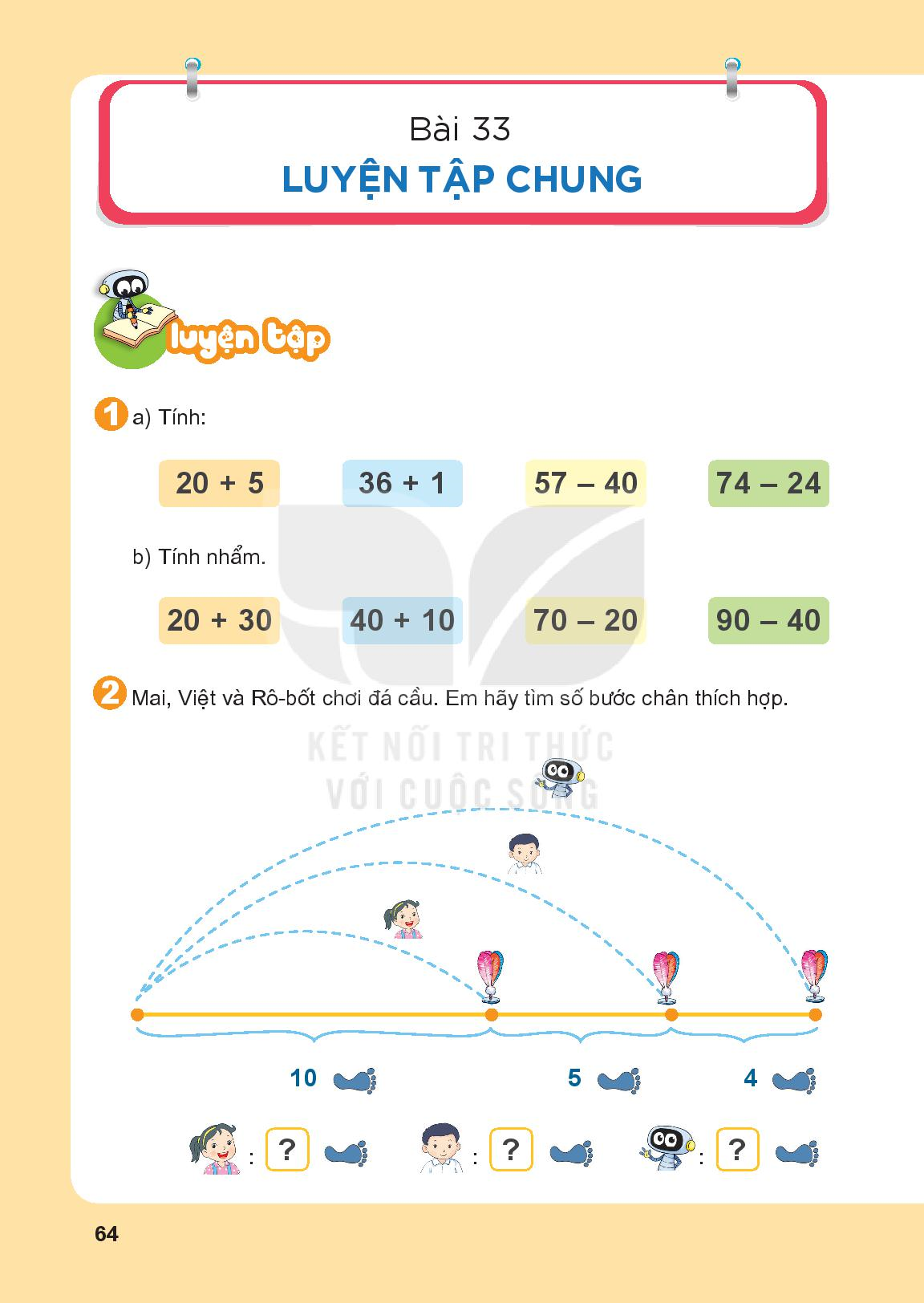 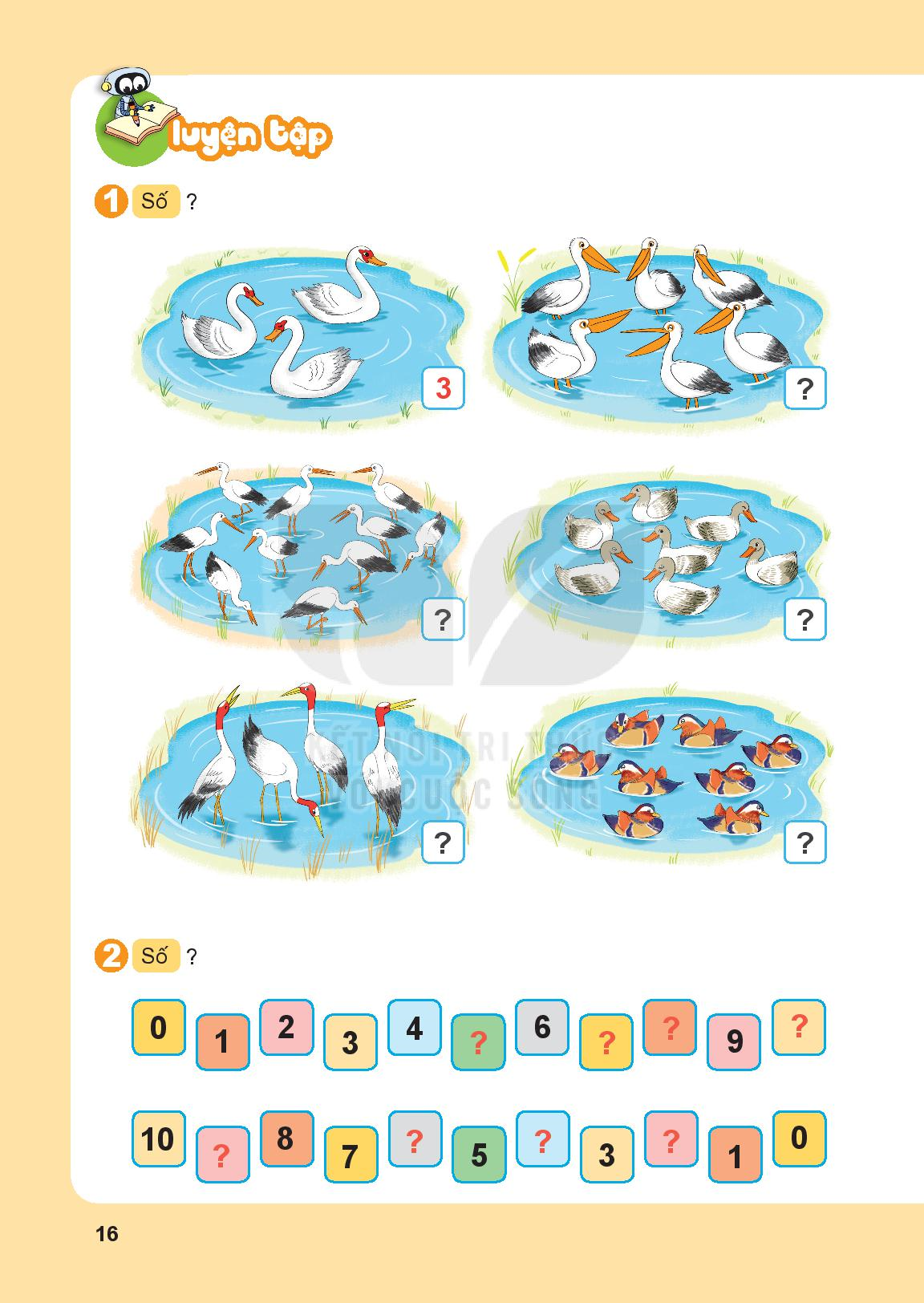 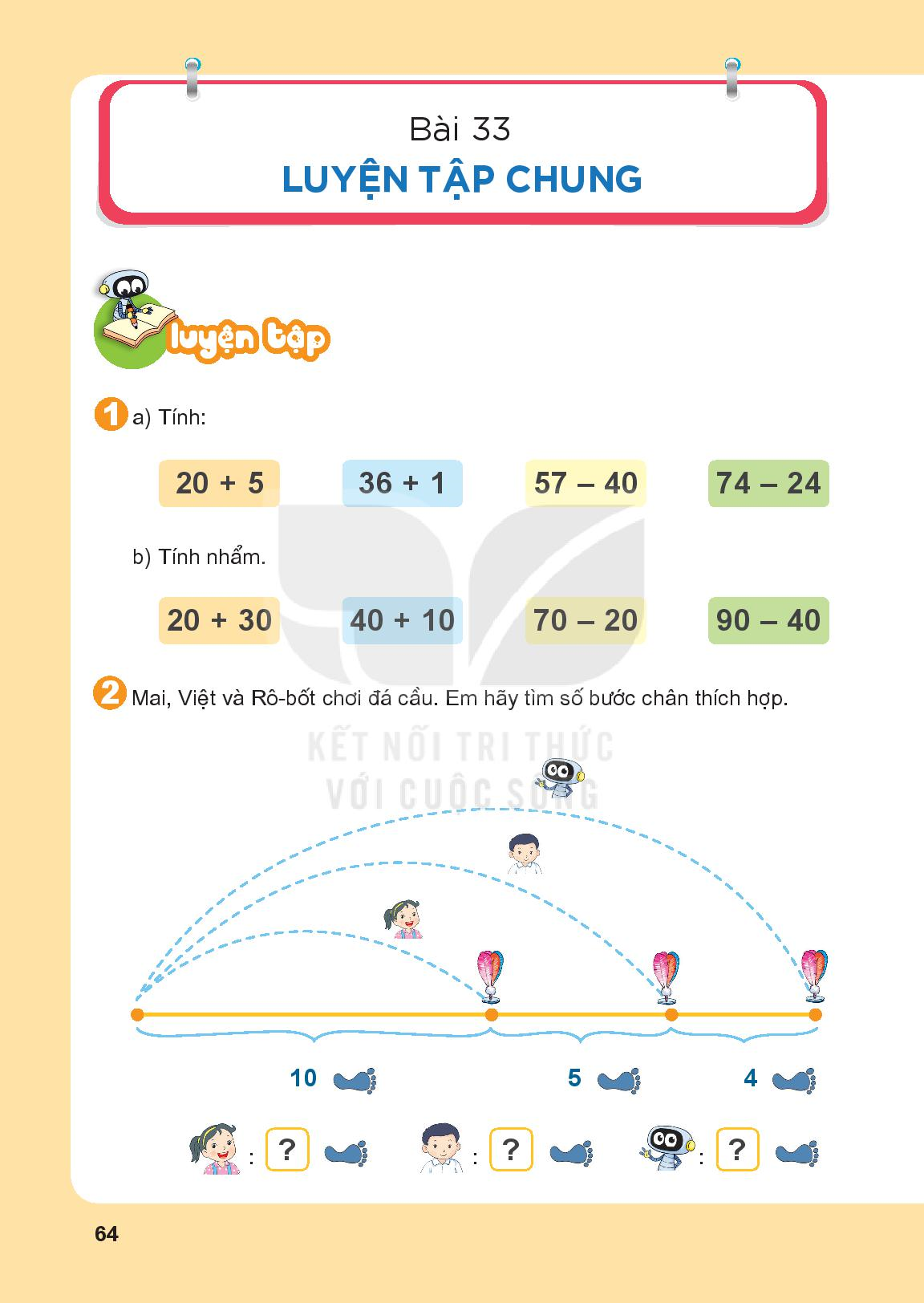 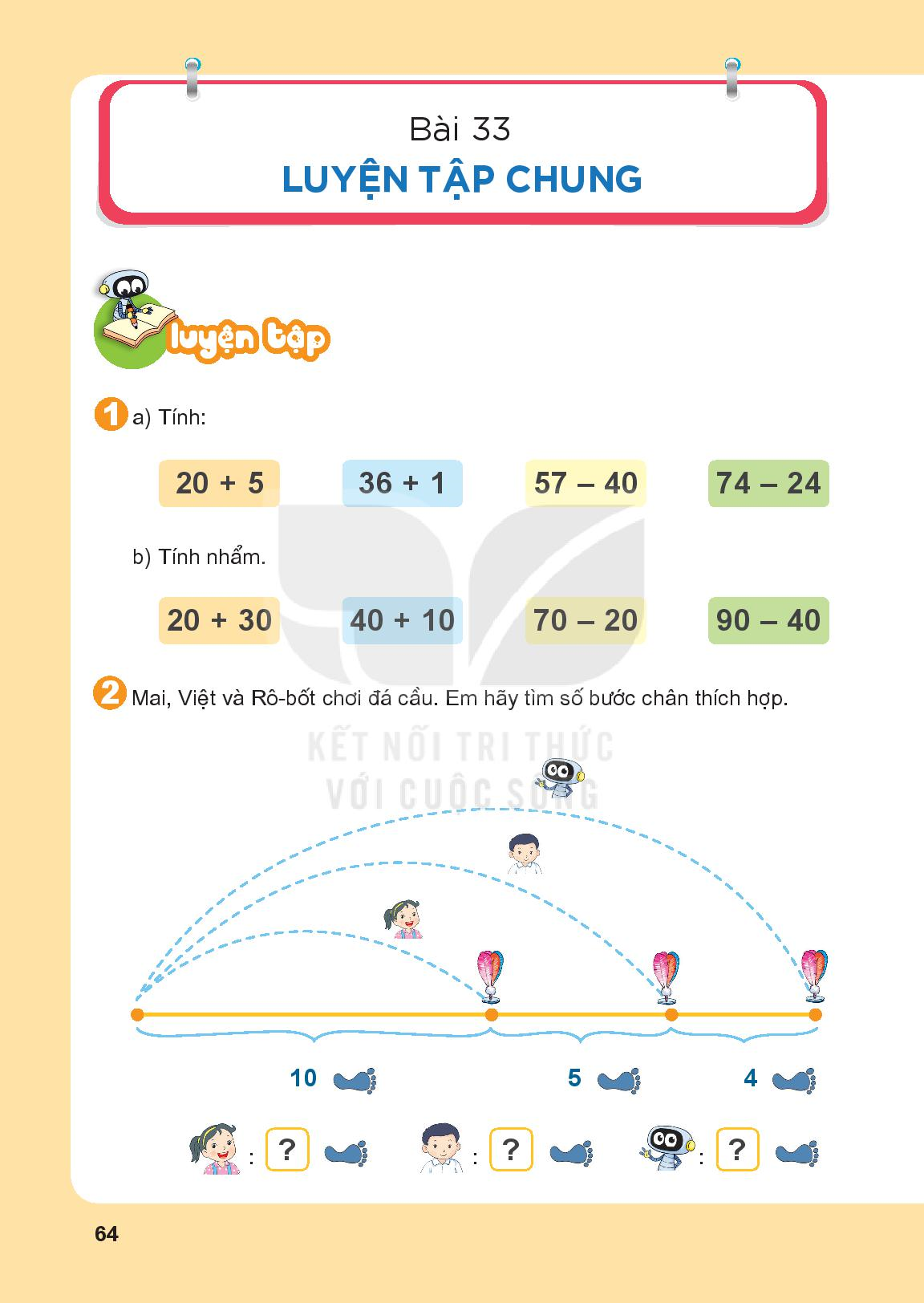 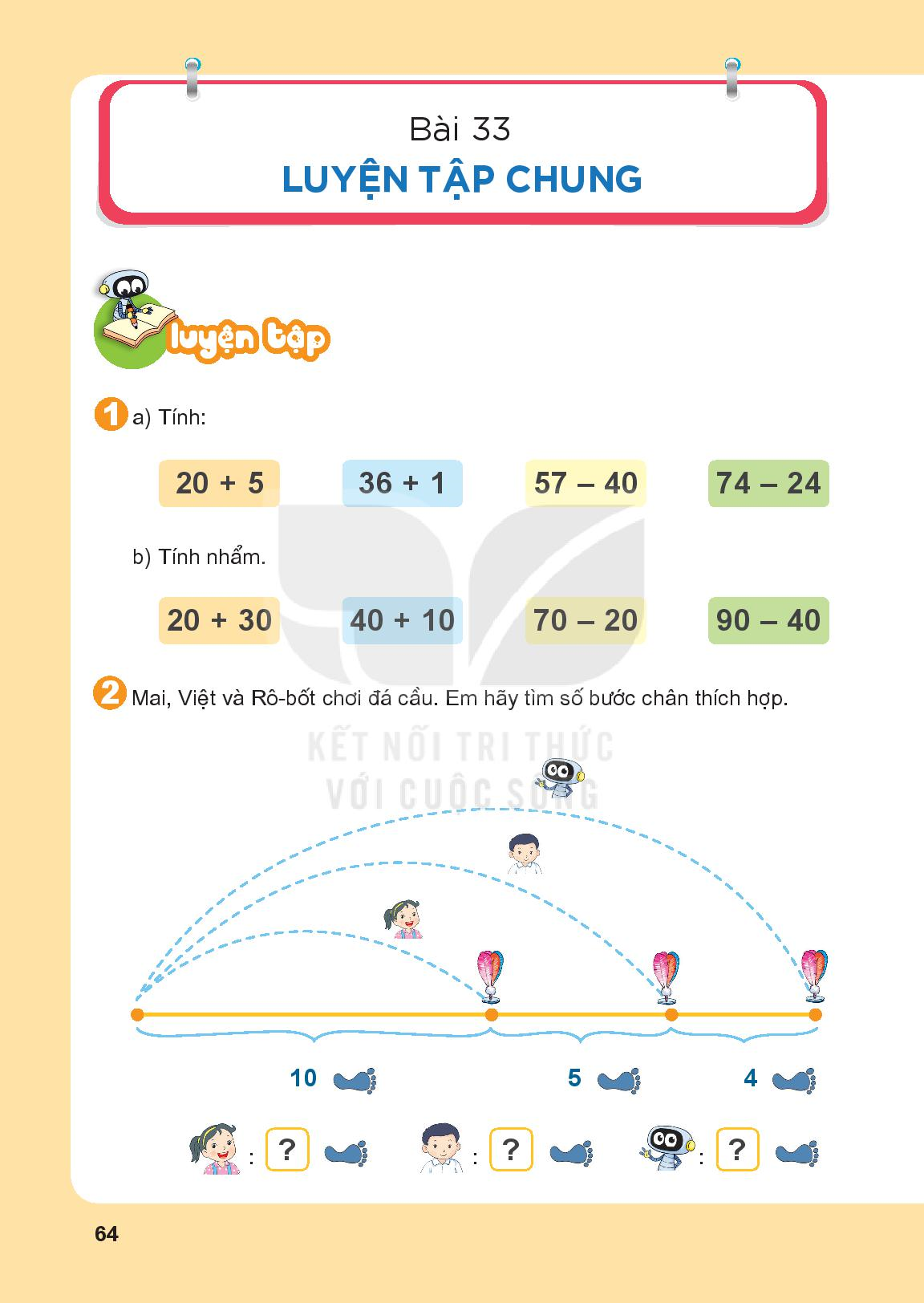 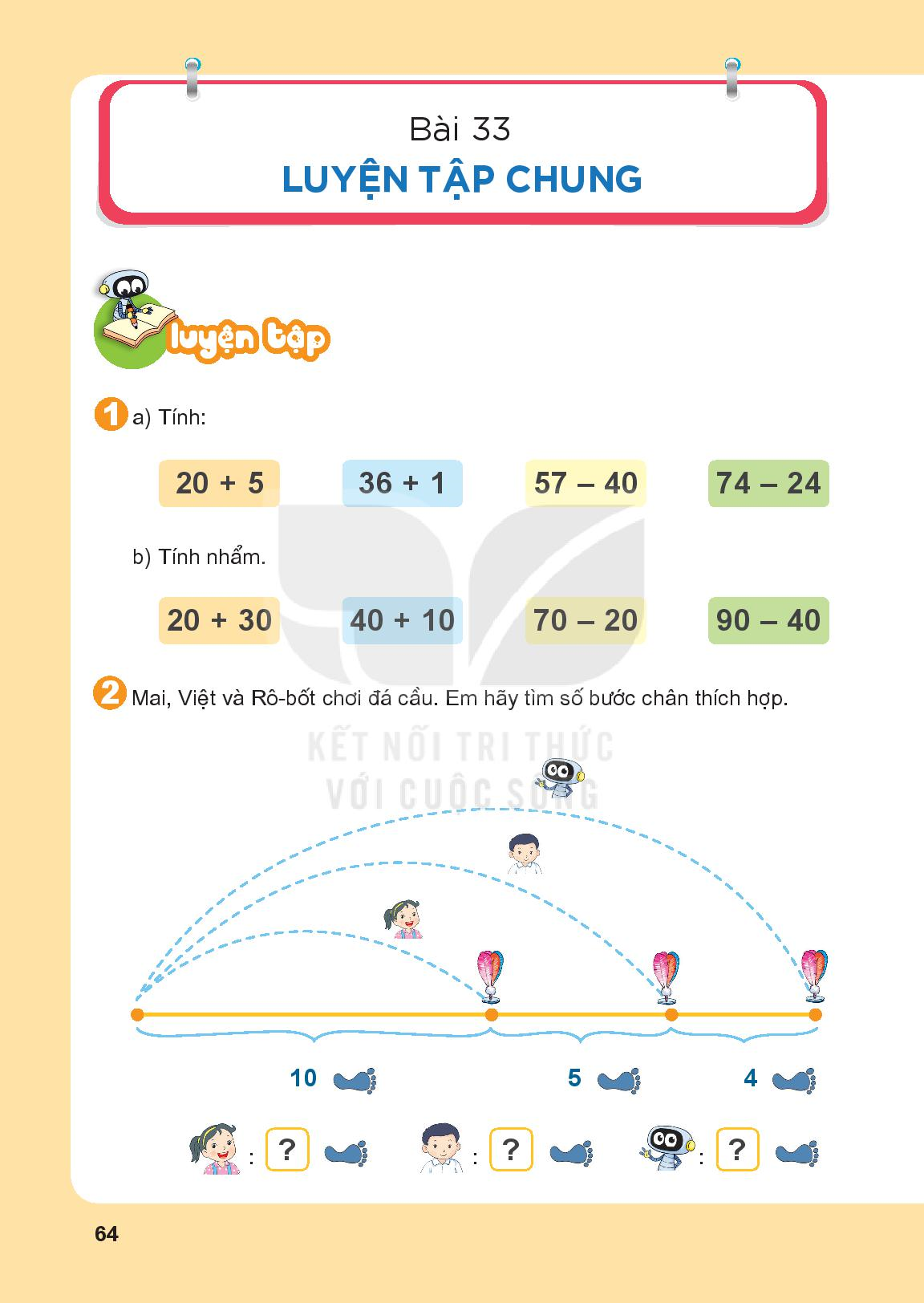 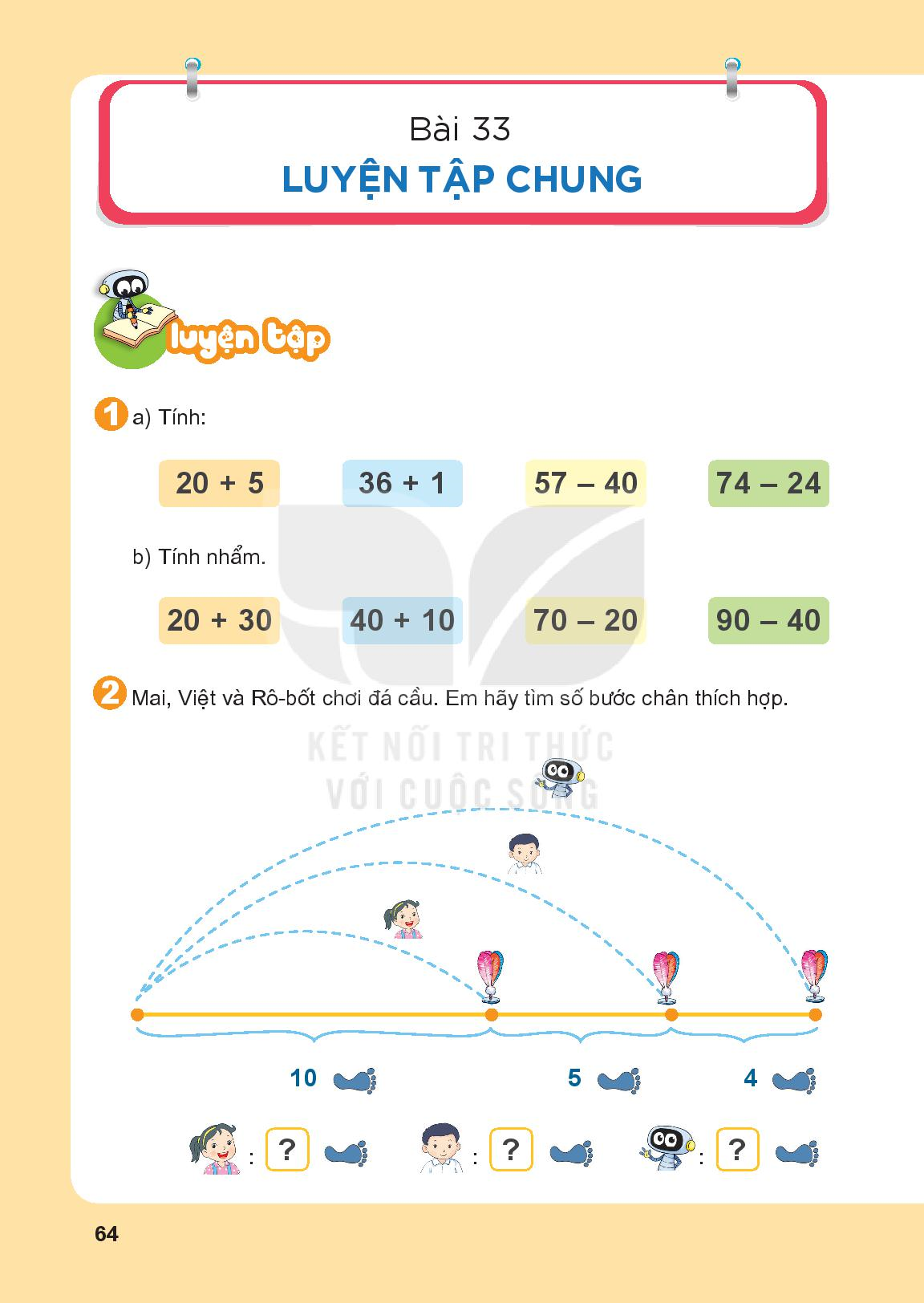 = 25
= 37
= 17
= 50
= 25
= 37
= 17
= 50
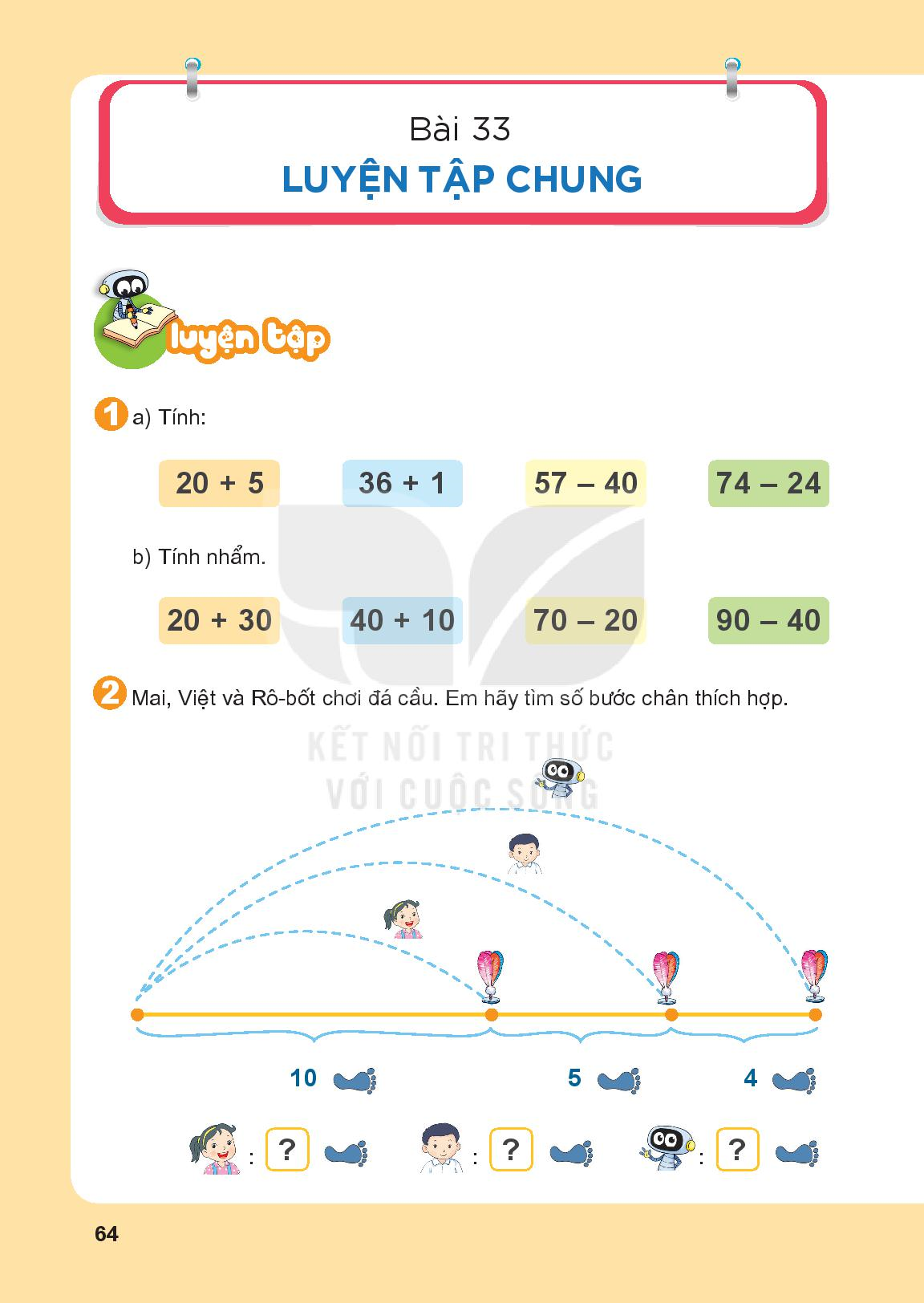 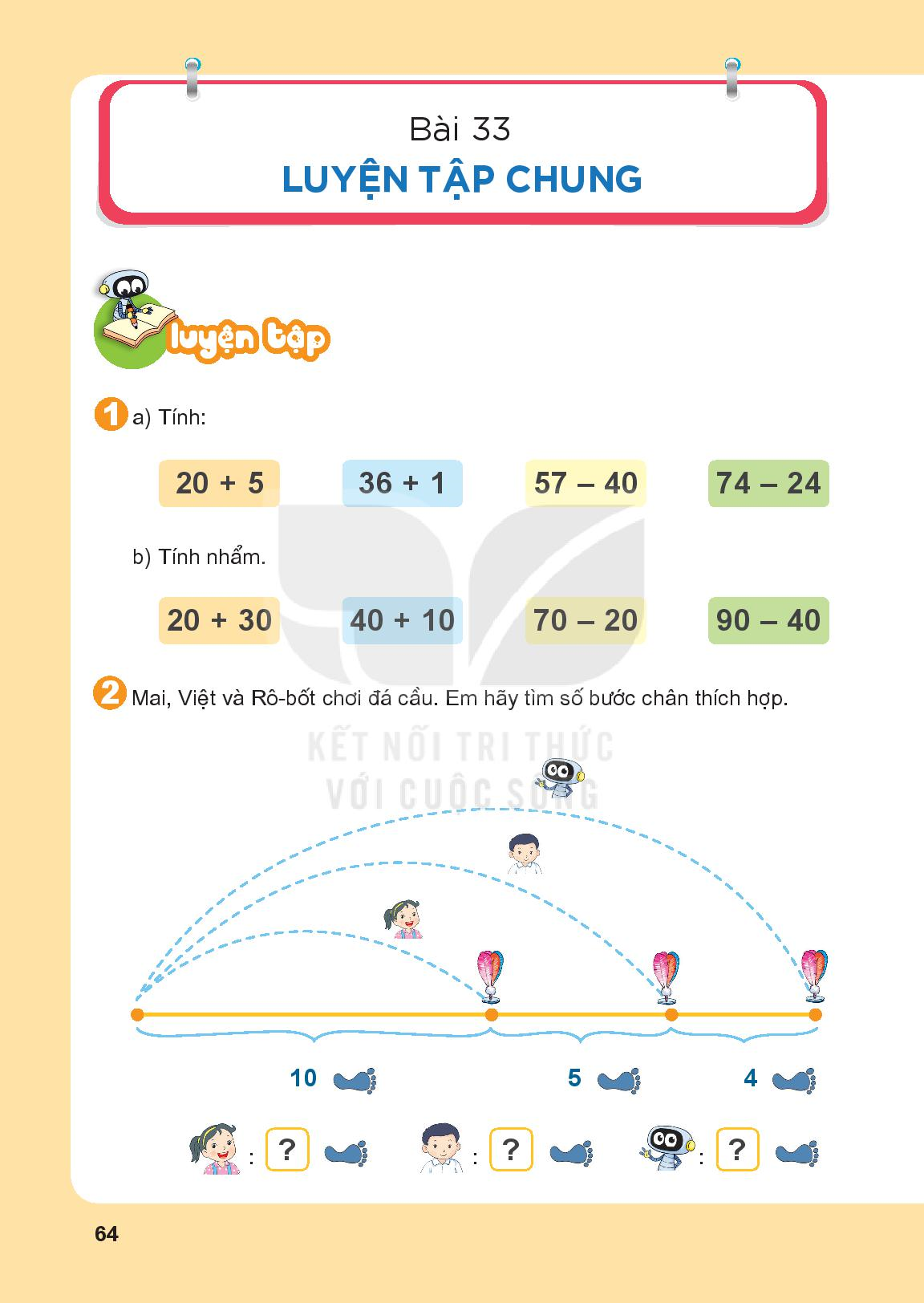 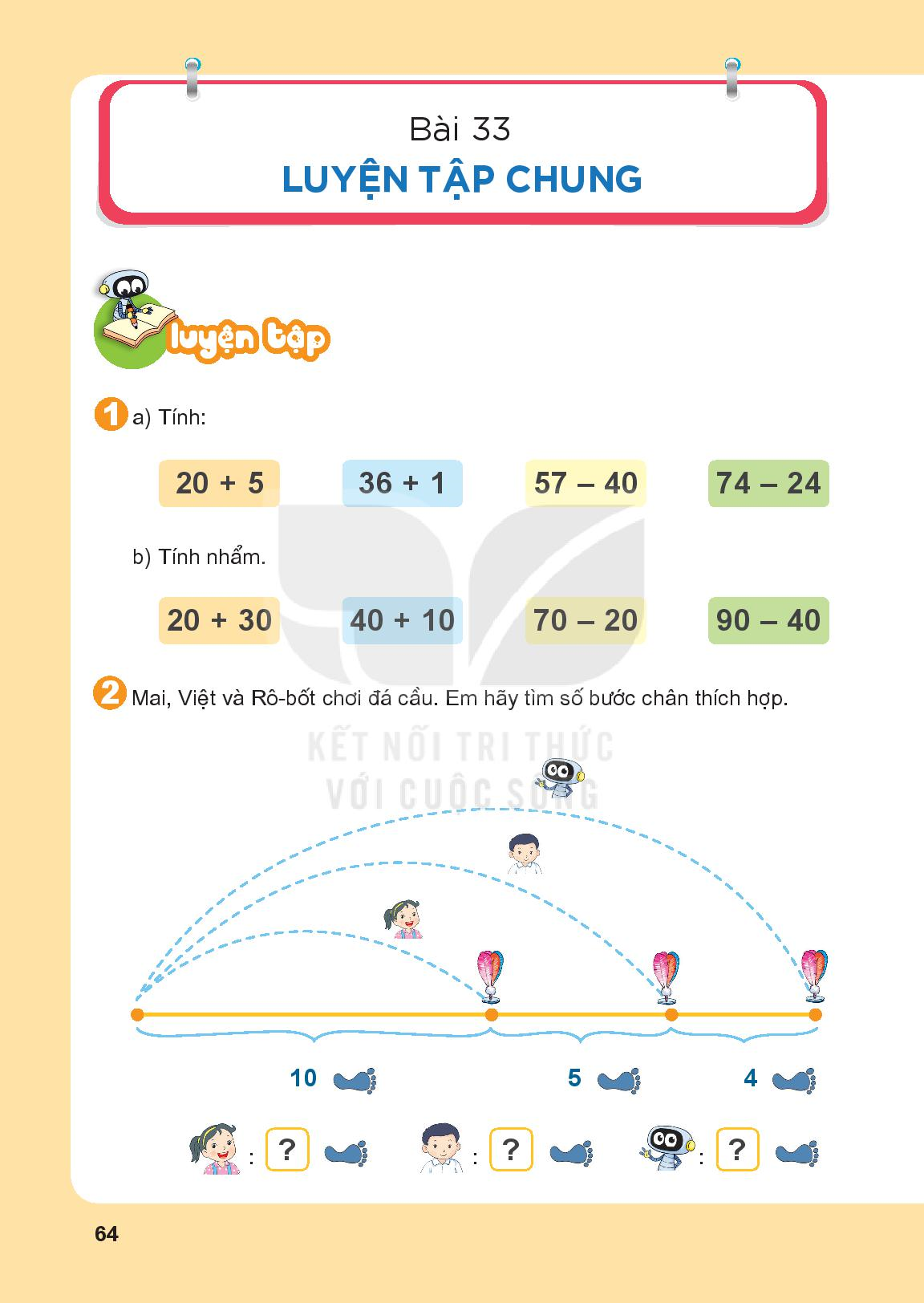 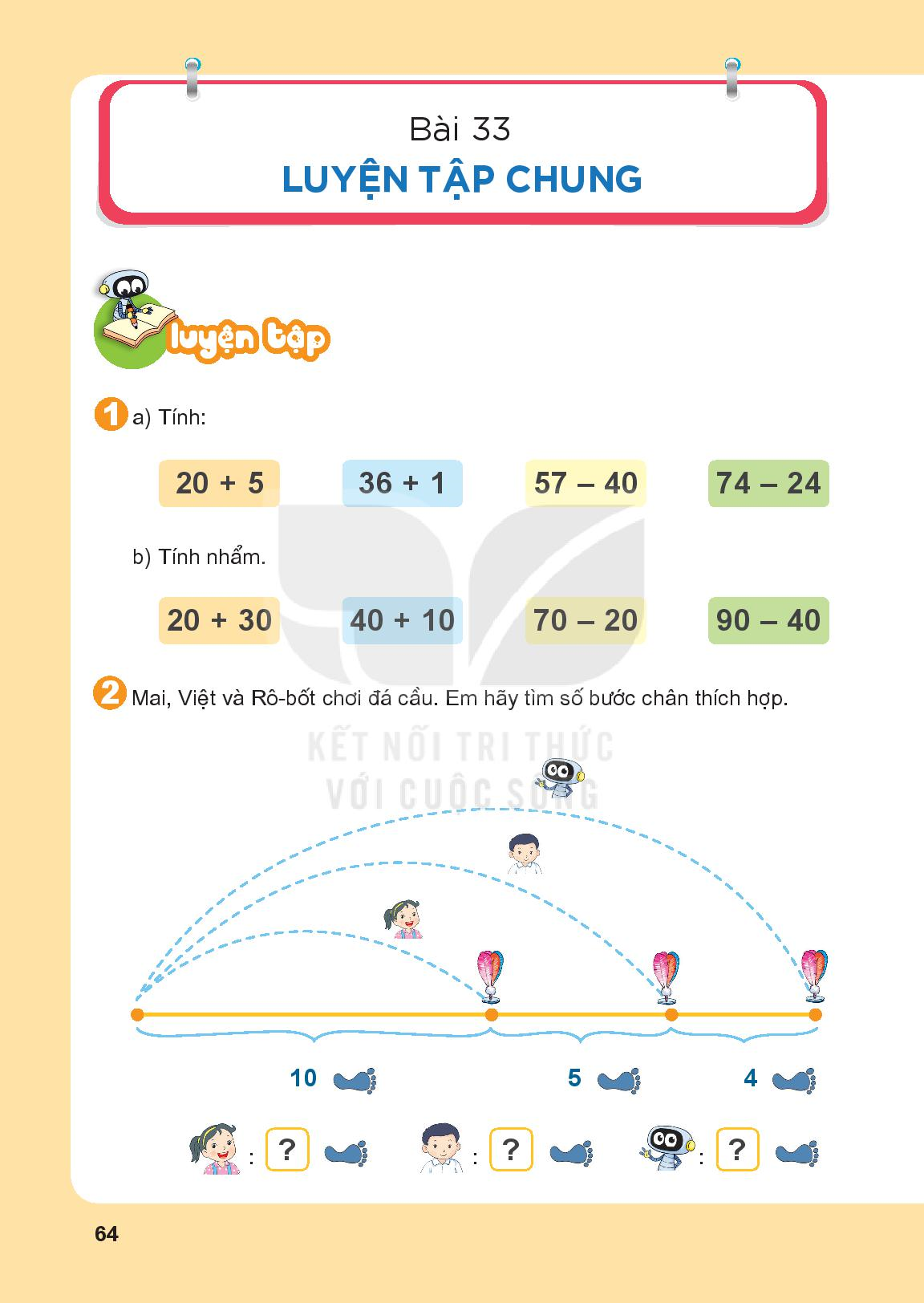 = 50
= 50
= 50
= 50
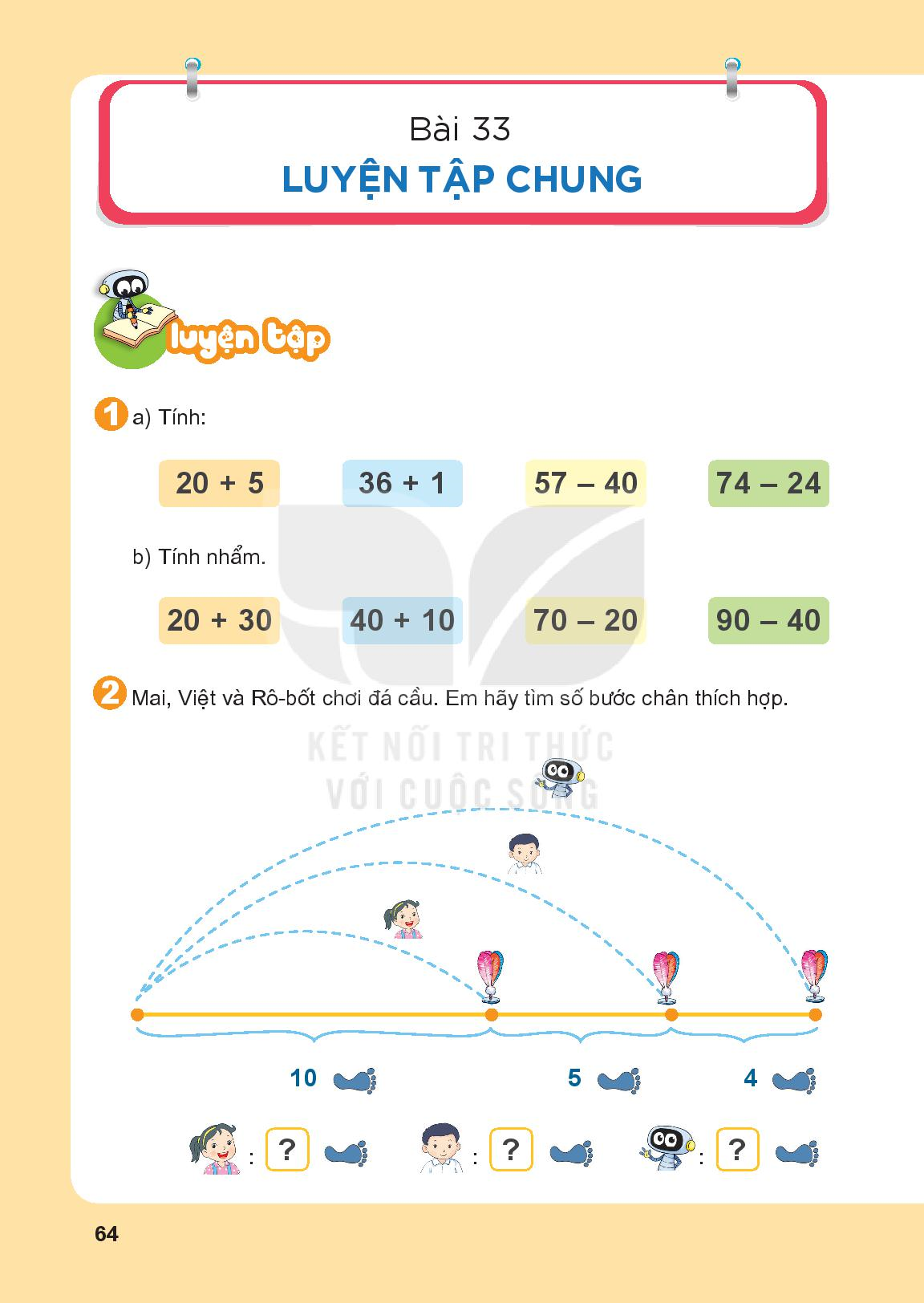 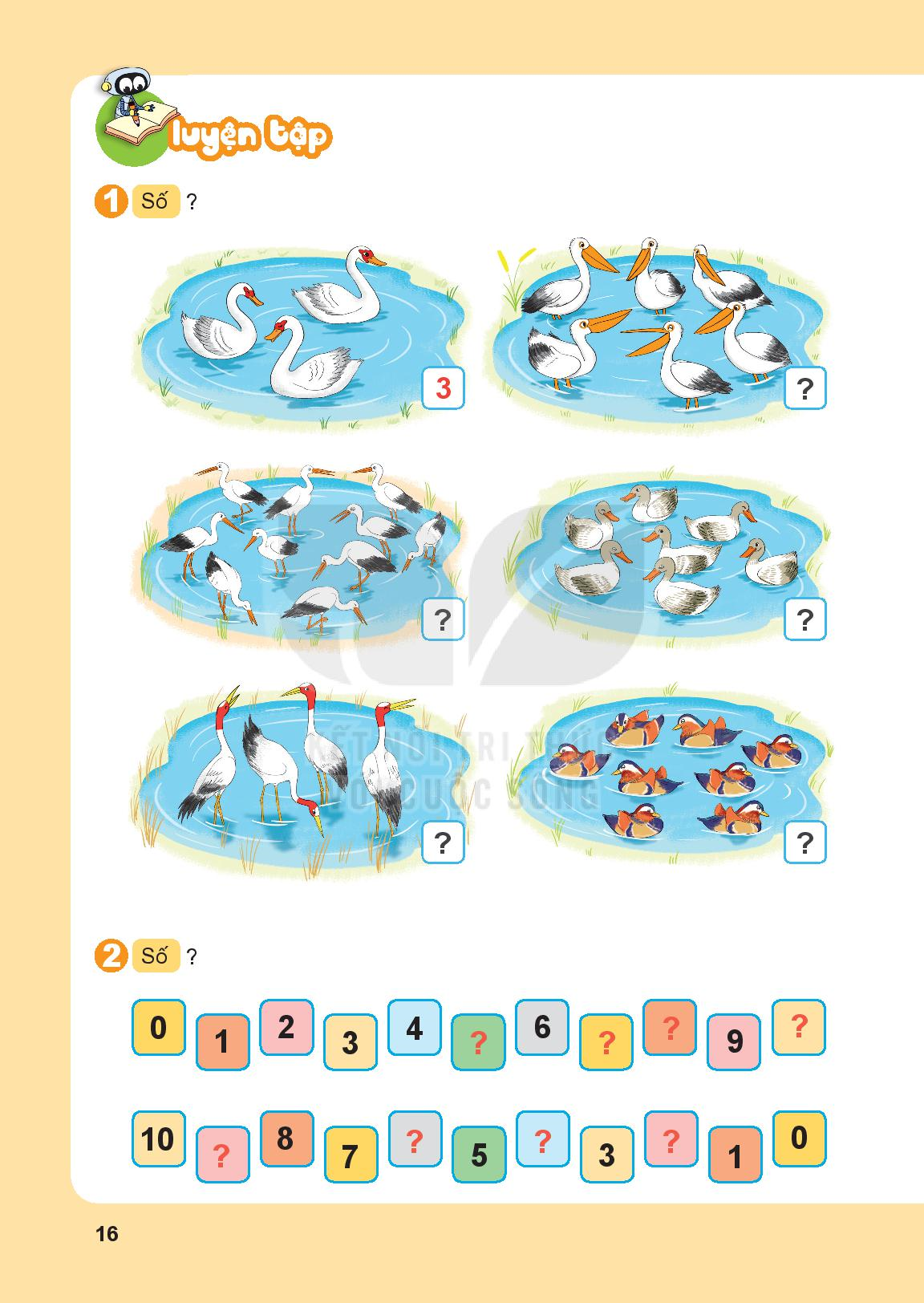 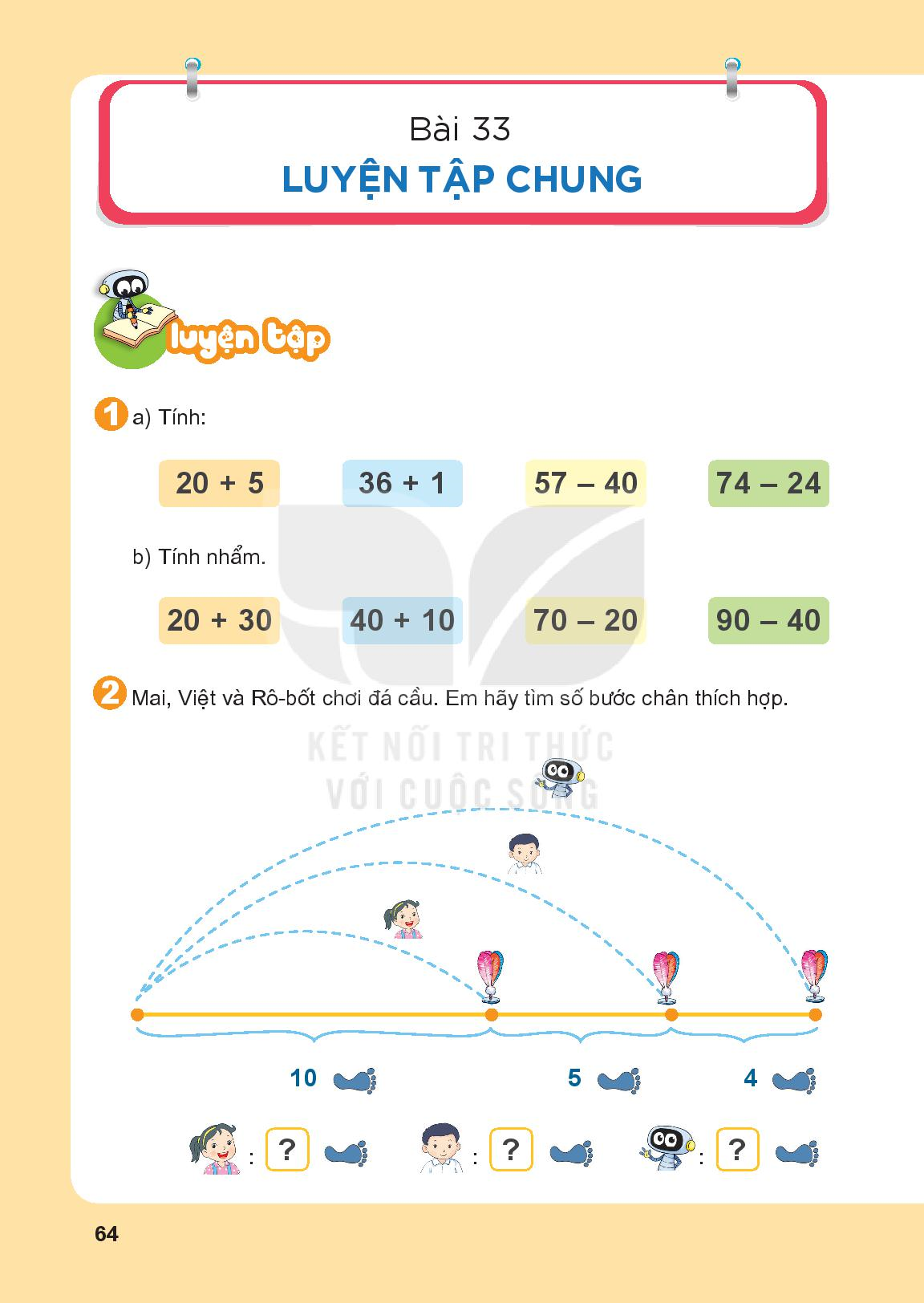 10
15
19
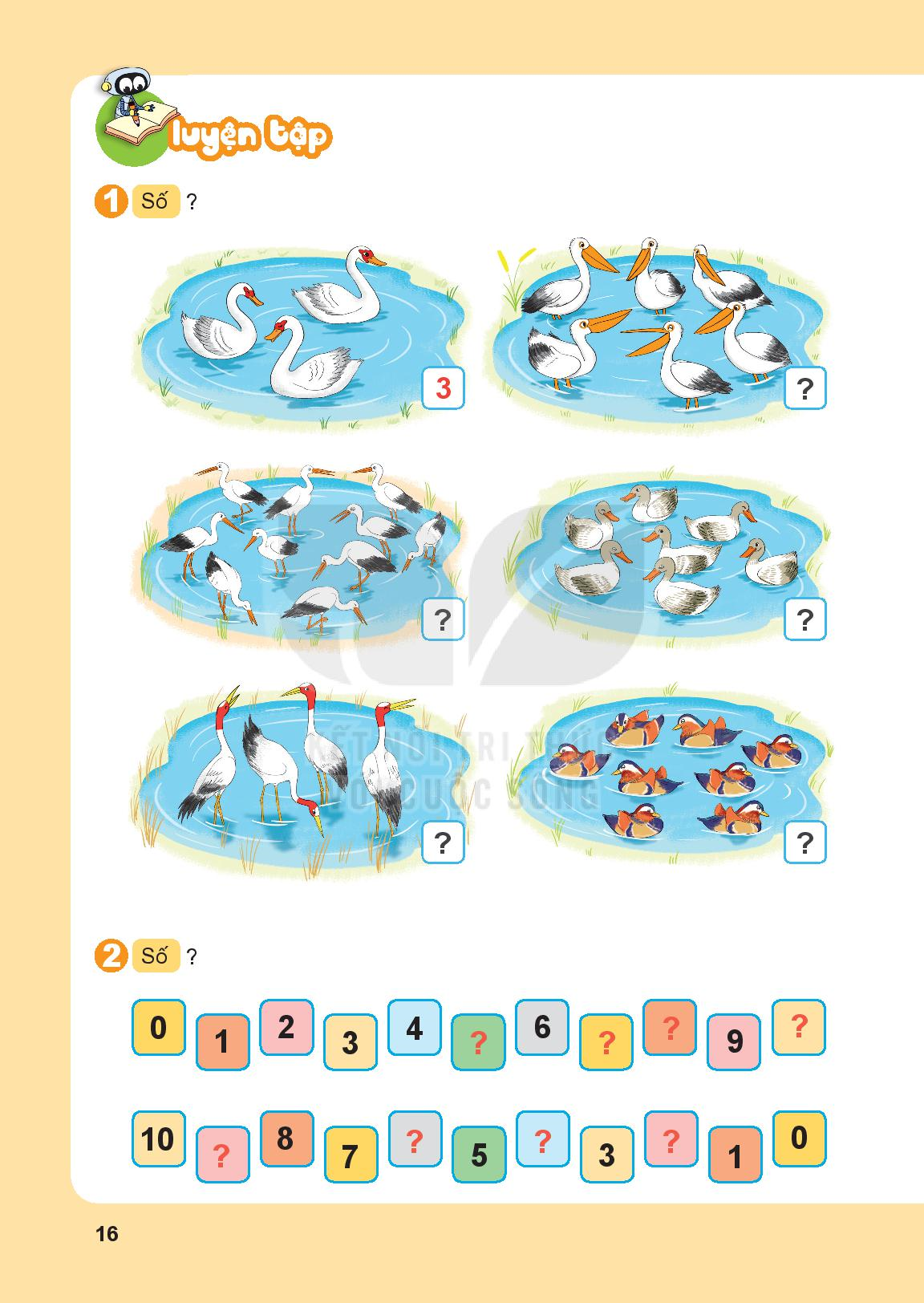 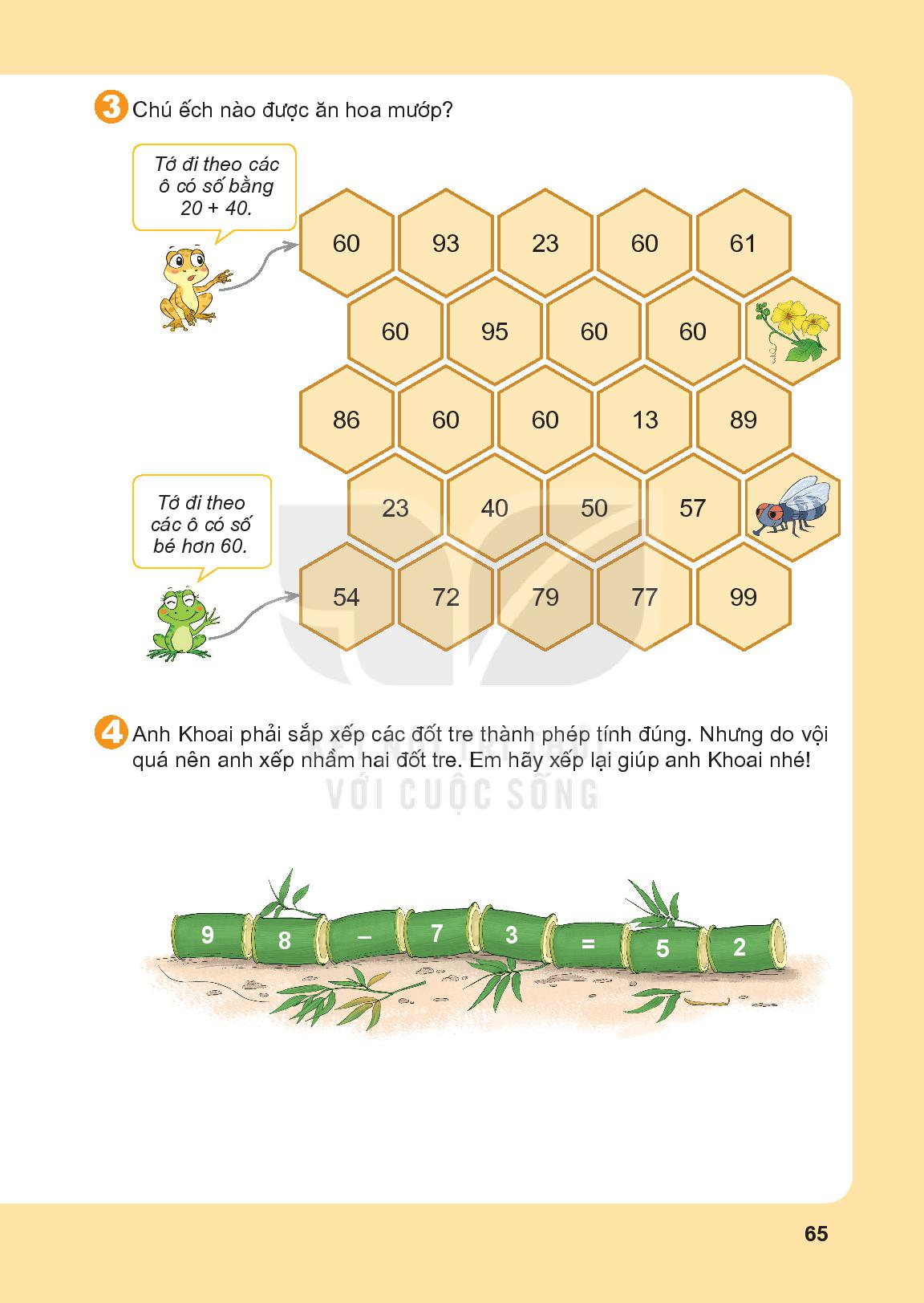 60
60
60
60
60
60
54
23
40
50
13
57
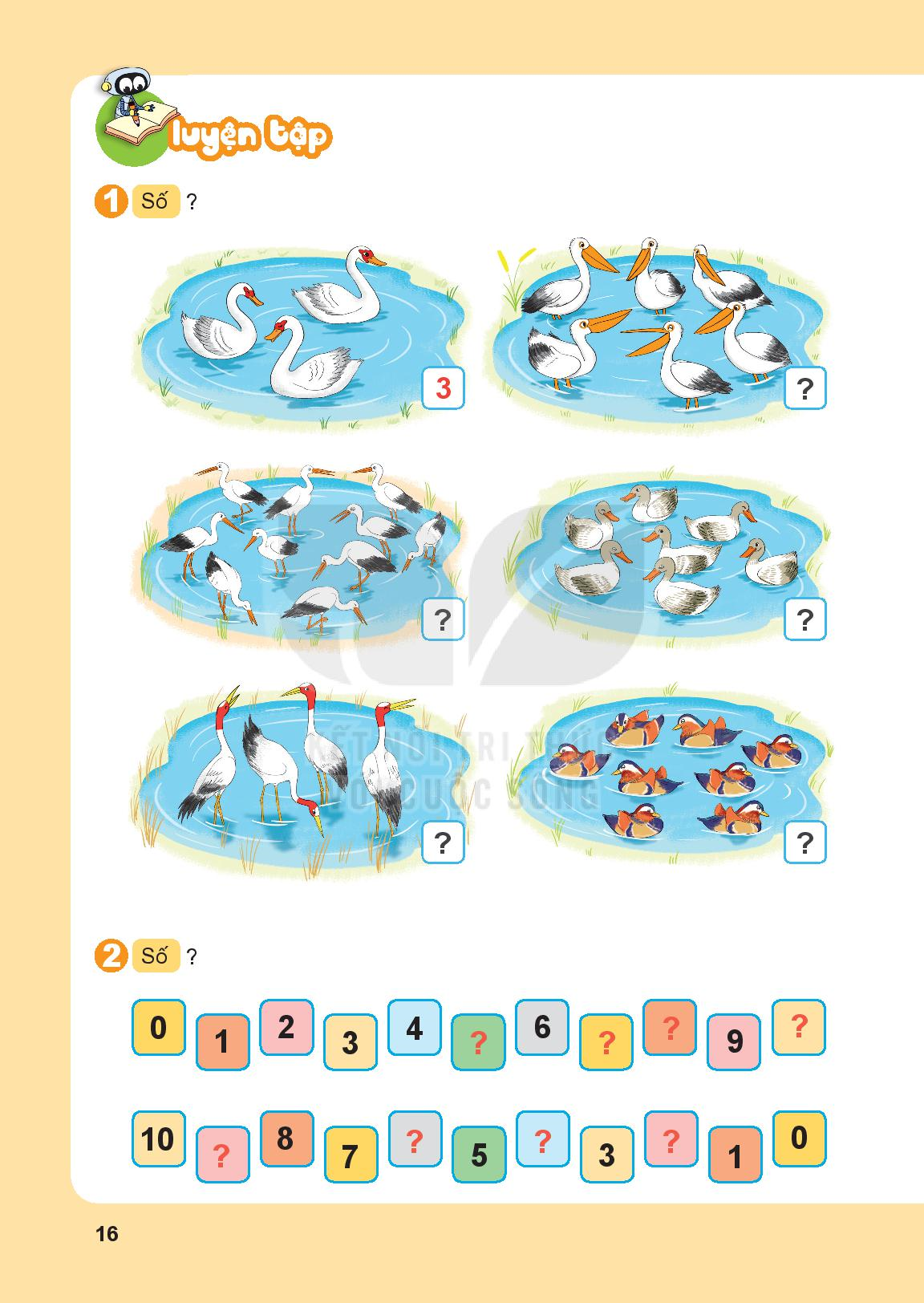 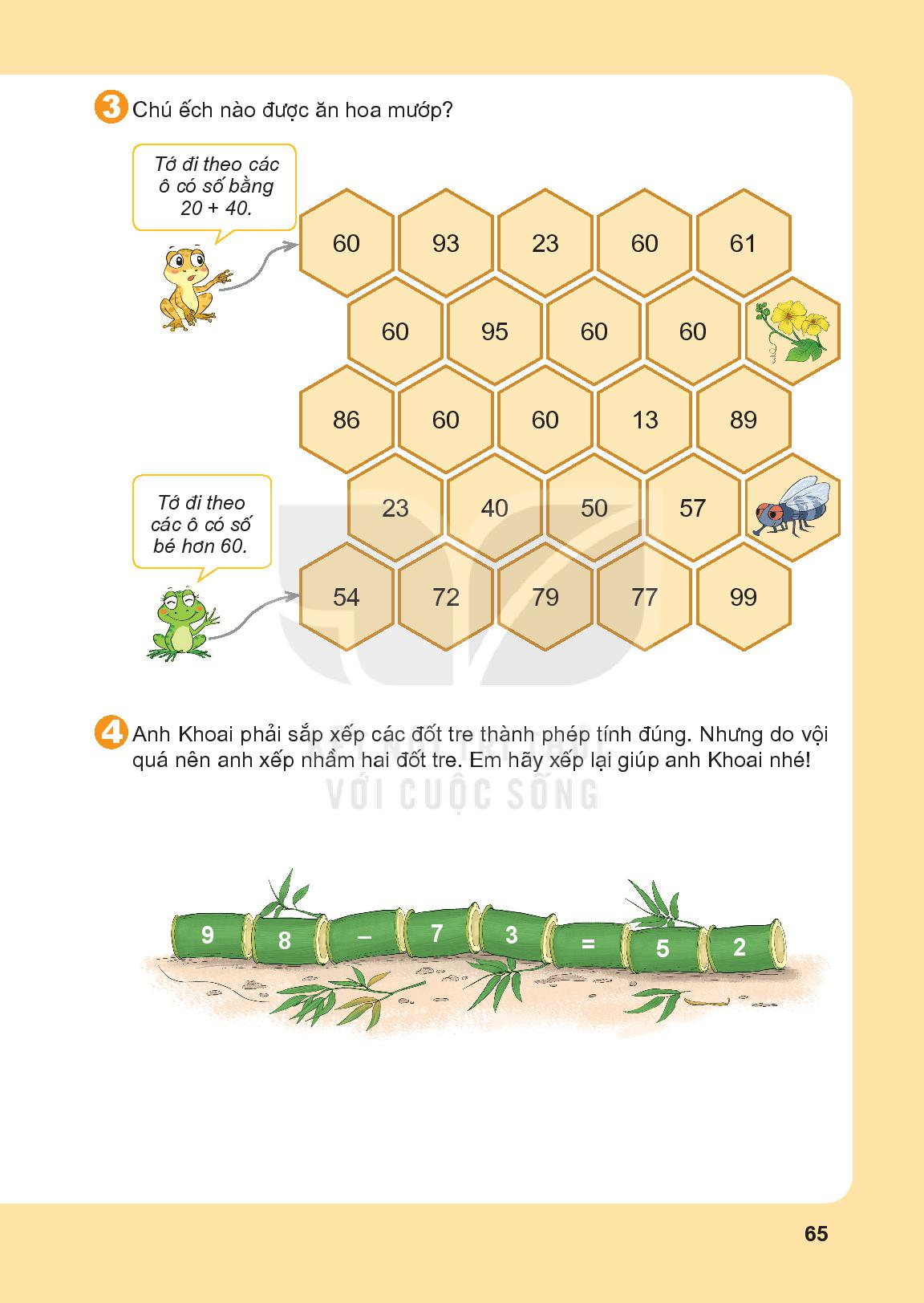 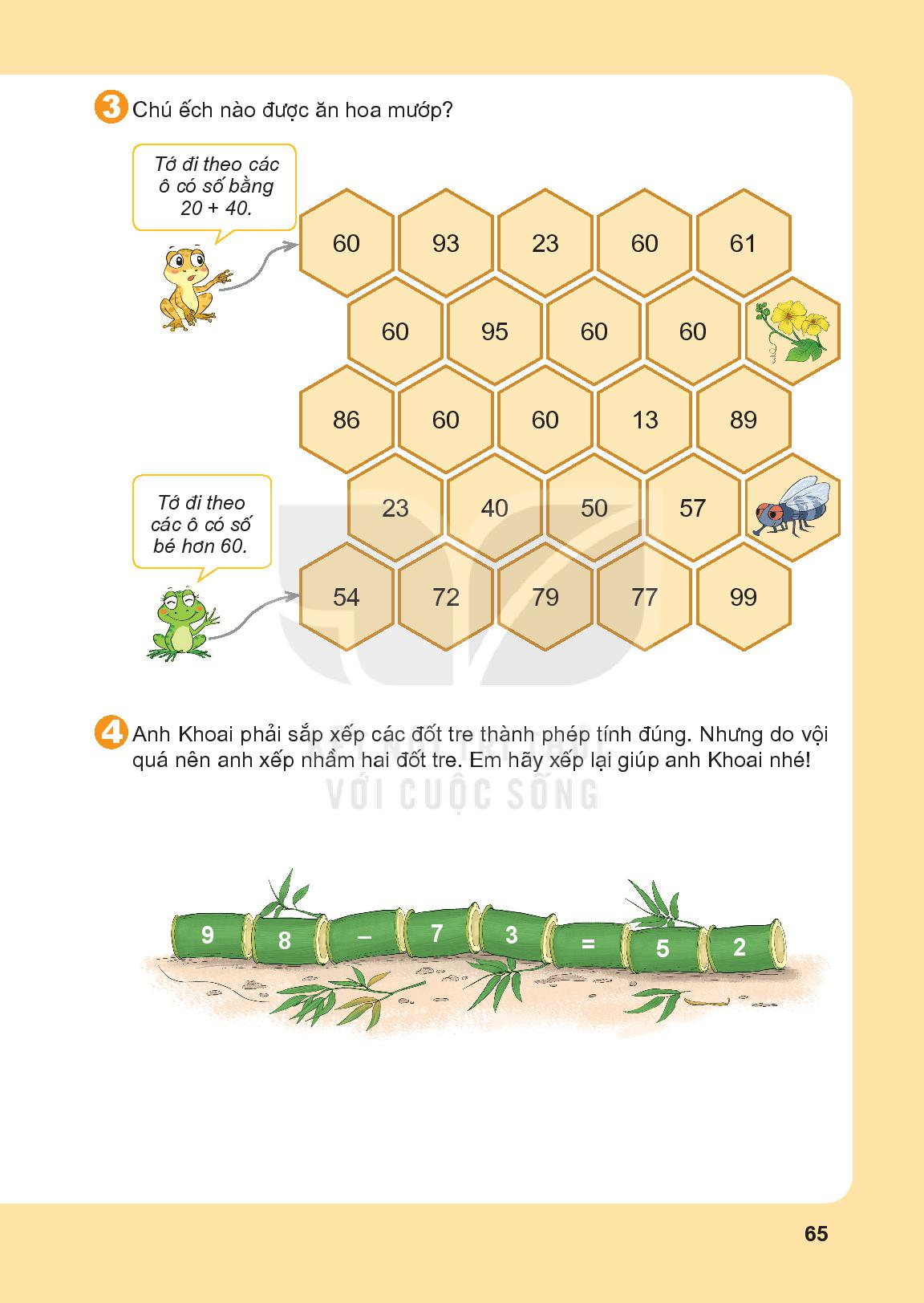 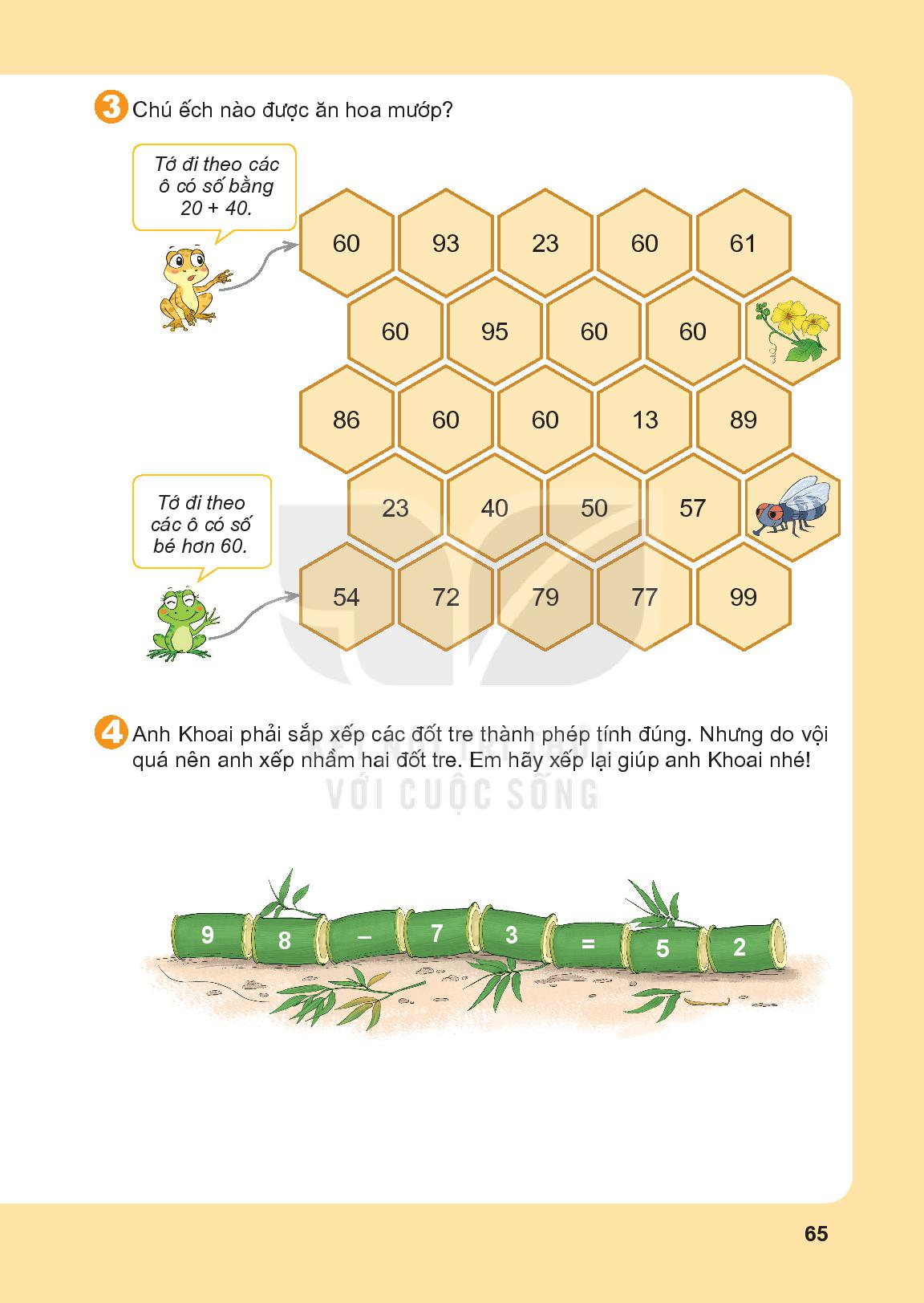 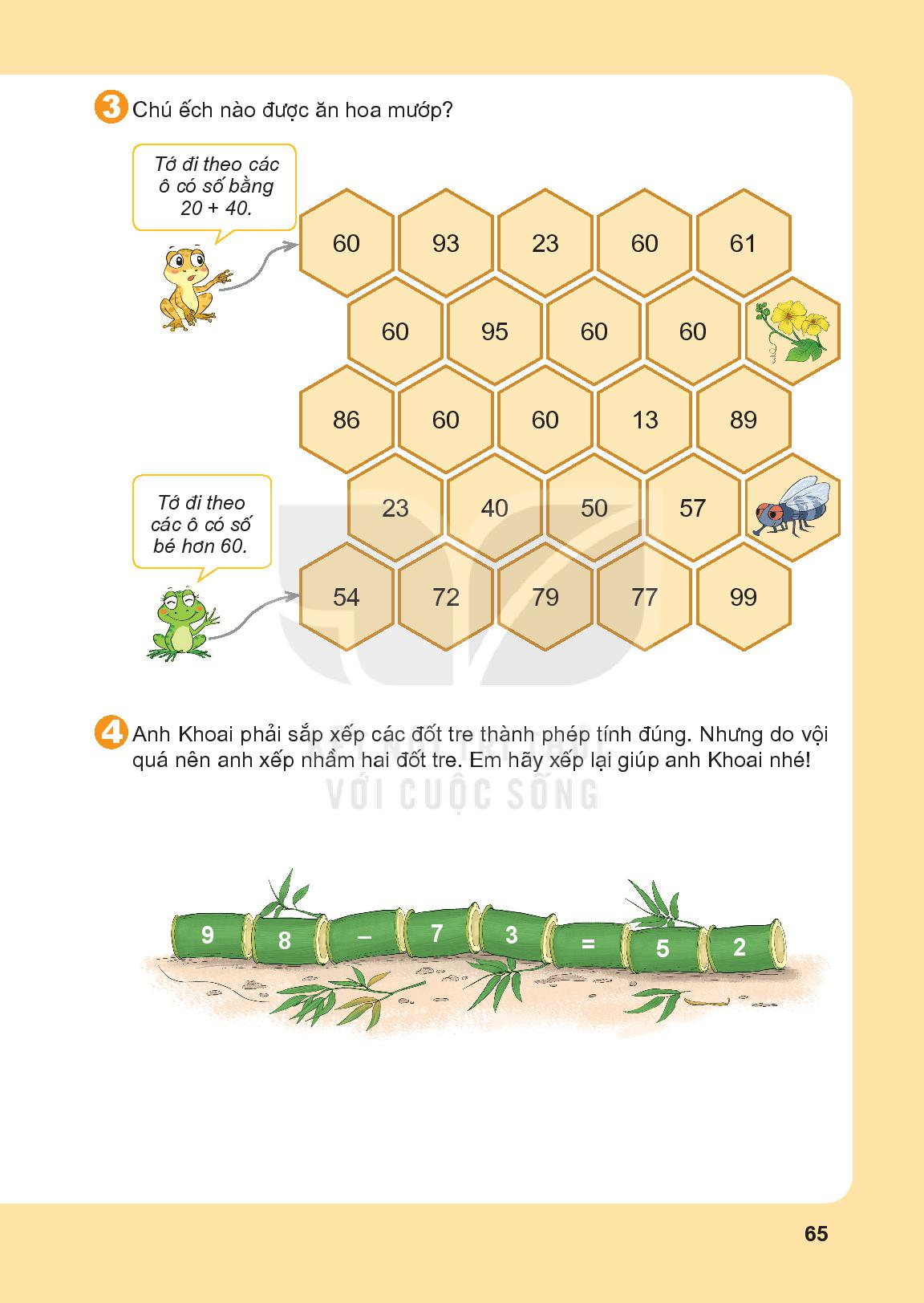 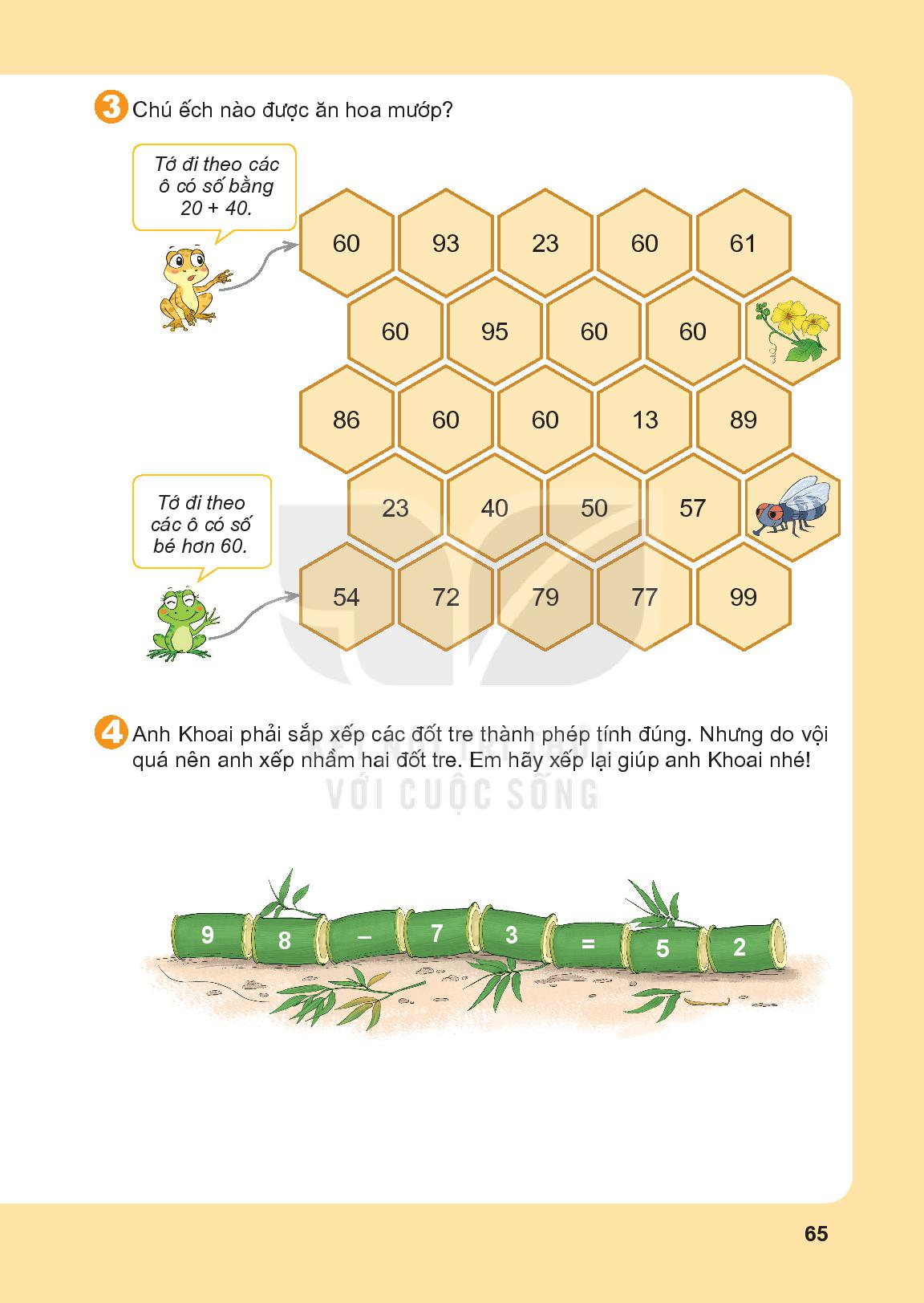 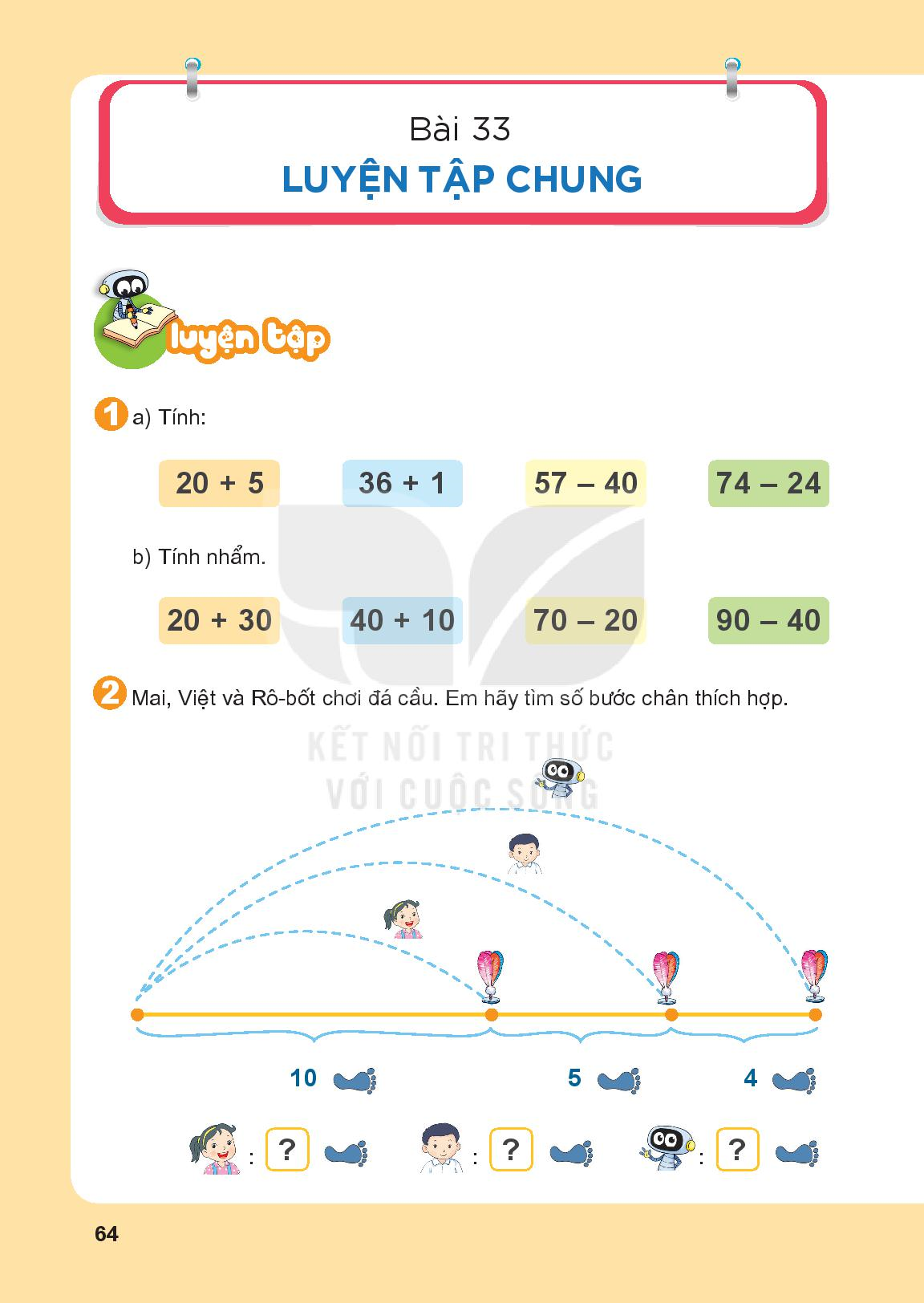 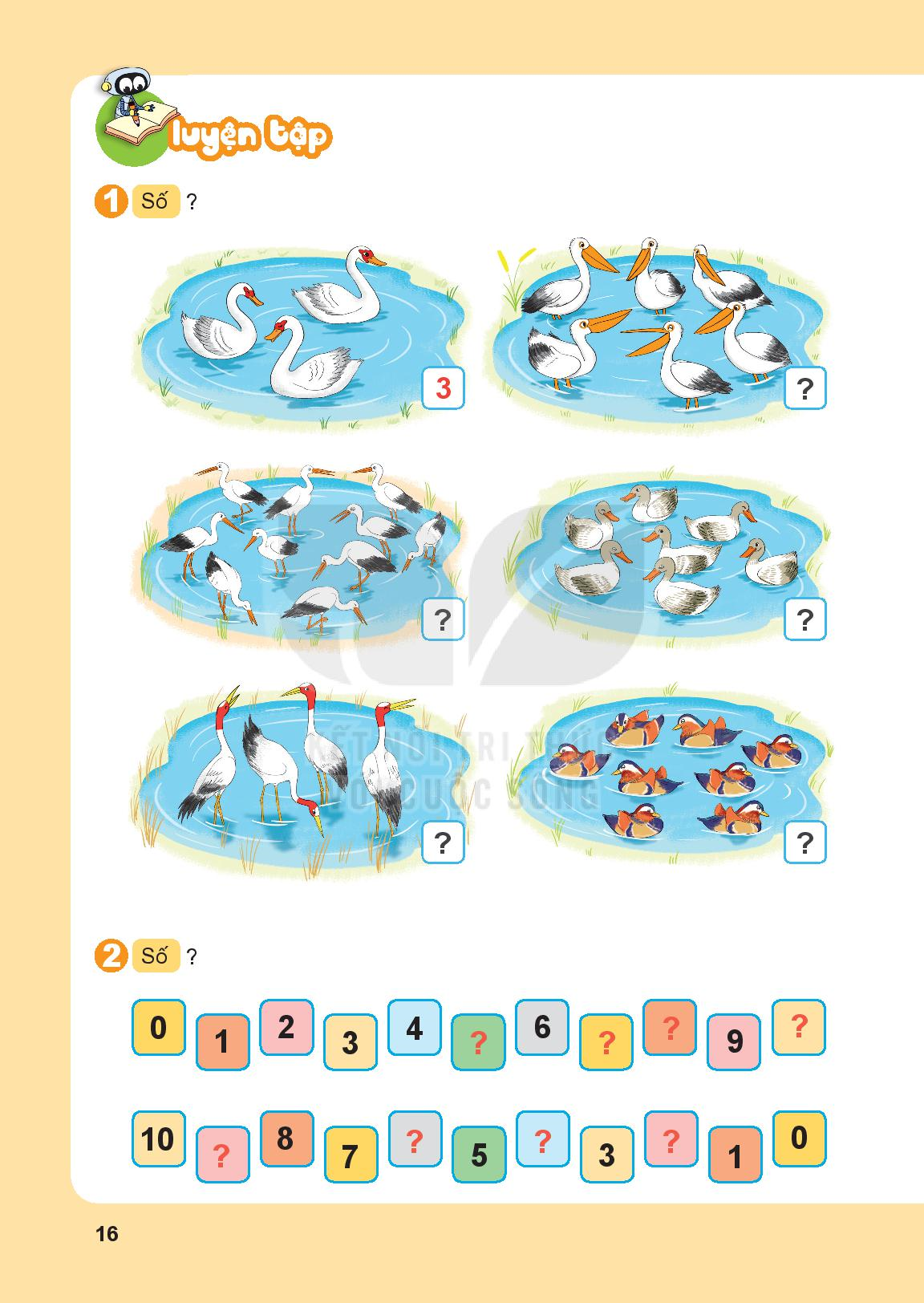 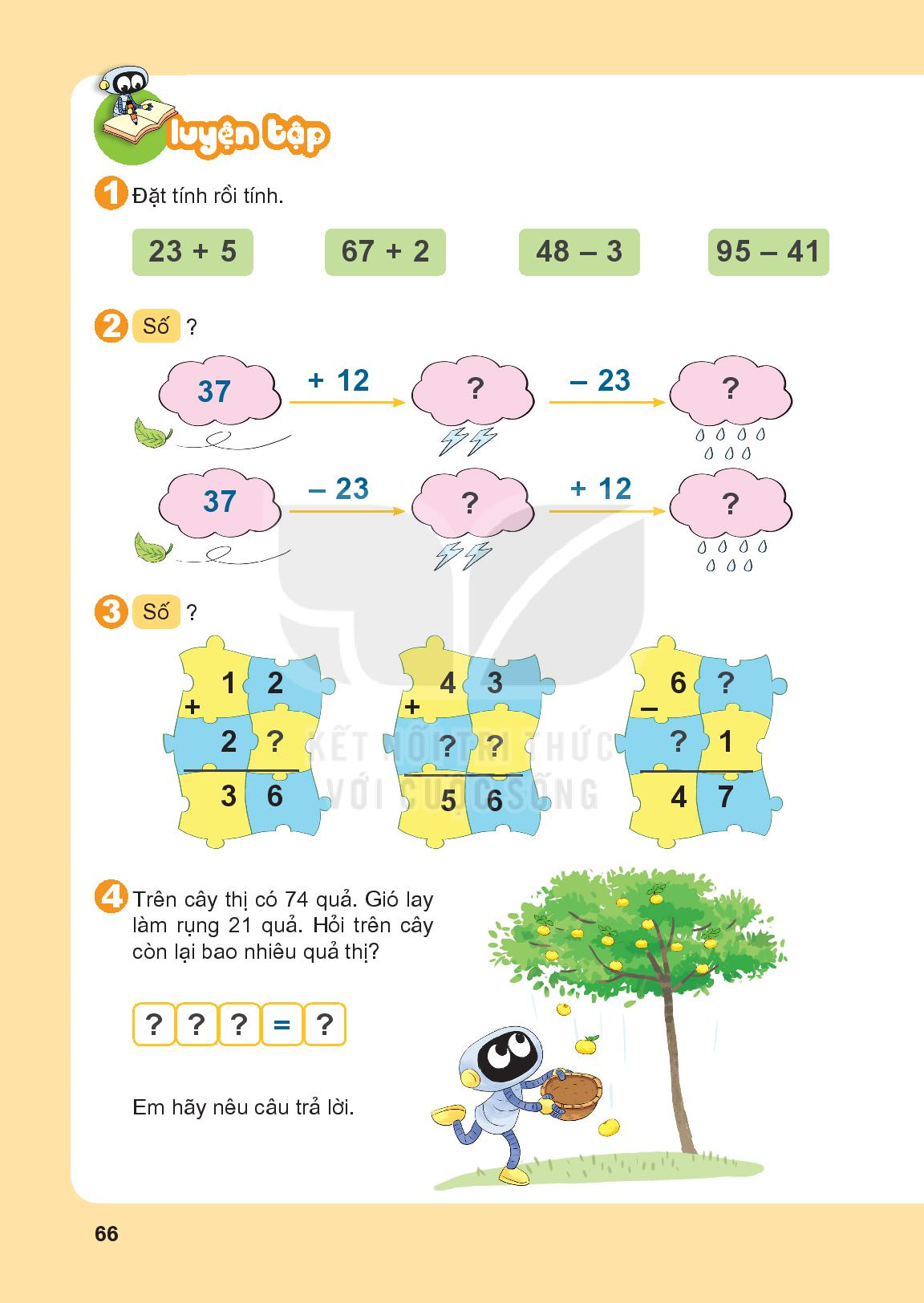 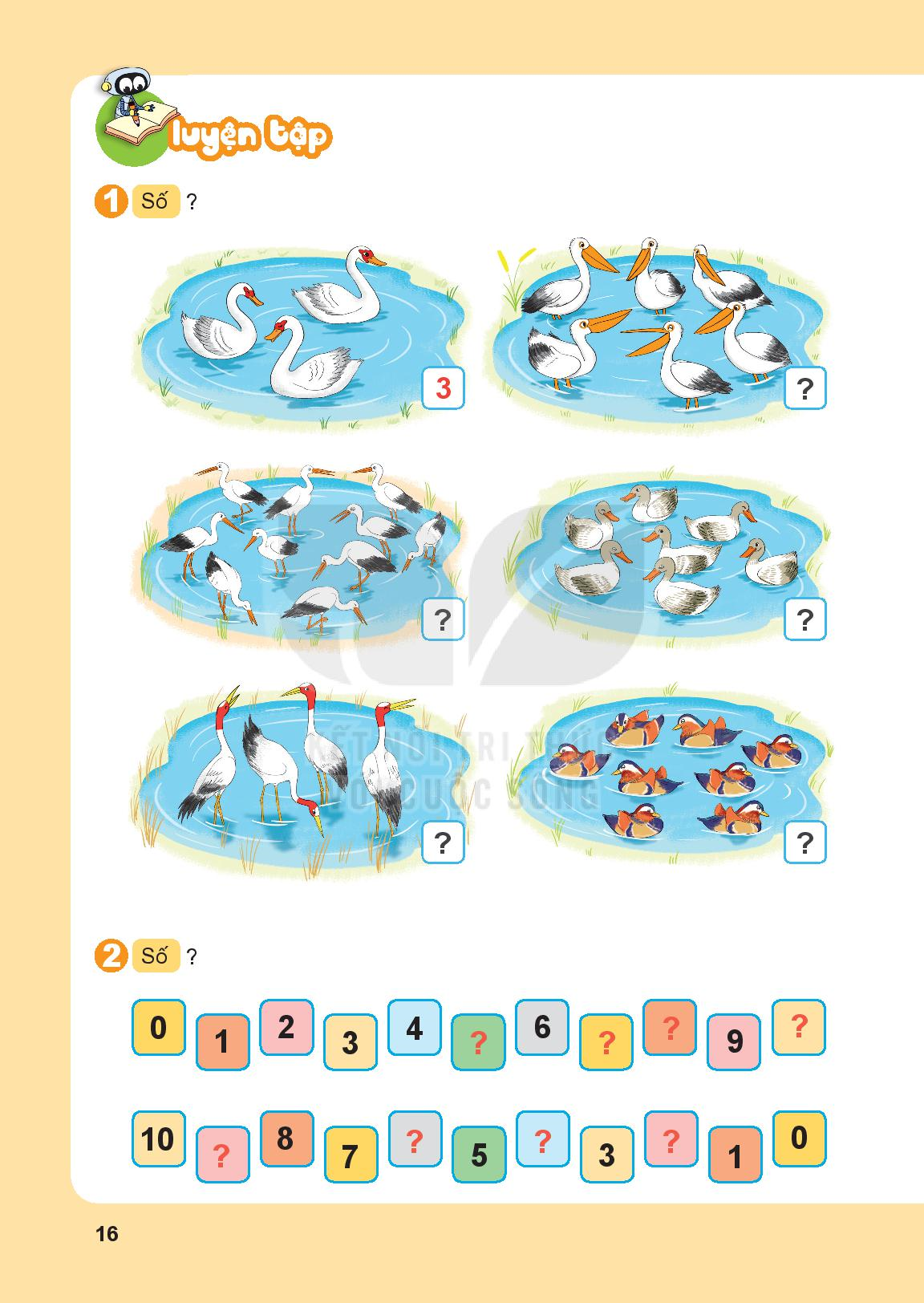 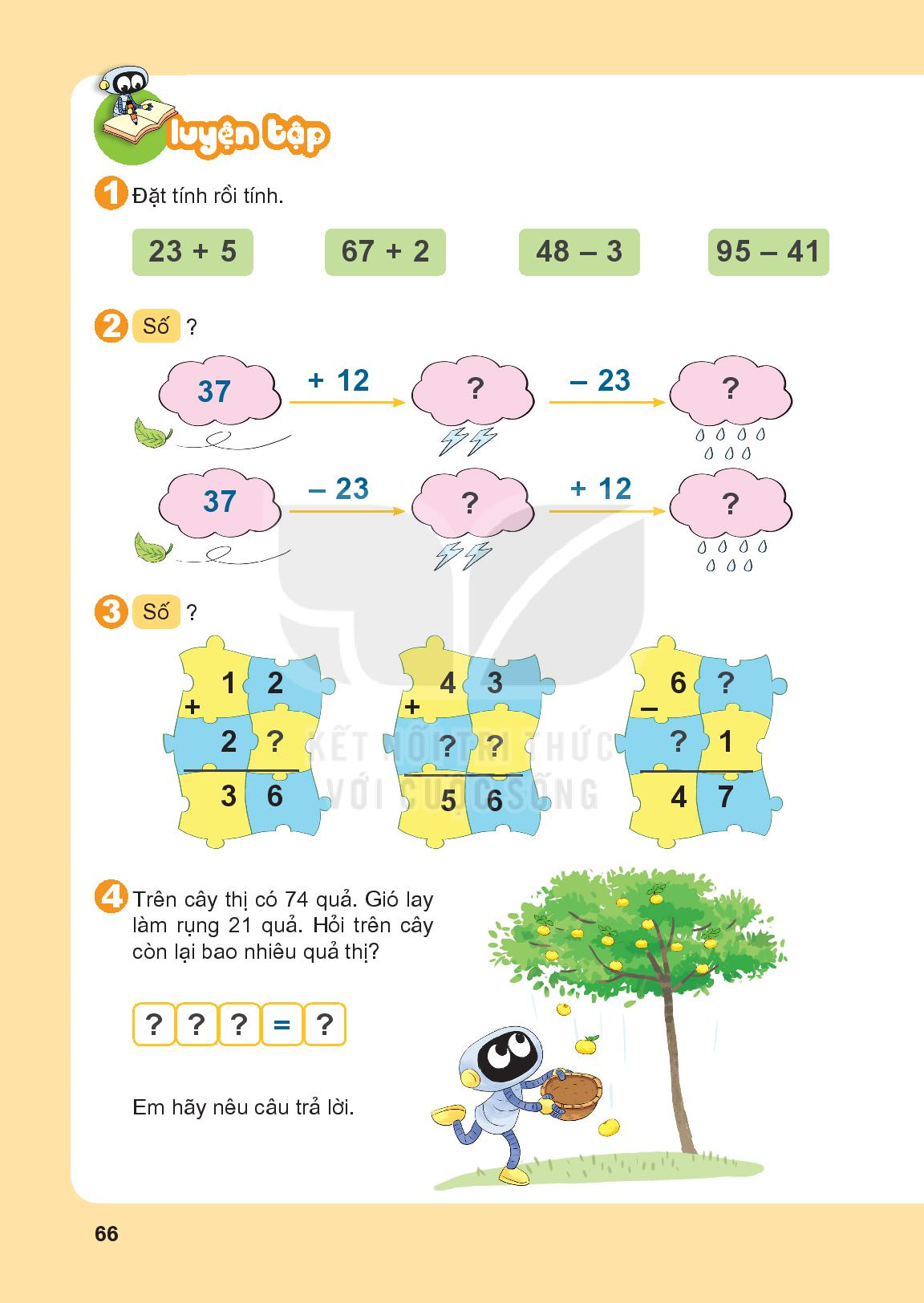 49
26
14
26
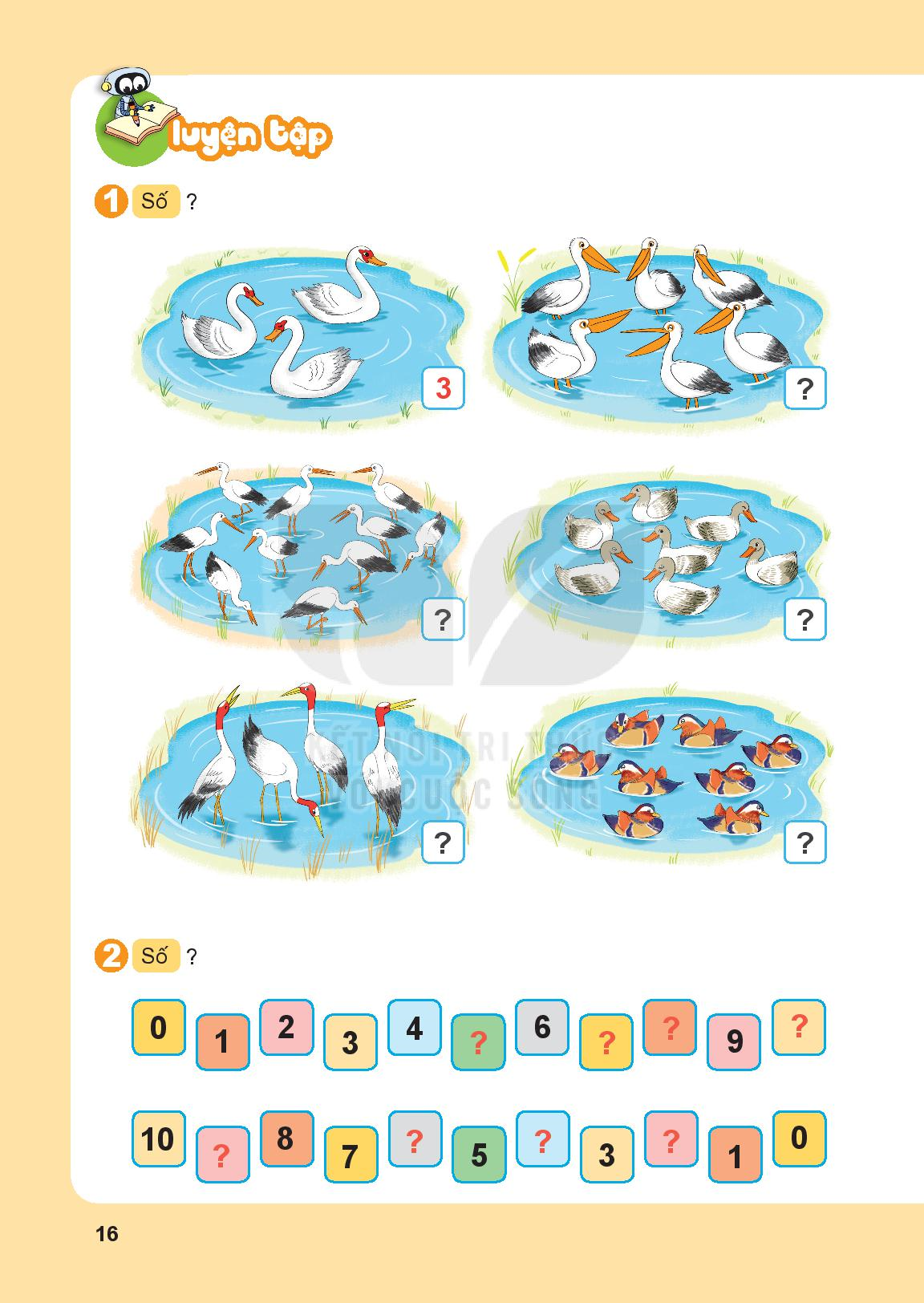 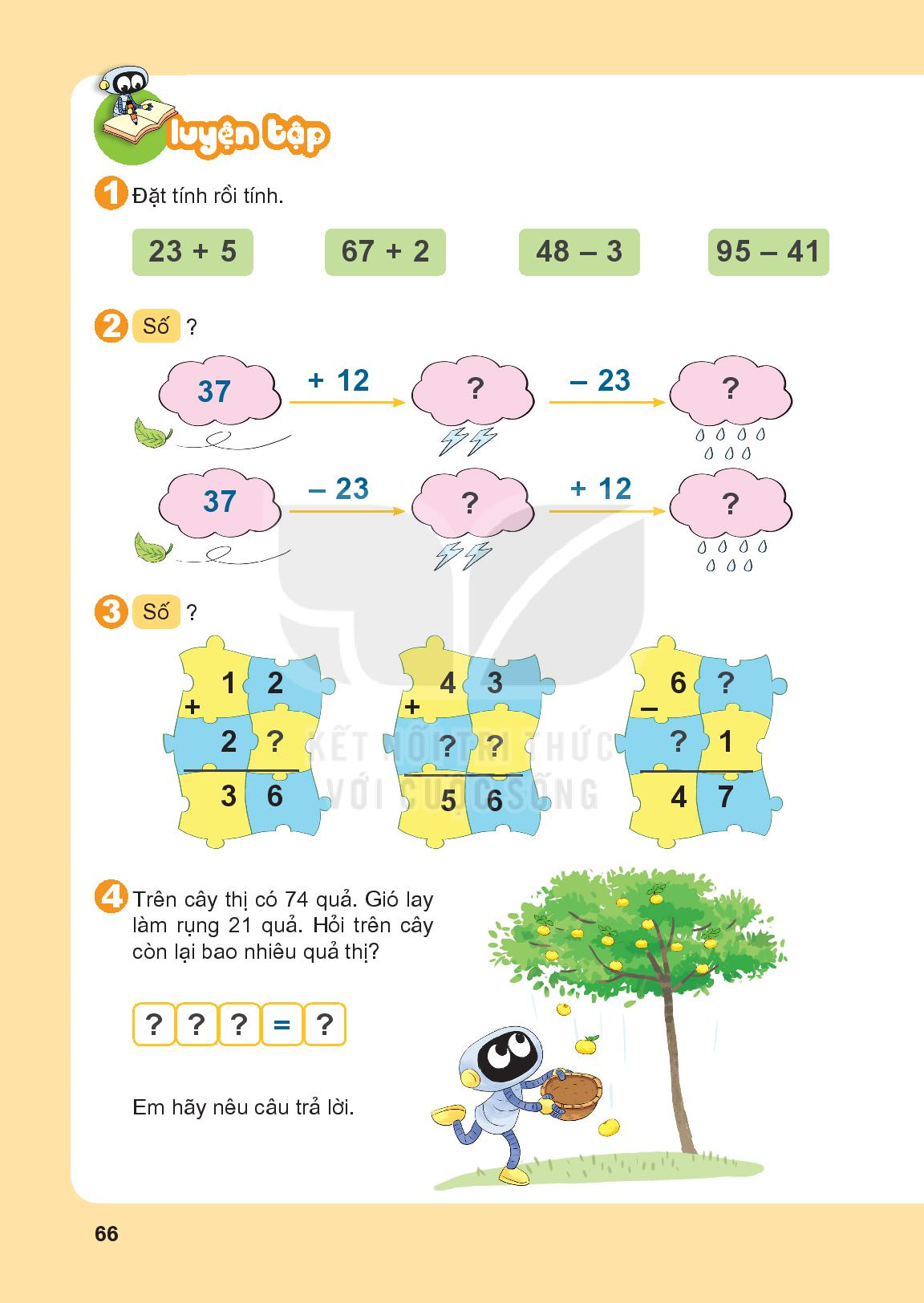 8
4
2
1
3
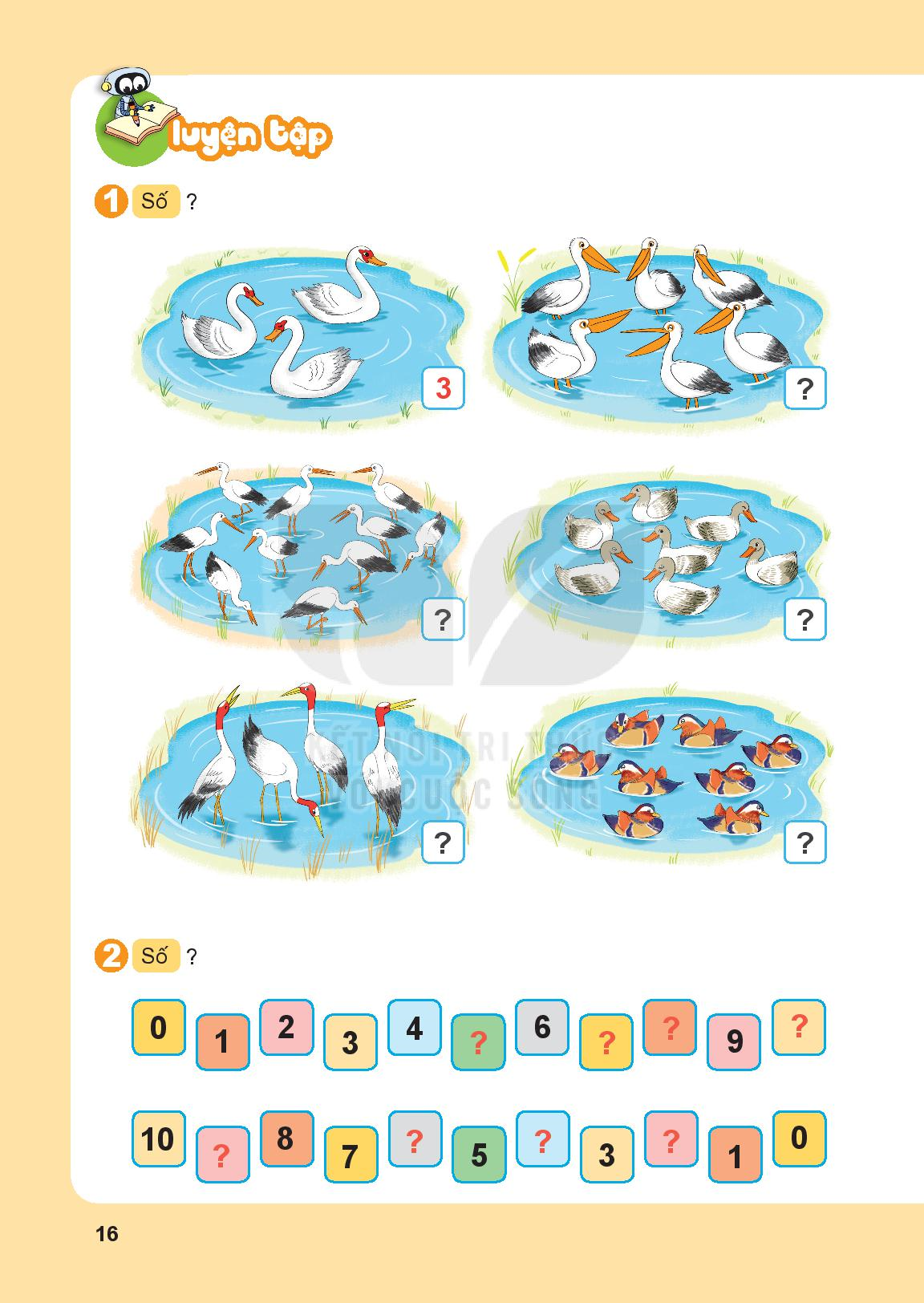 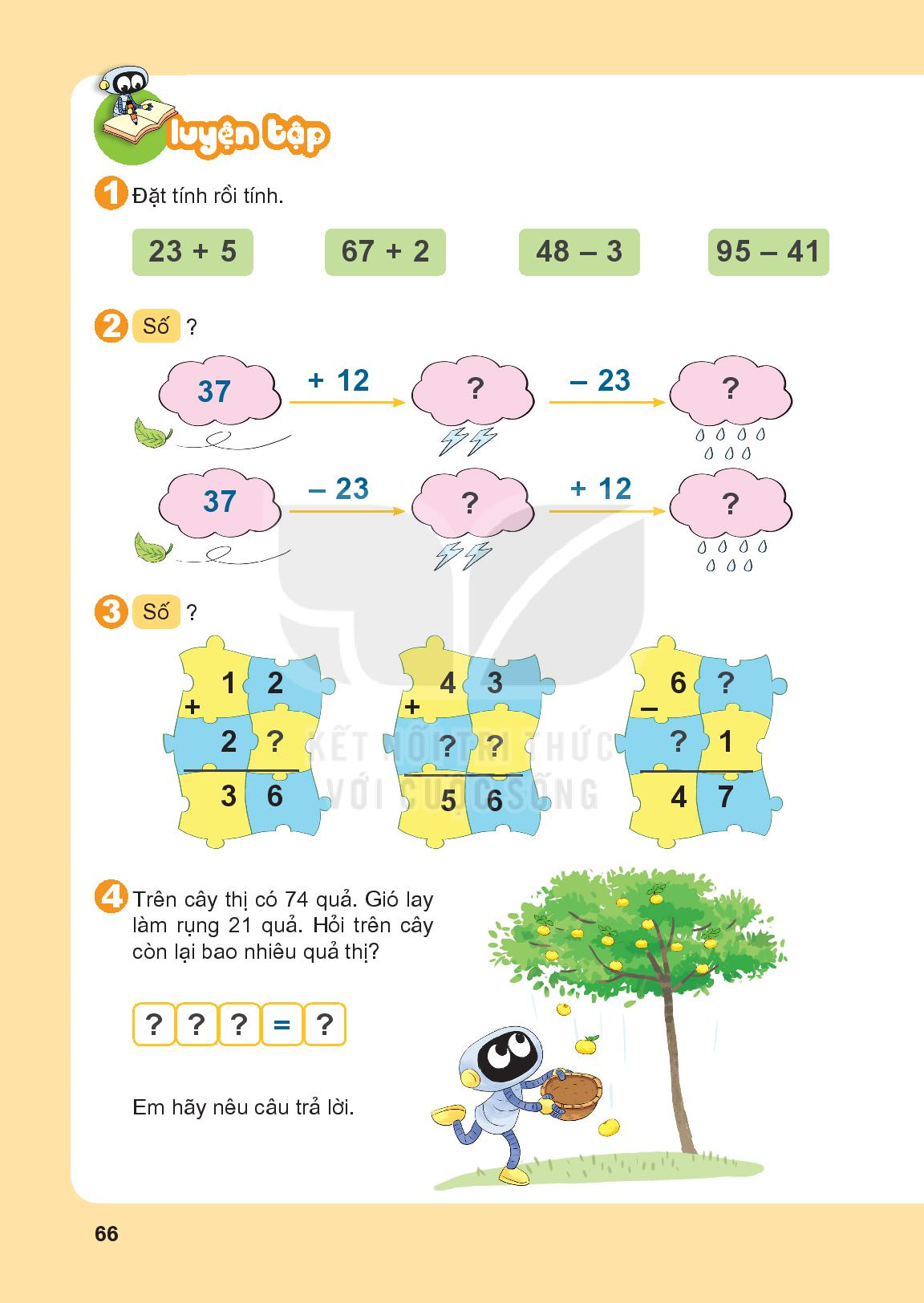 21
53
-
74
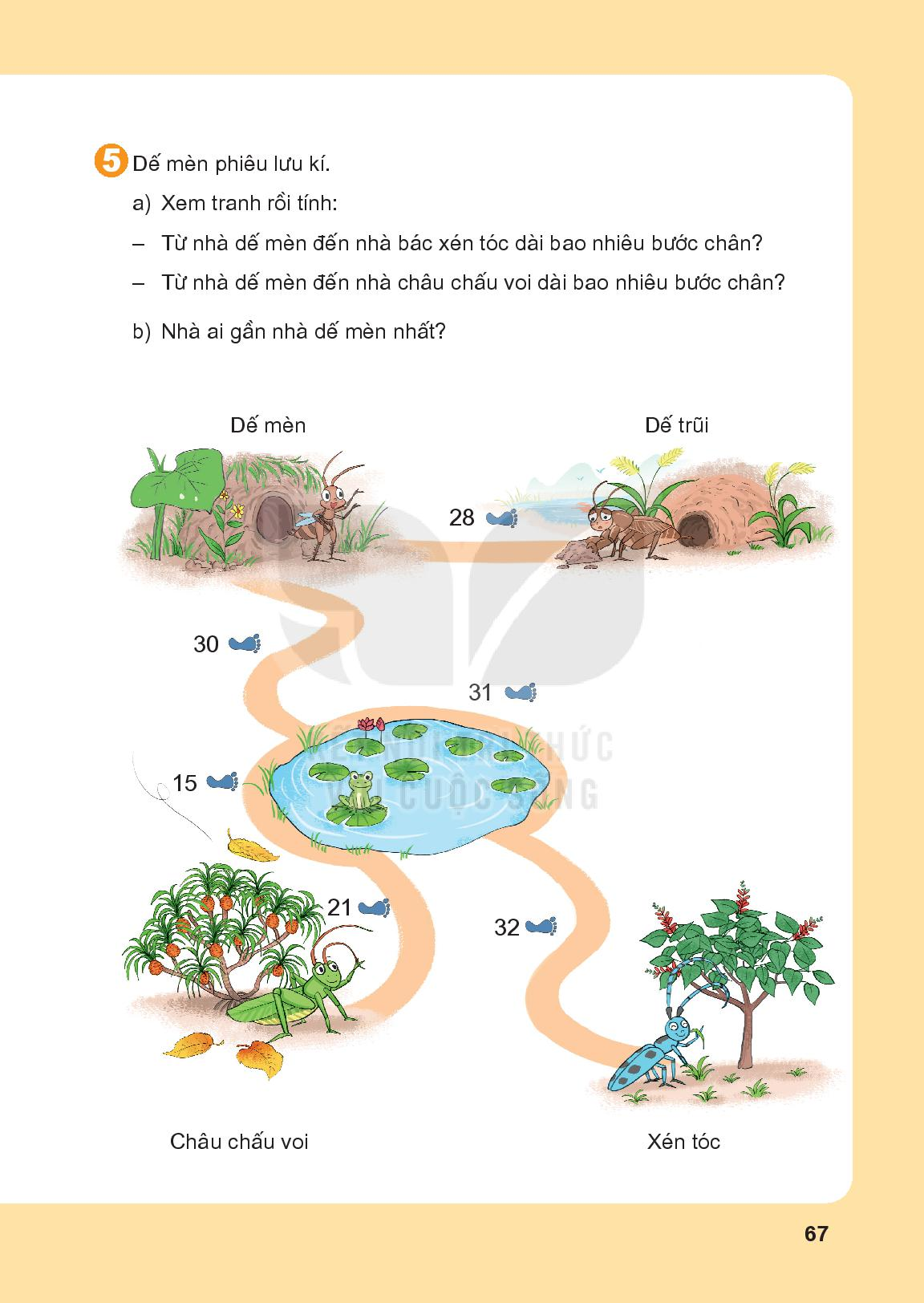 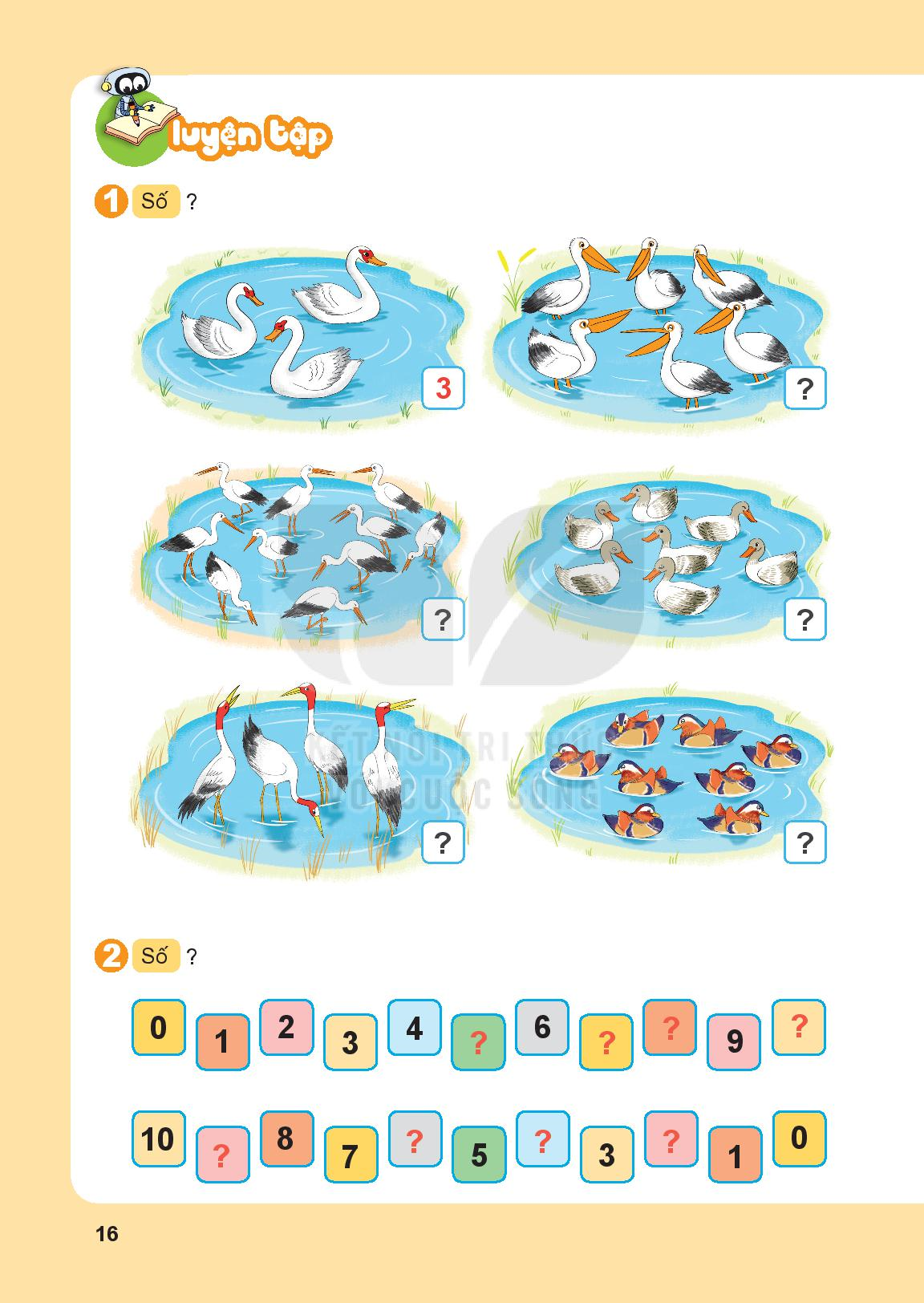 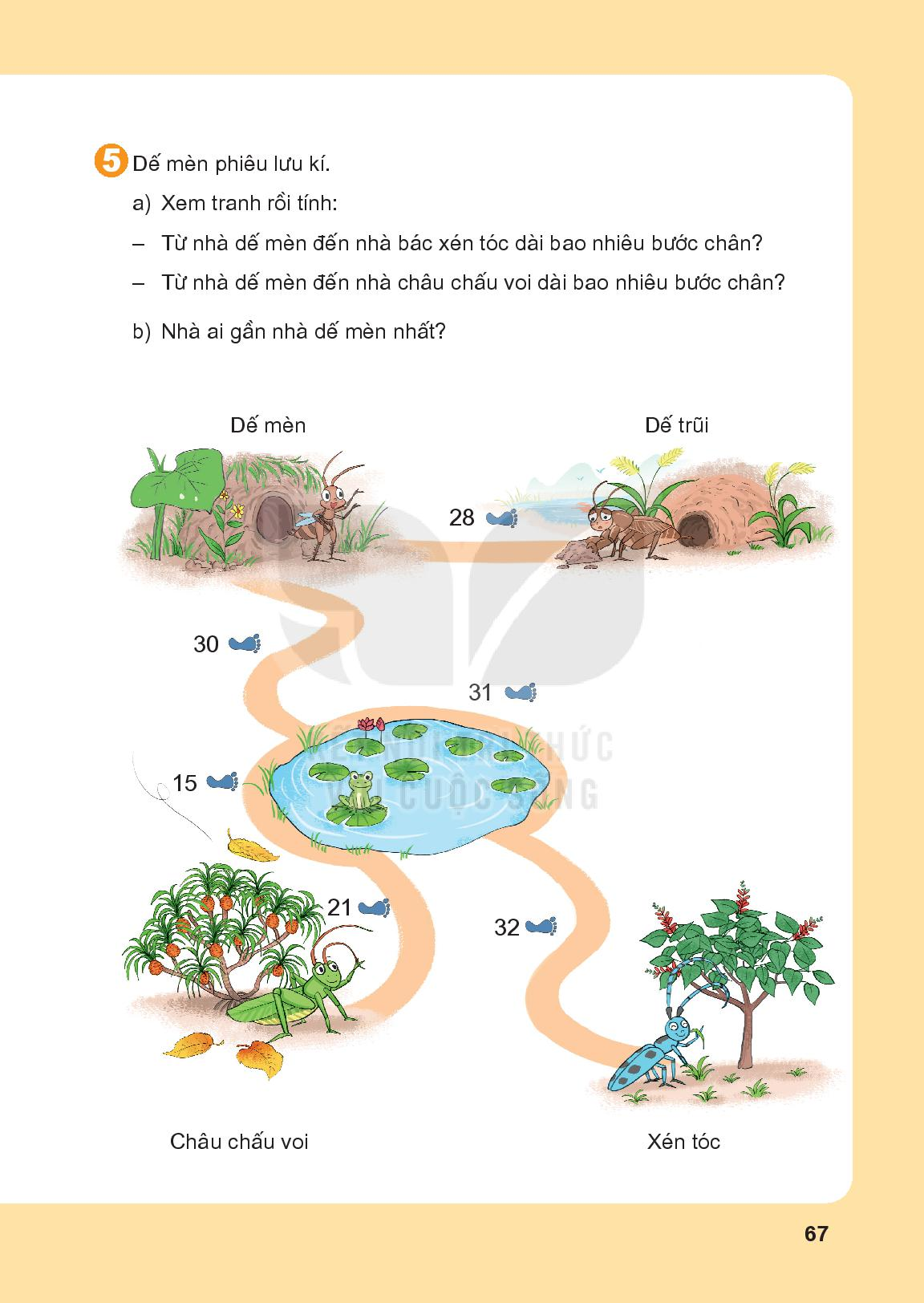 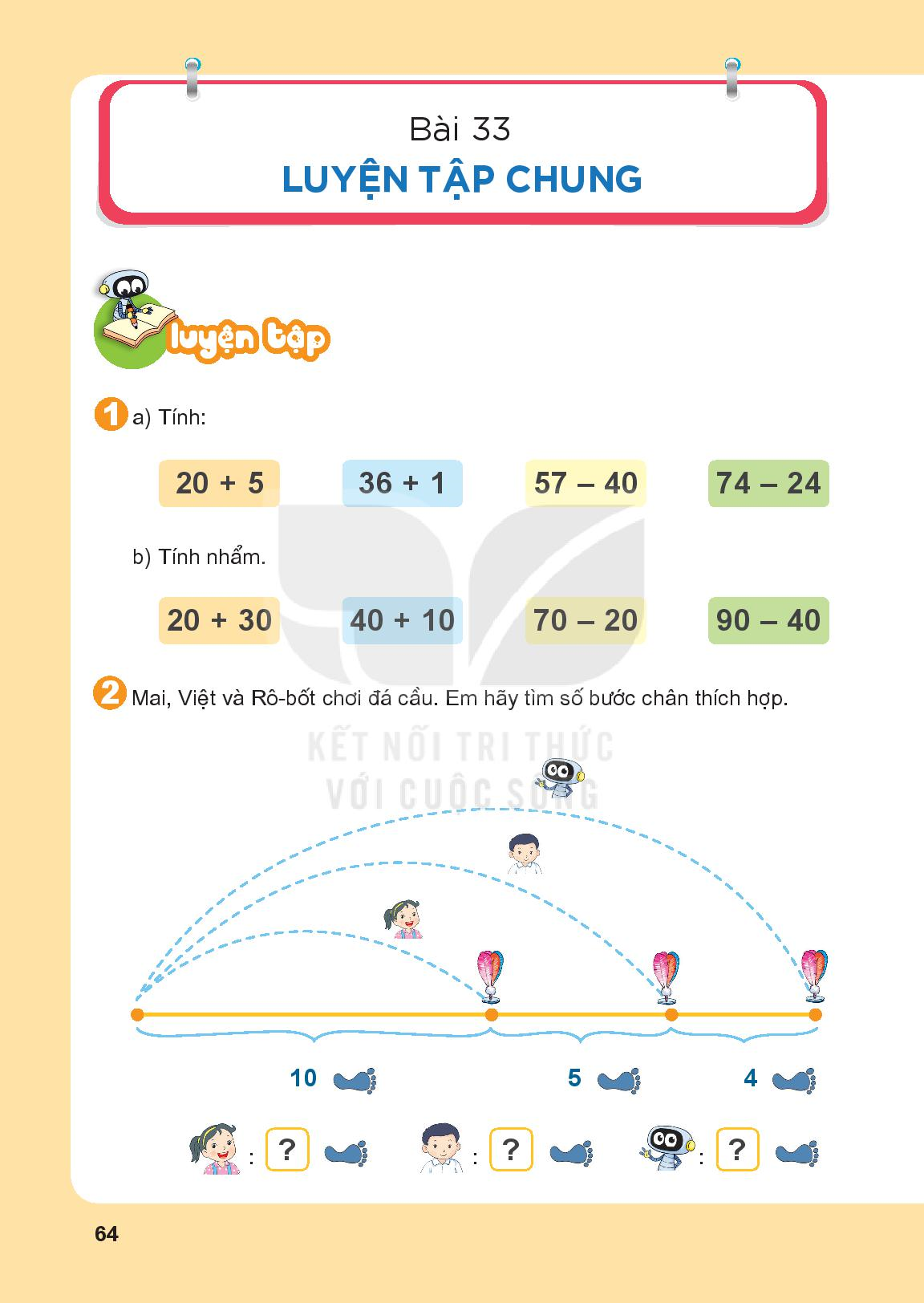 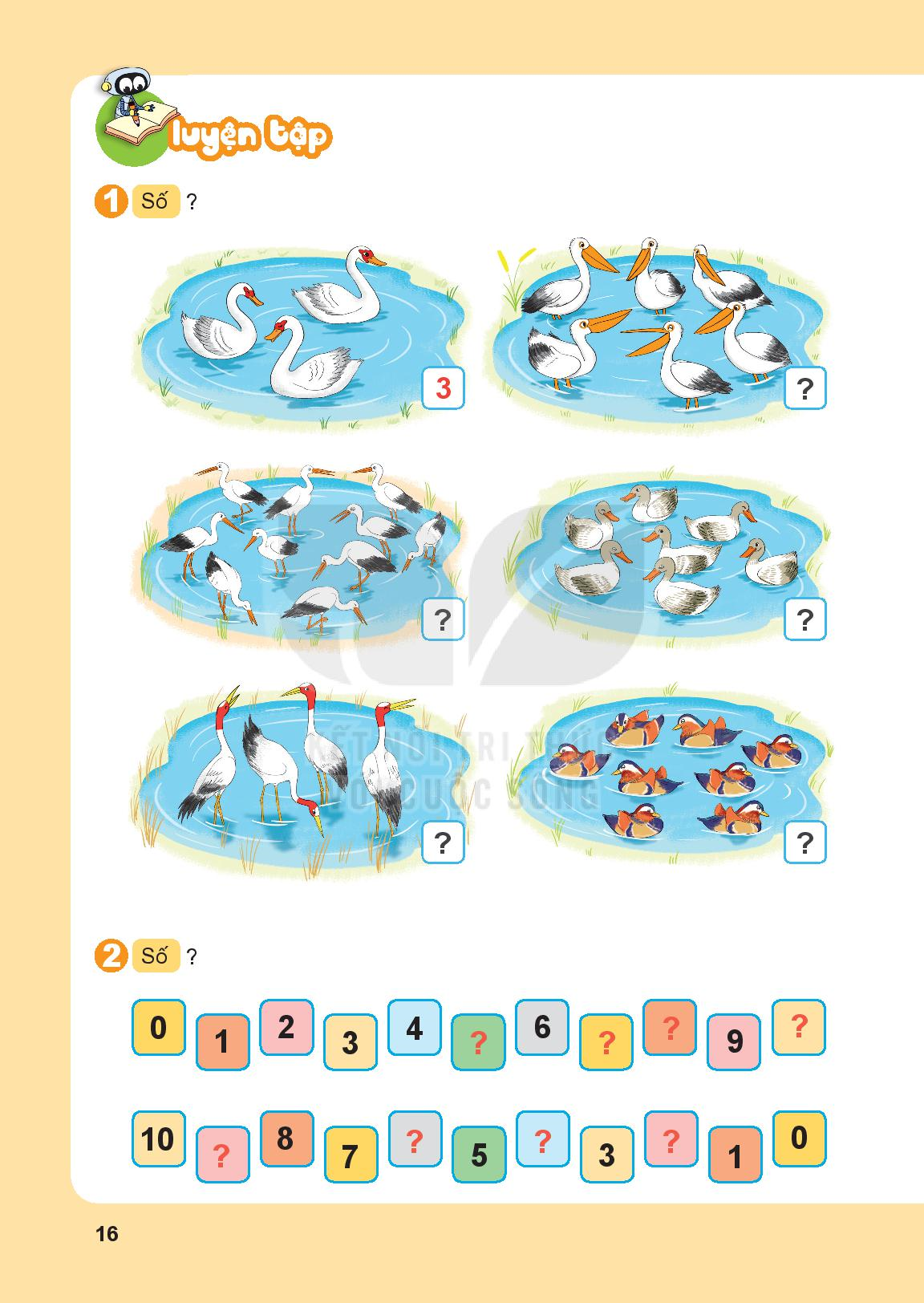 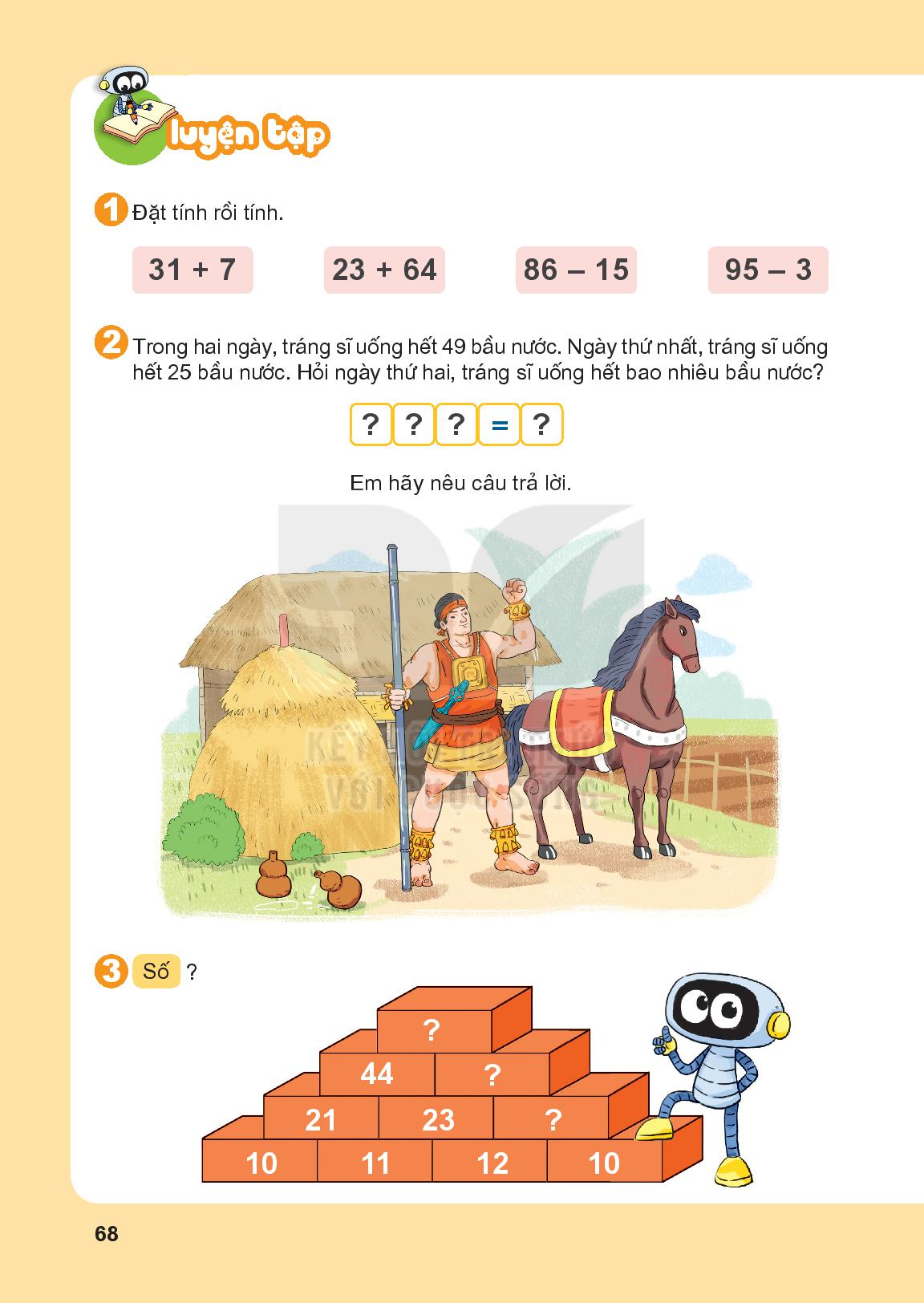 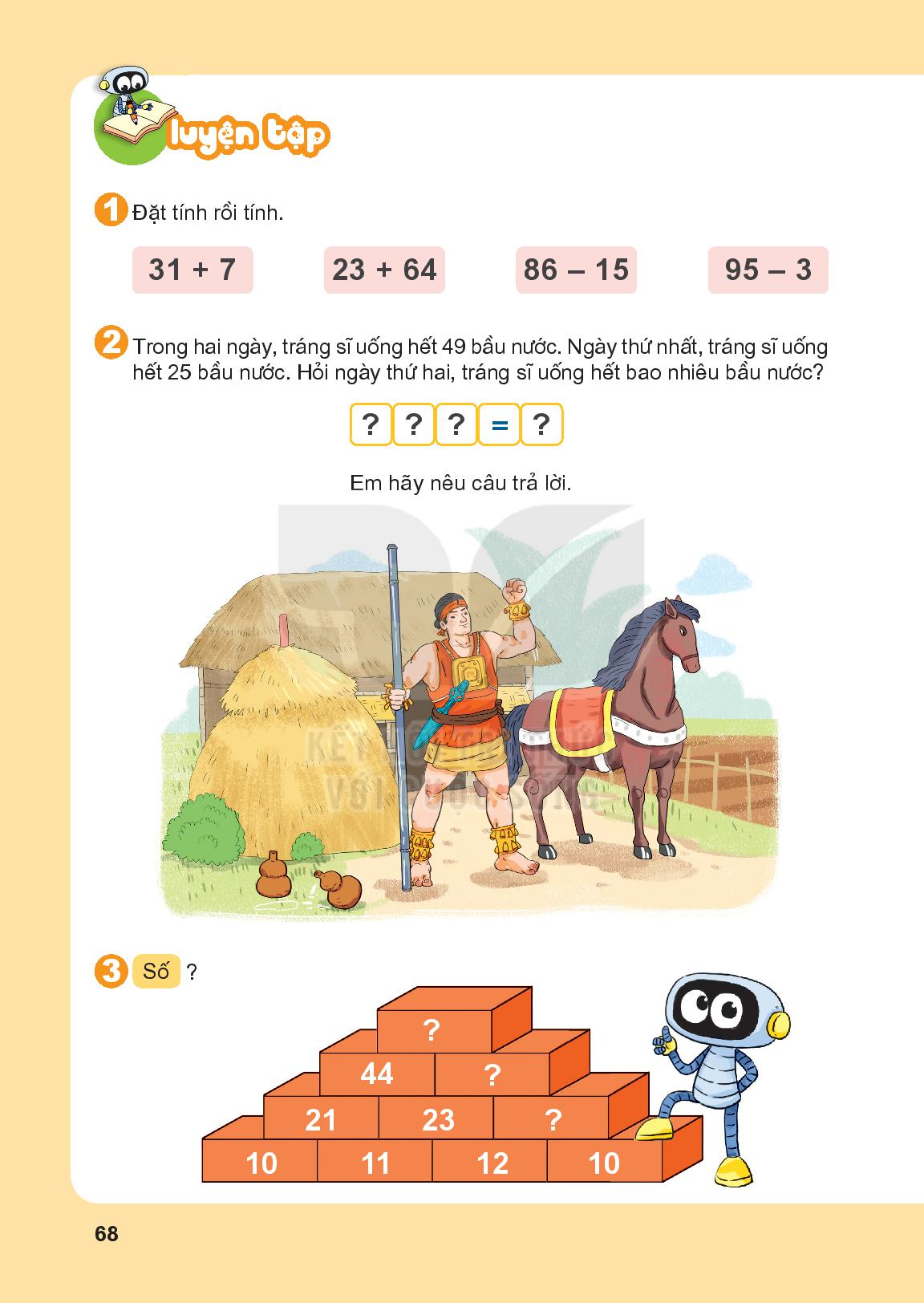 -
25
24
49
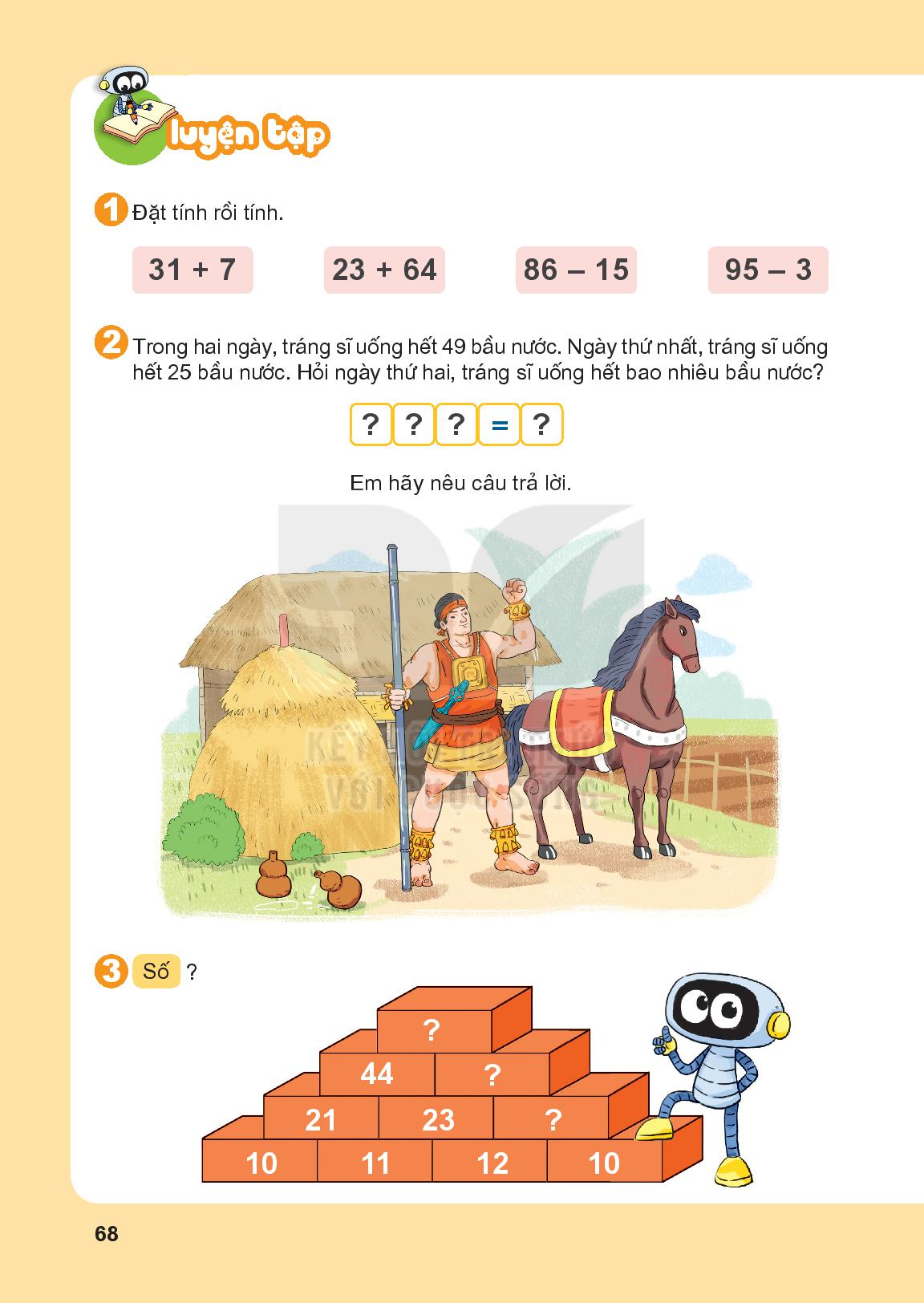 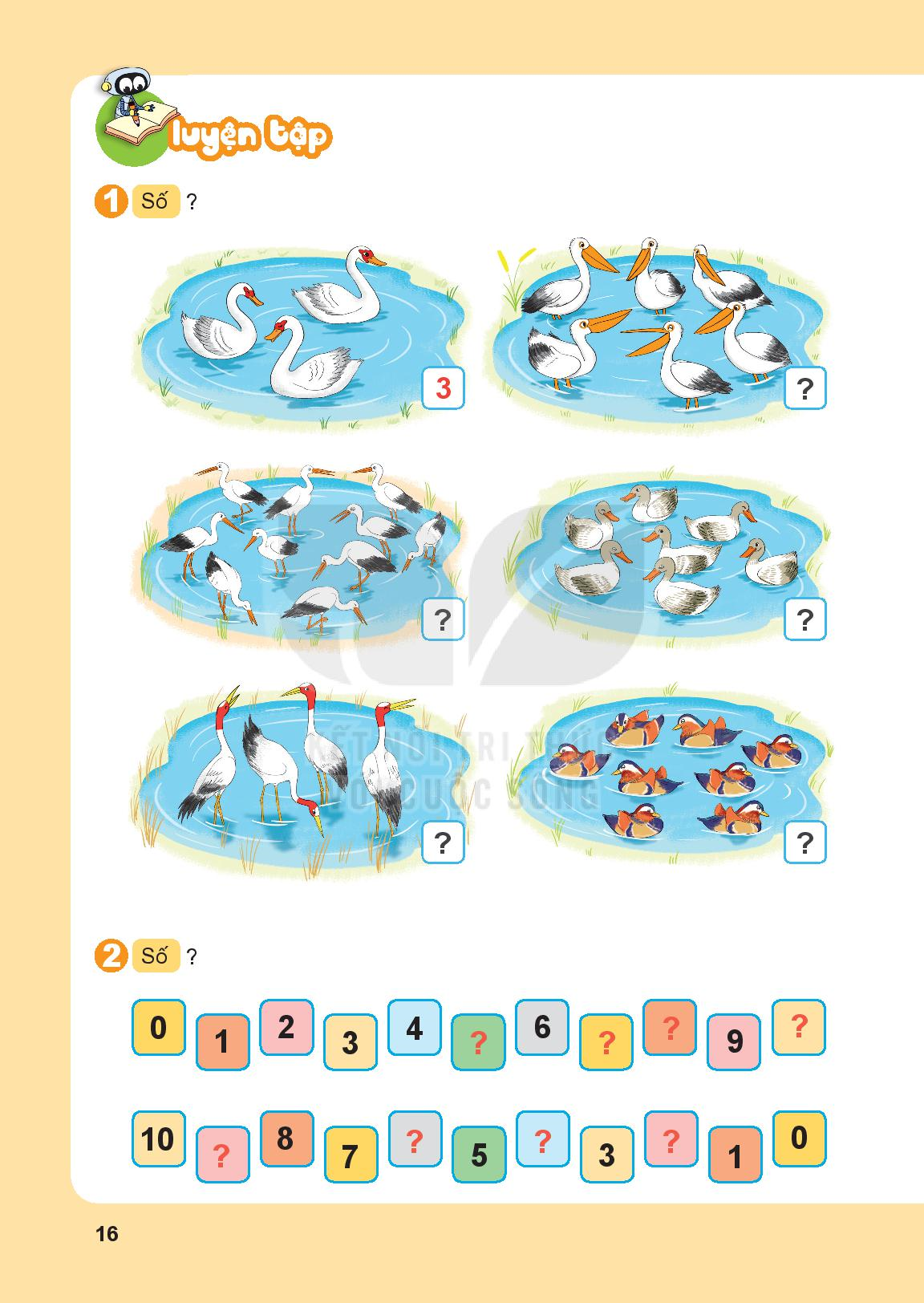 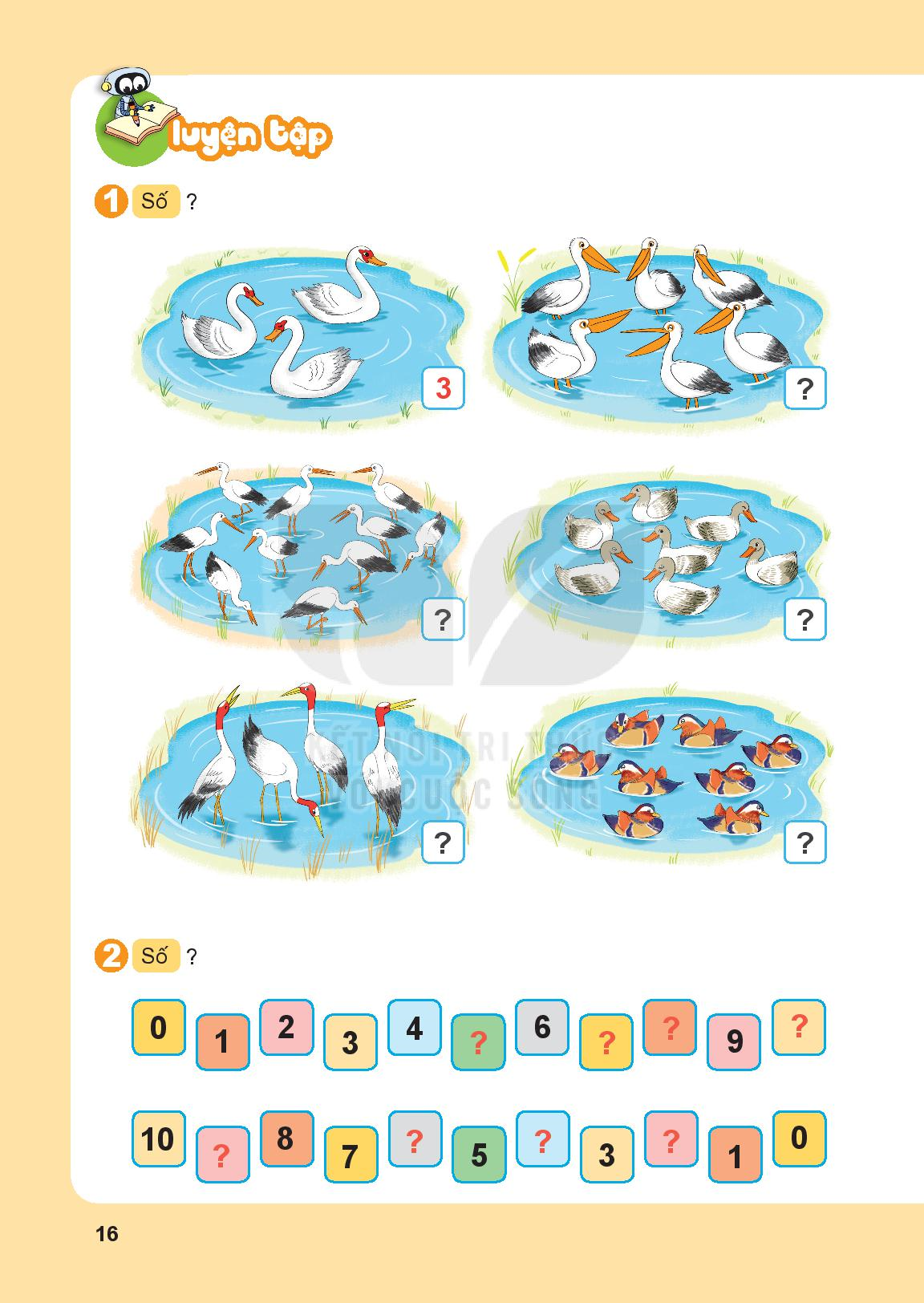 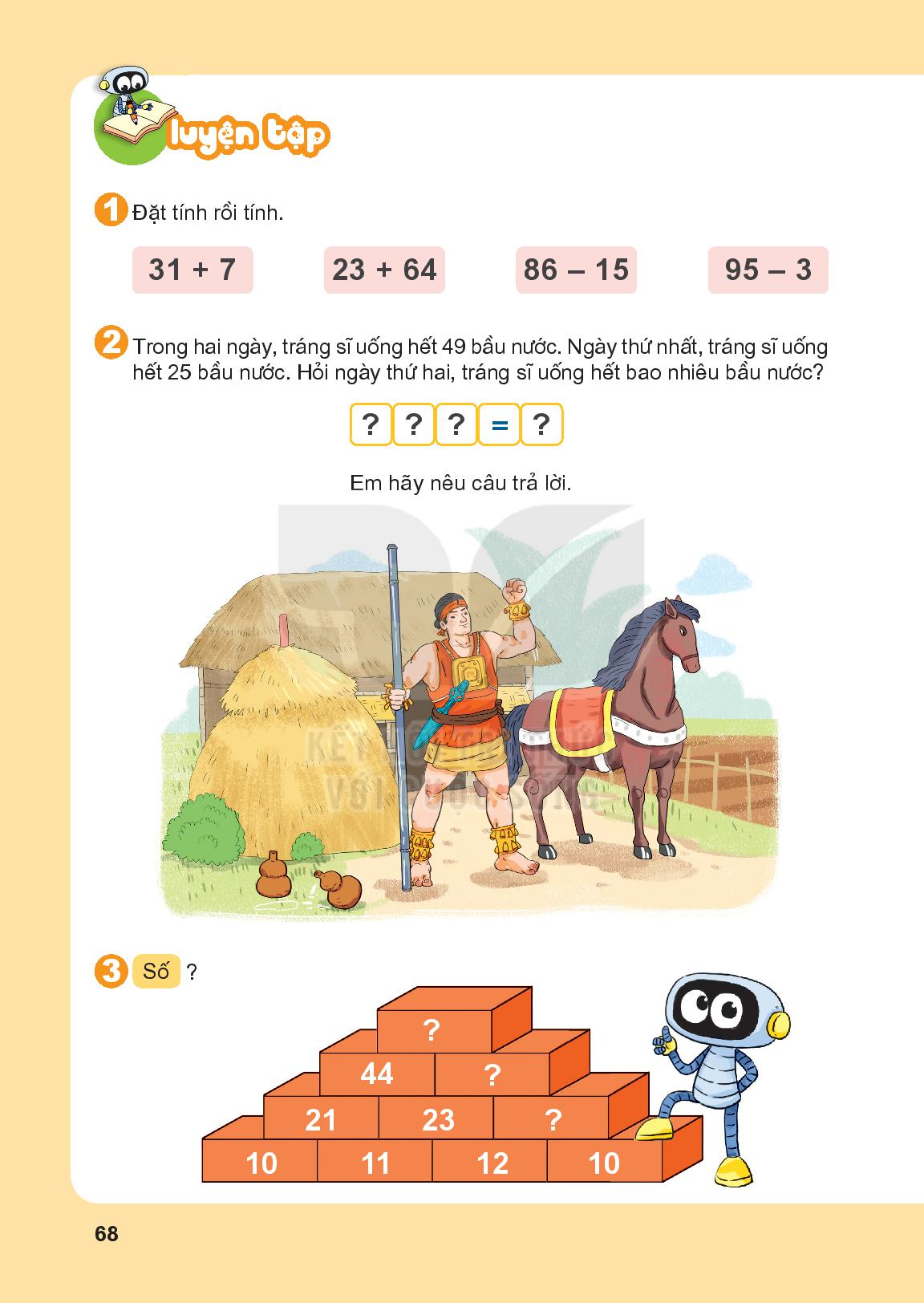 89
45
22
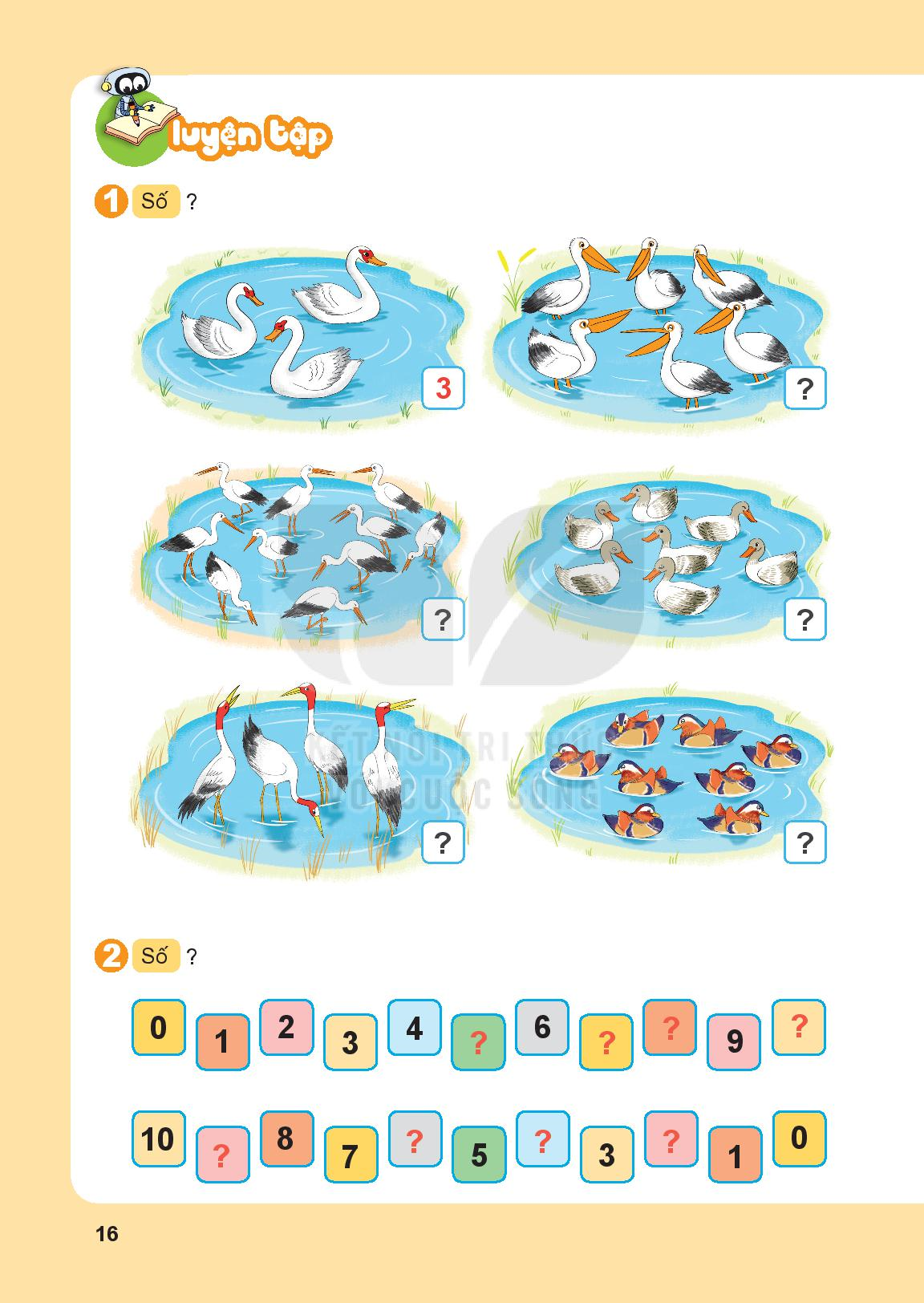 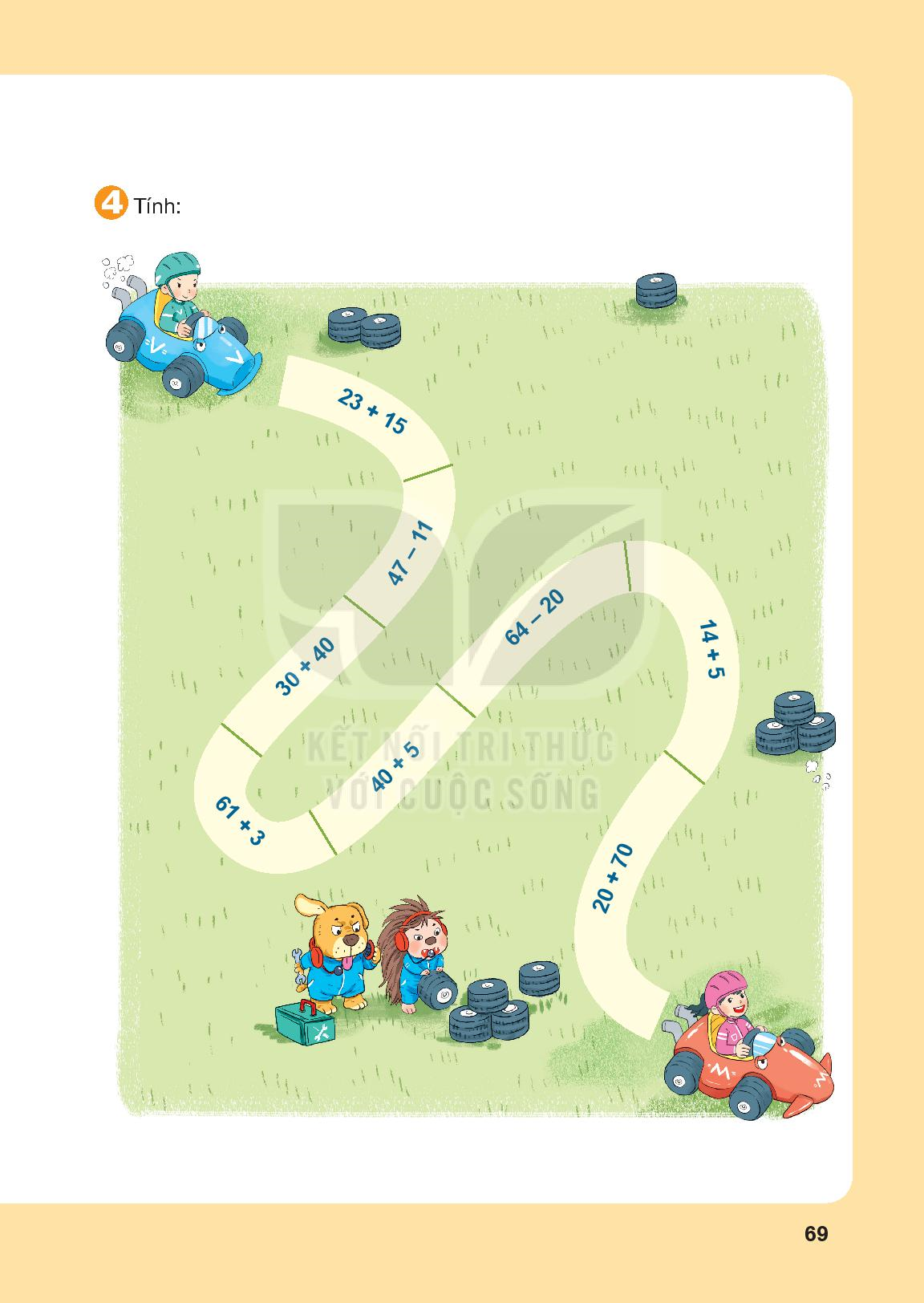 38
36
44
70
19
45
90
64
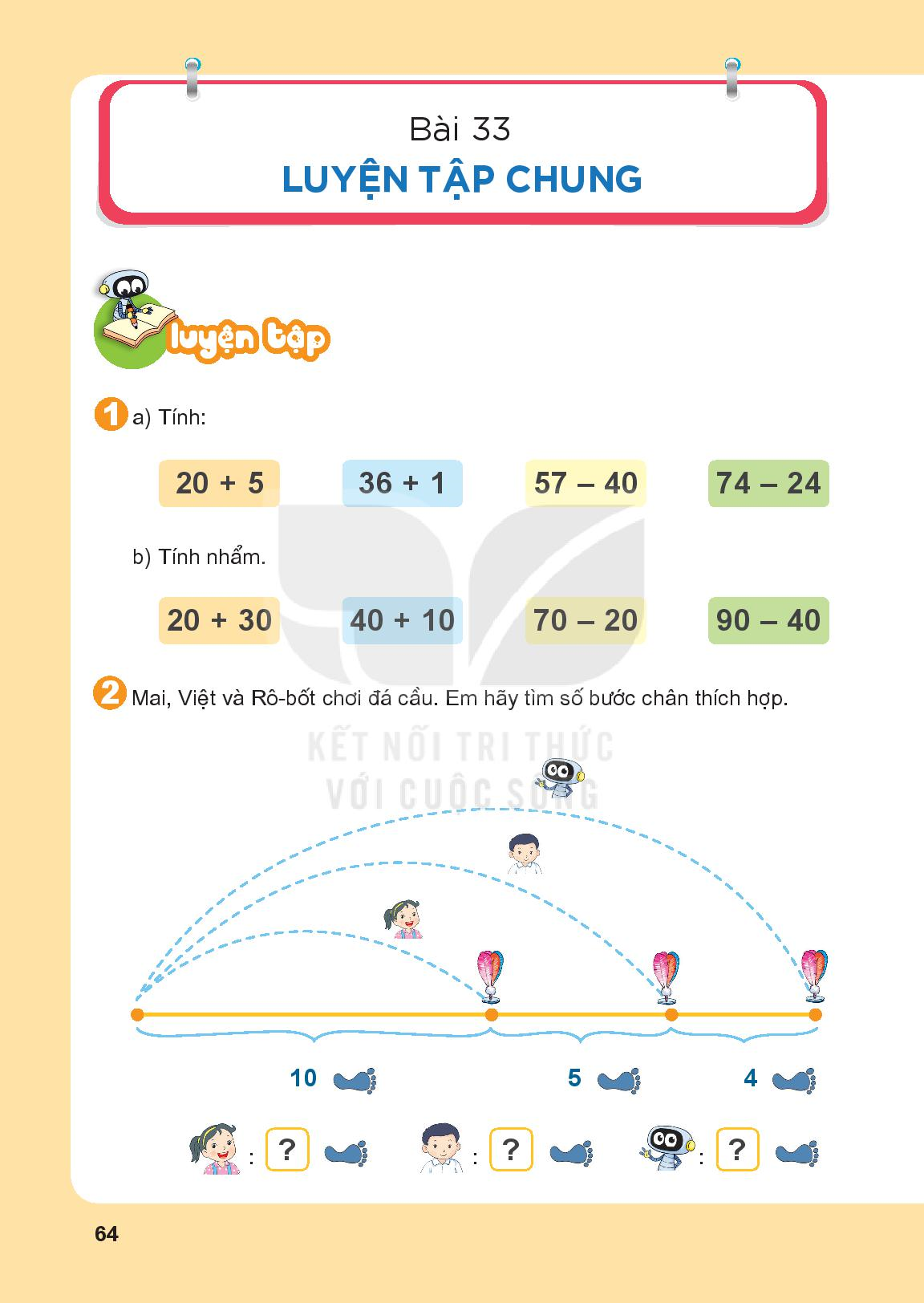 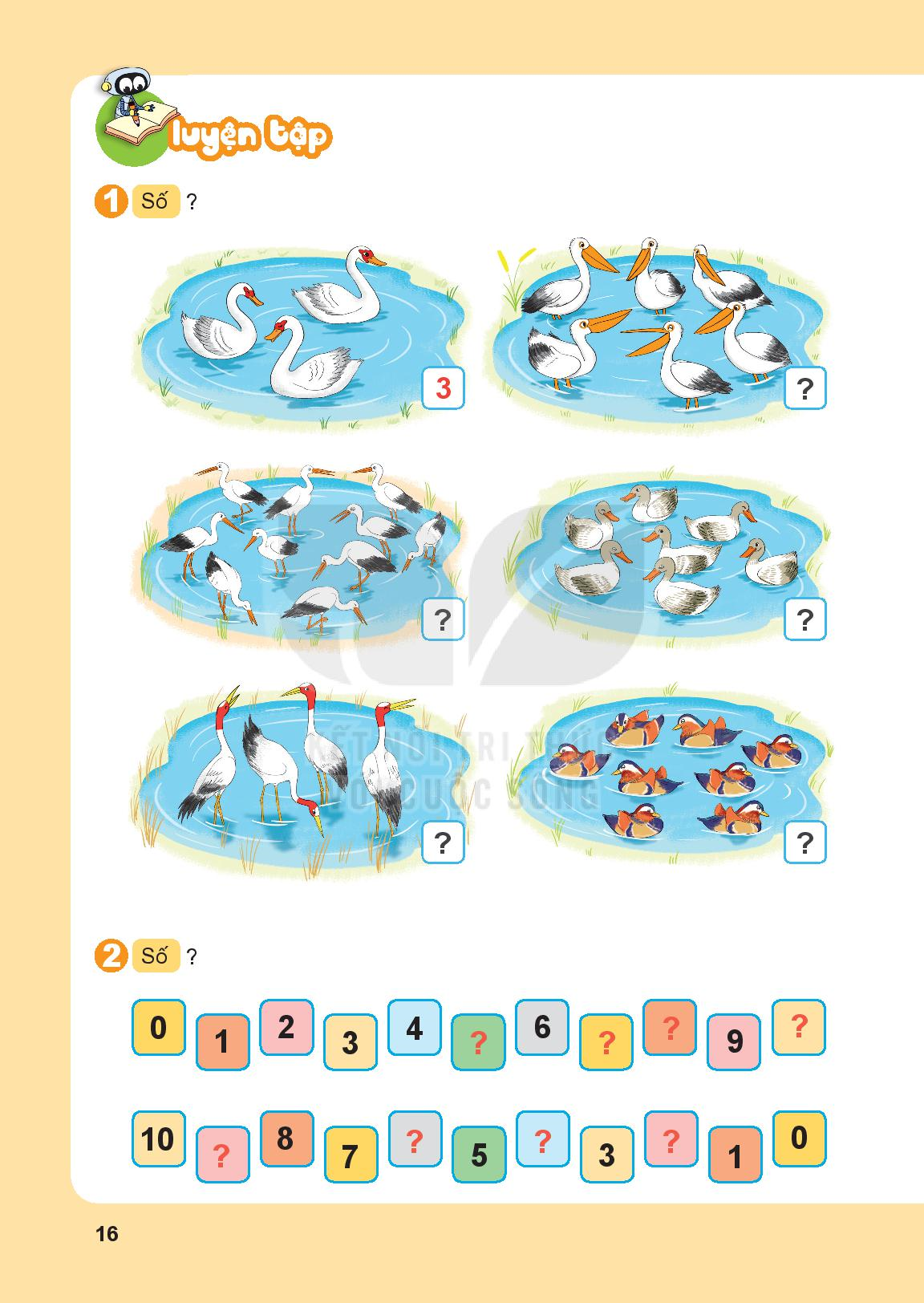 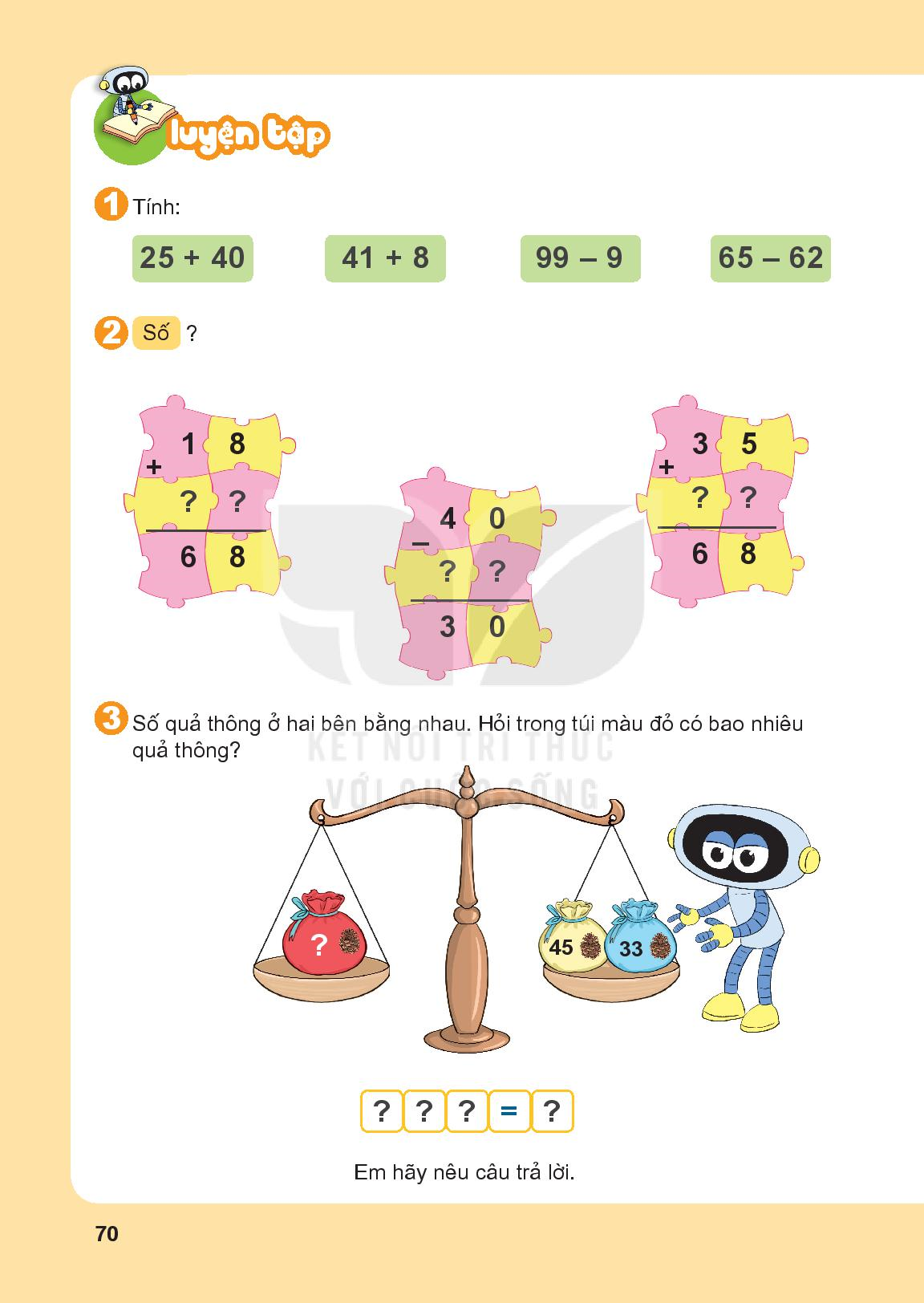 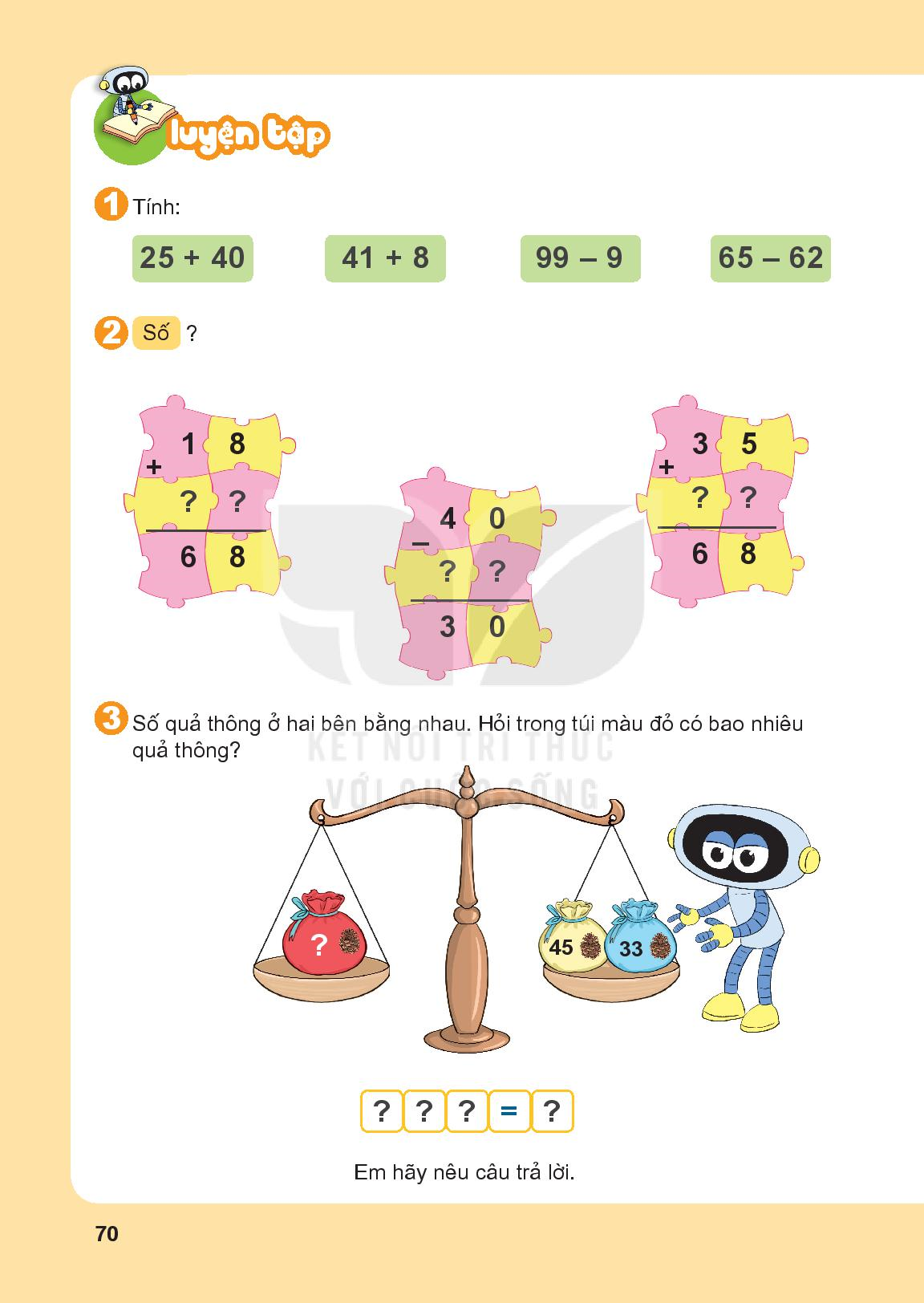 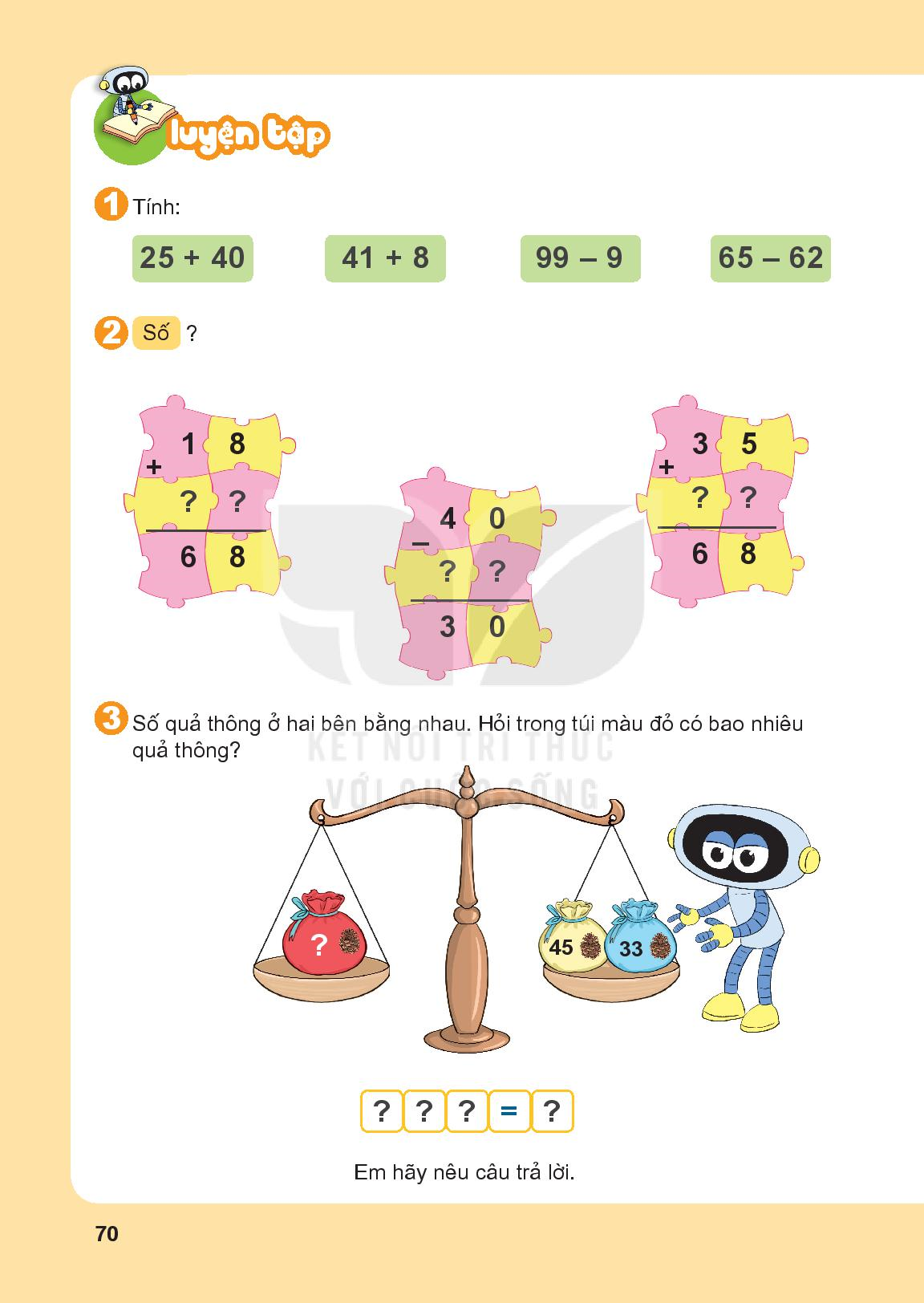 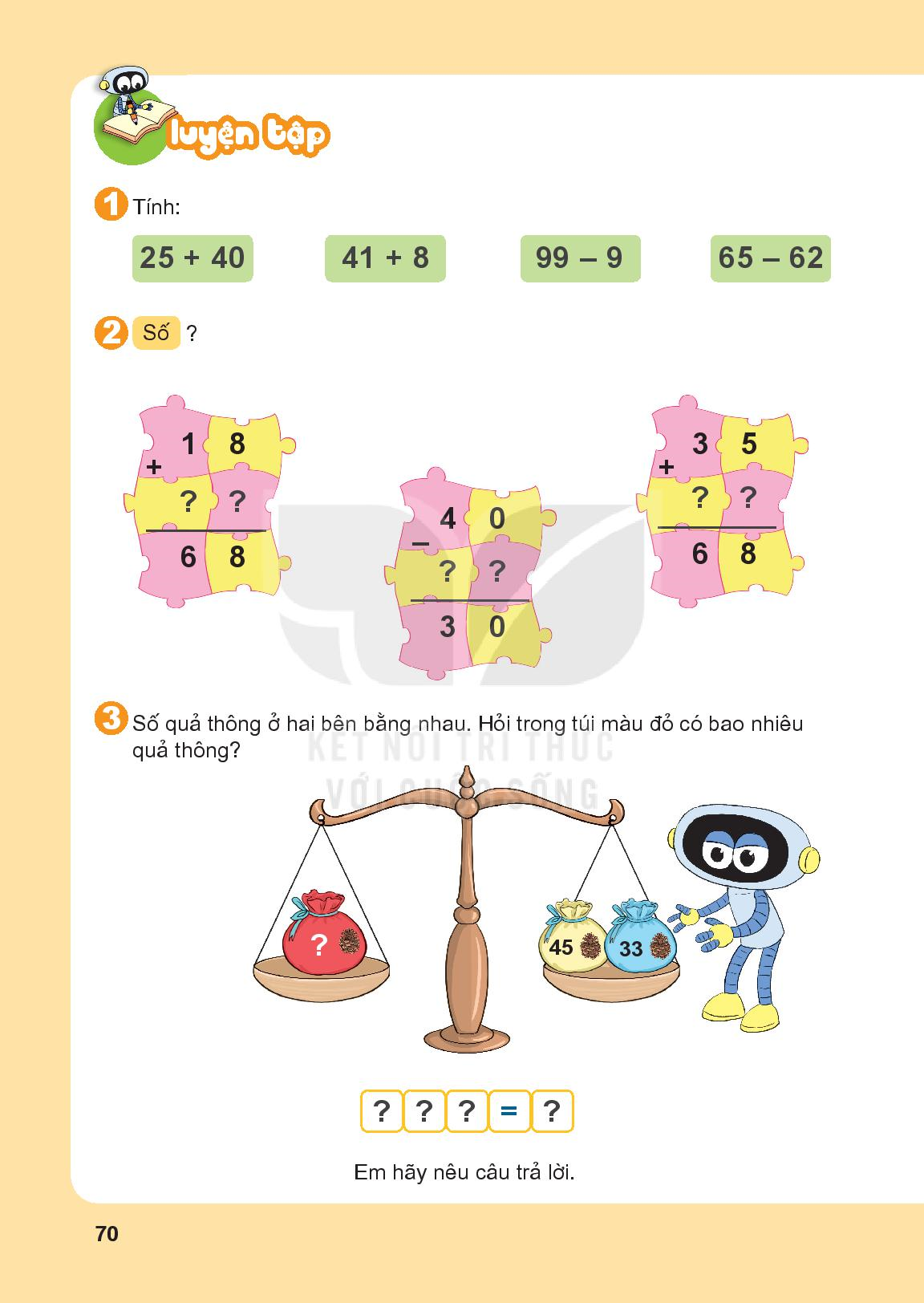 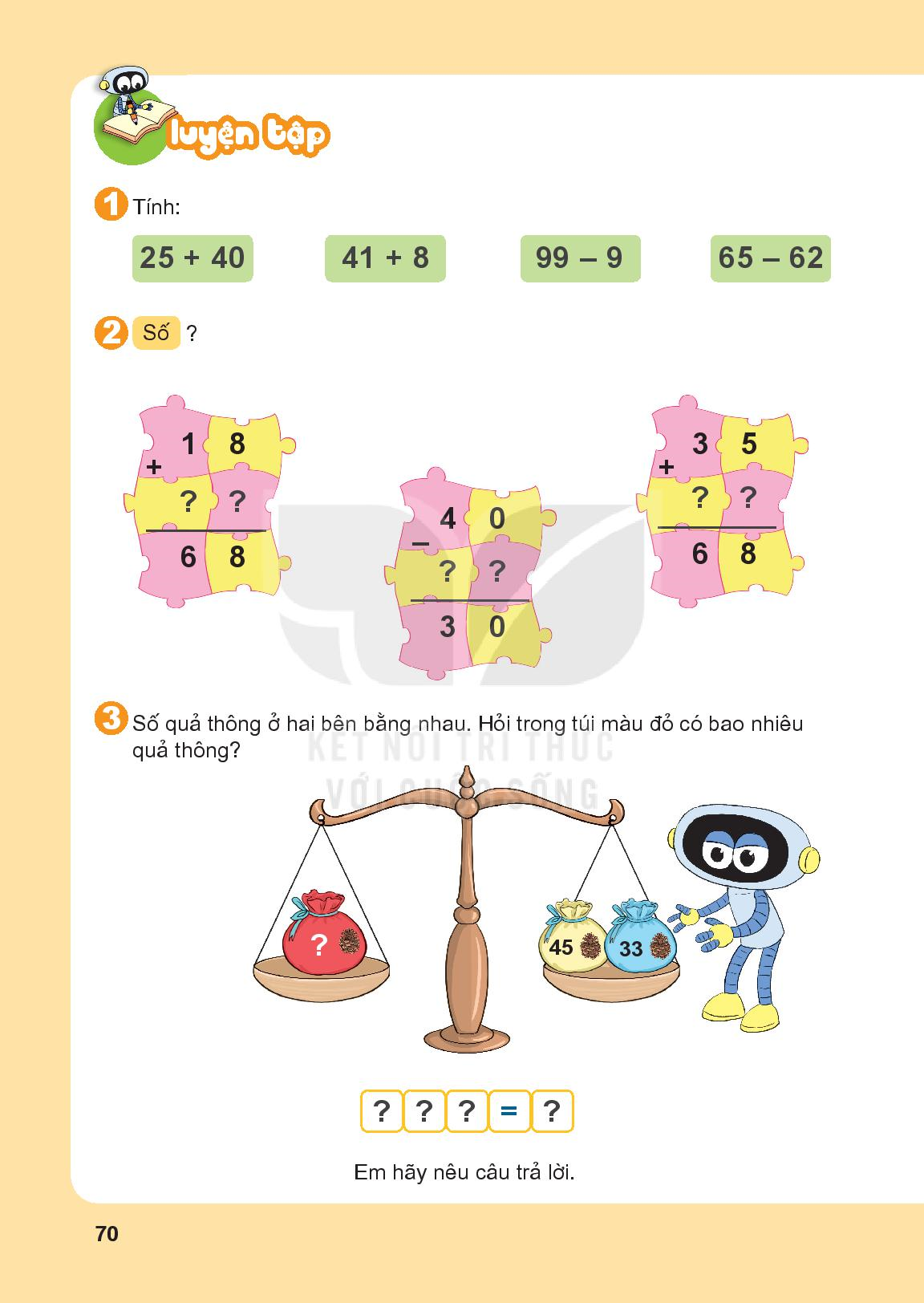 = 65
= 49
= 90
=  5
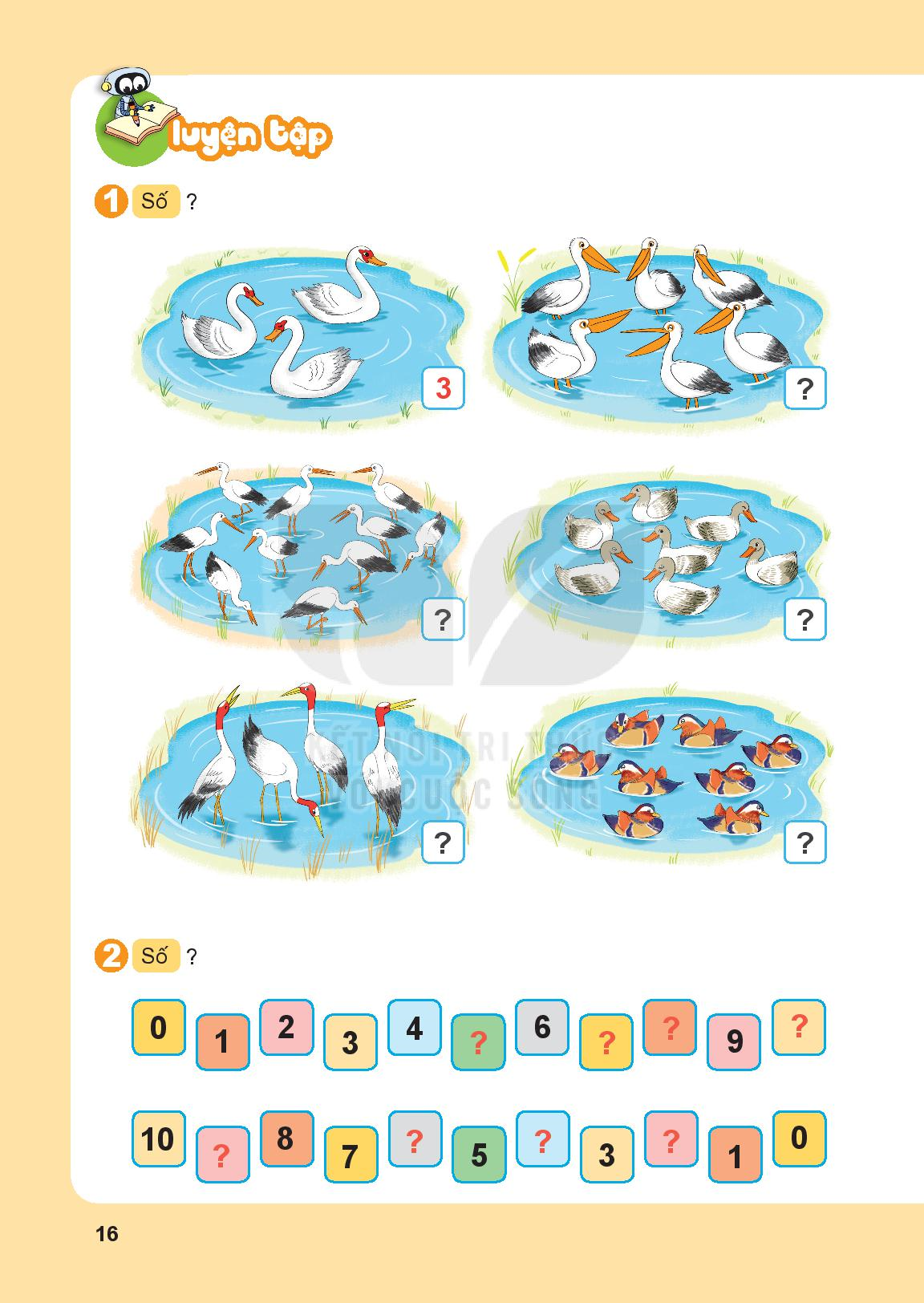 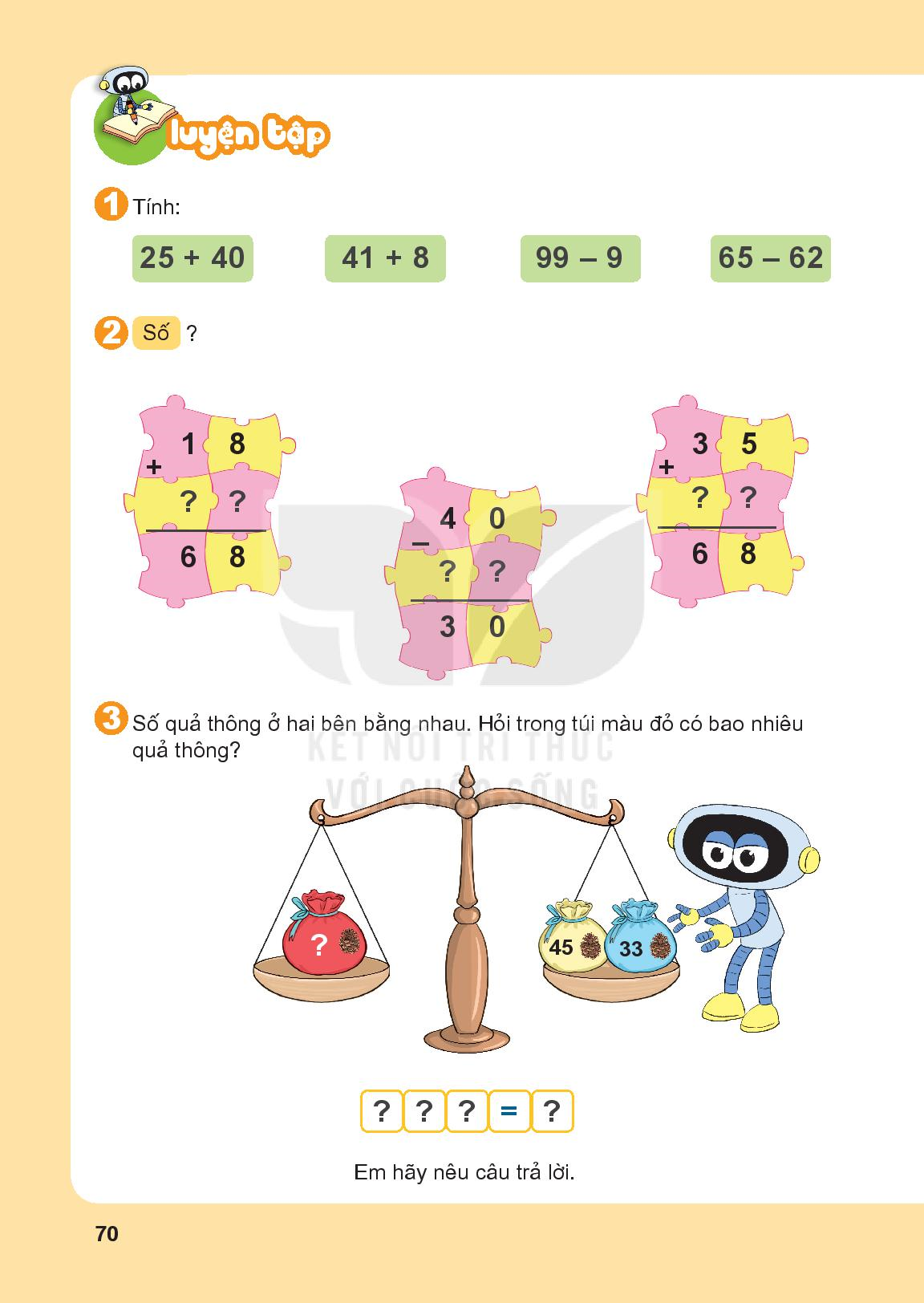 3
3
5
5
9
9
1
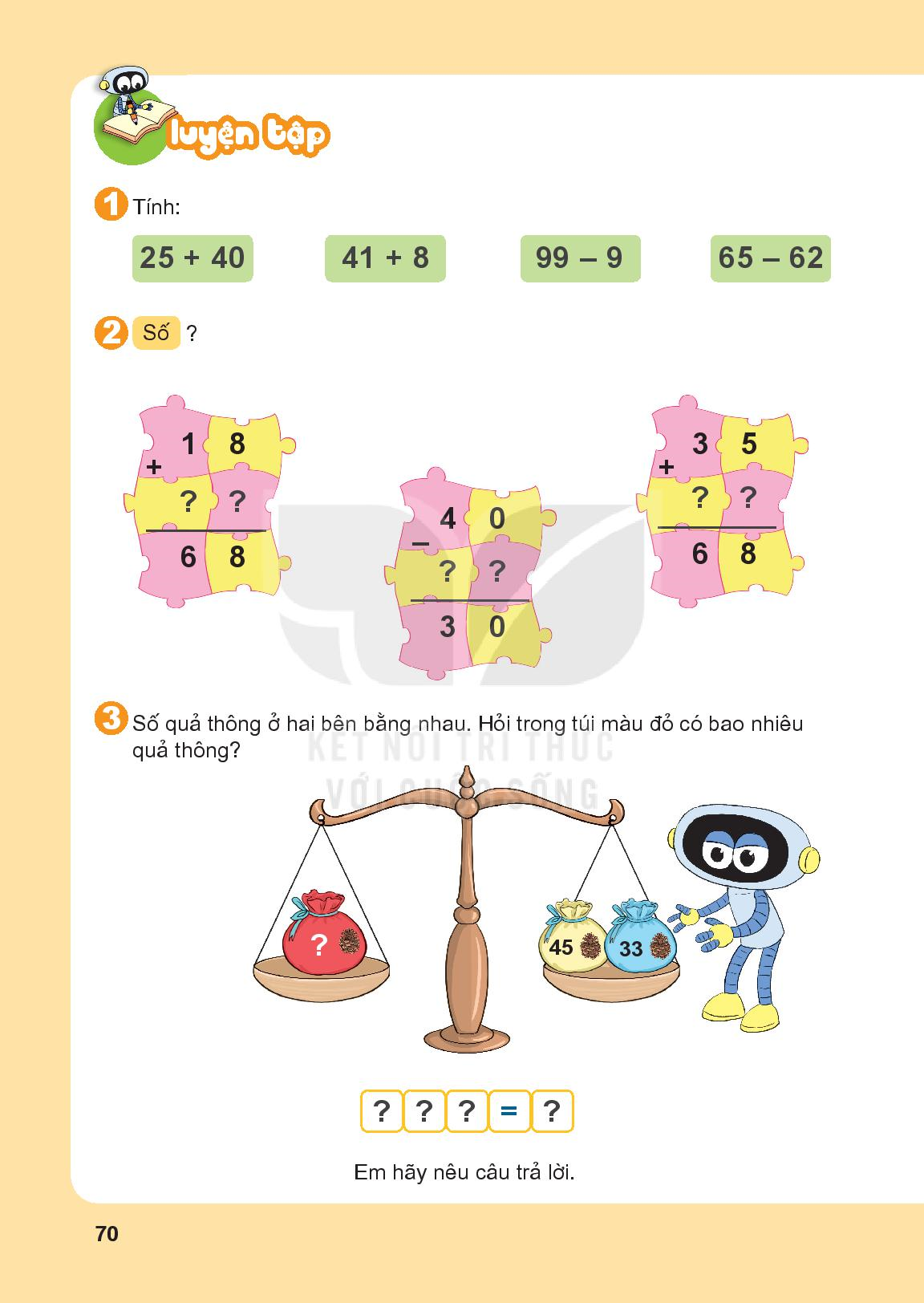 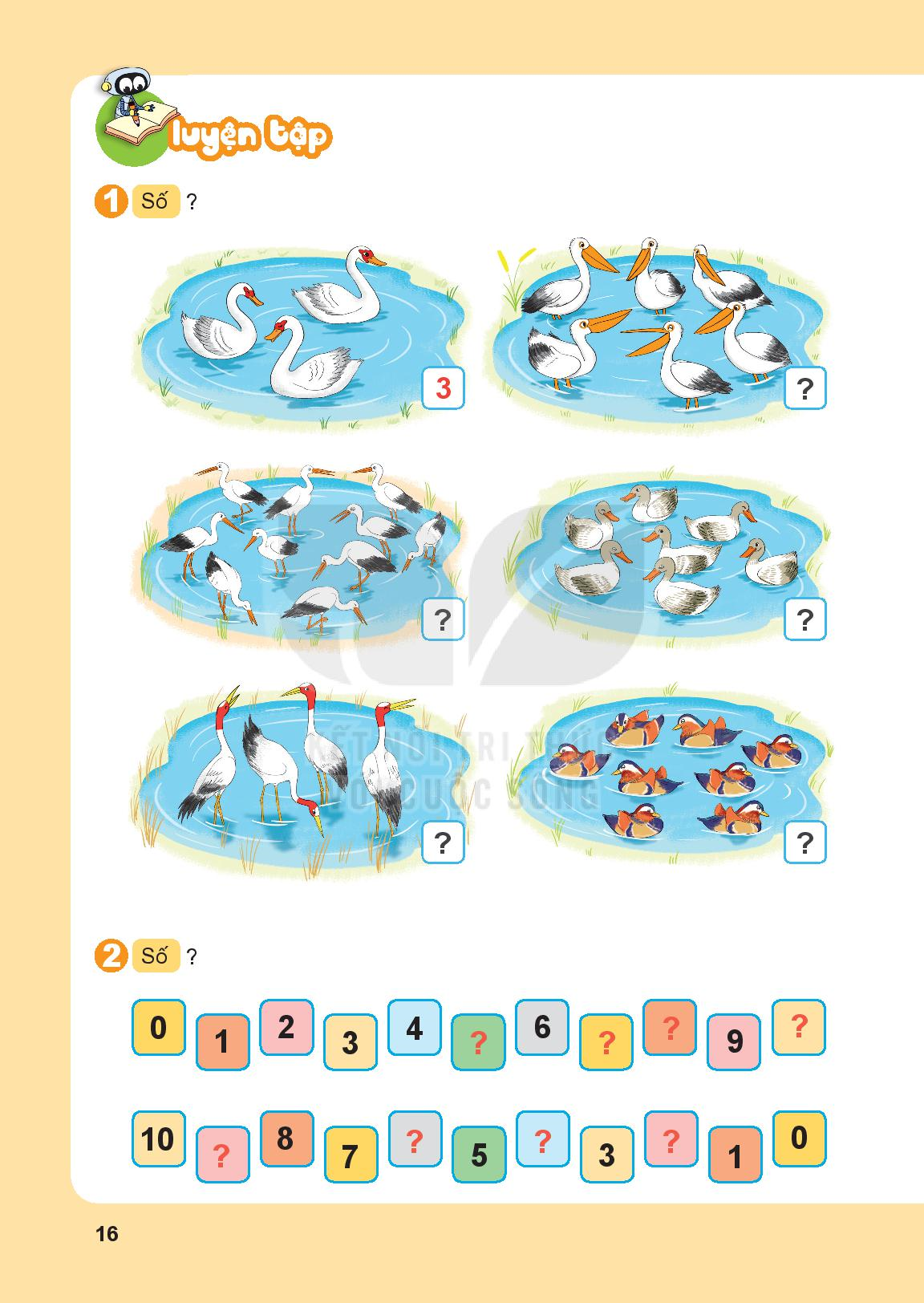 +
45
33
78
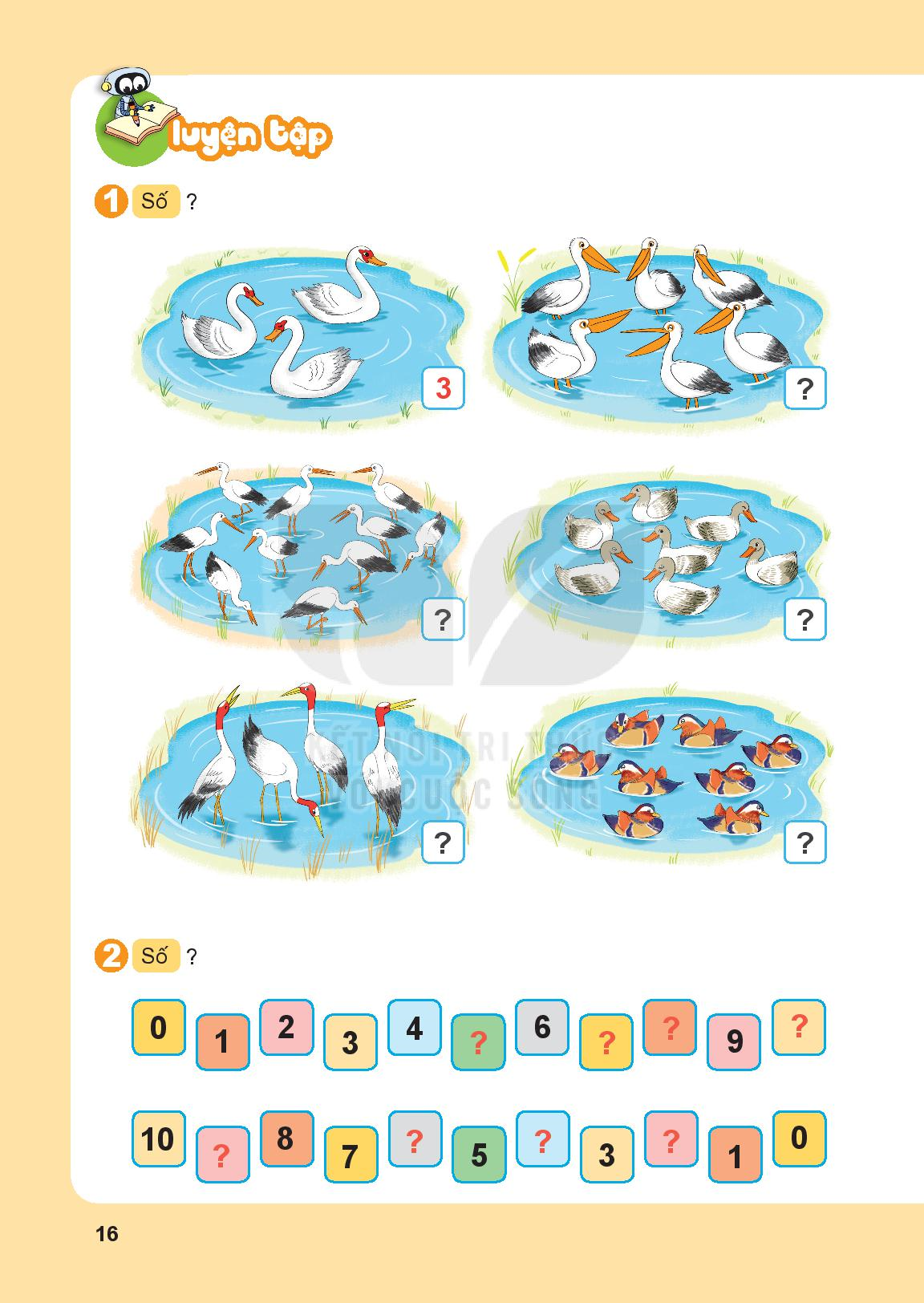 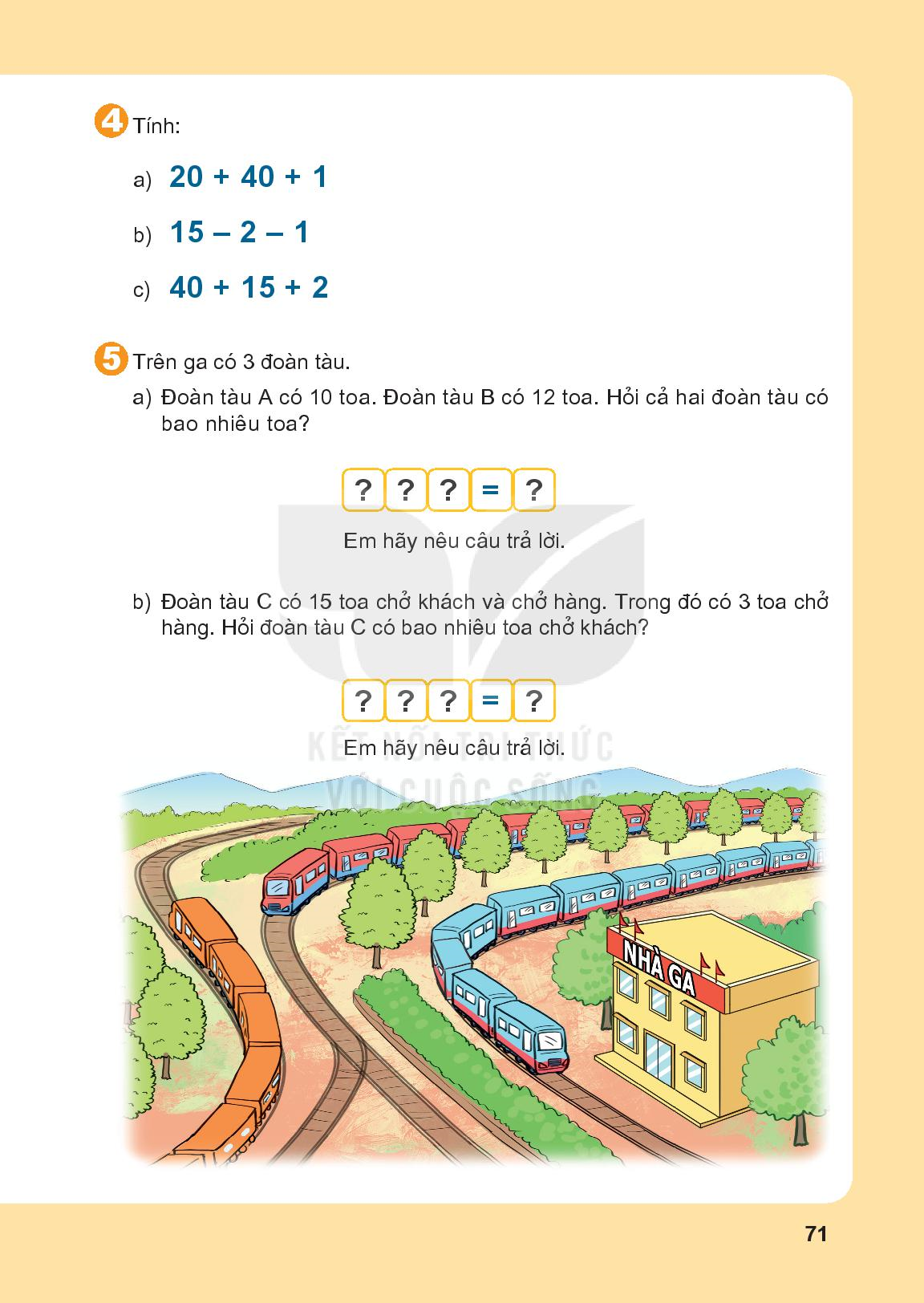 = 61
= 12
= 57
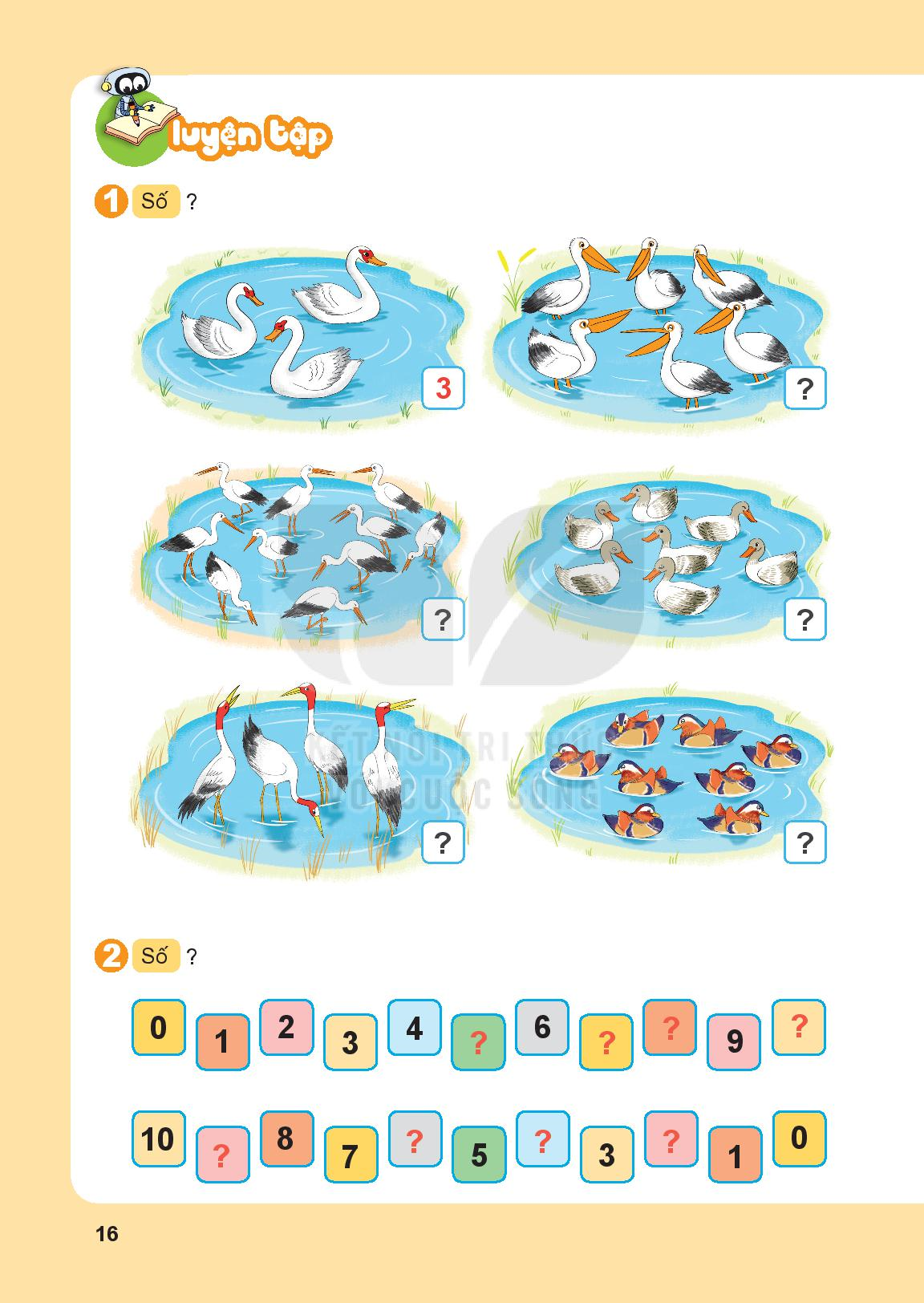 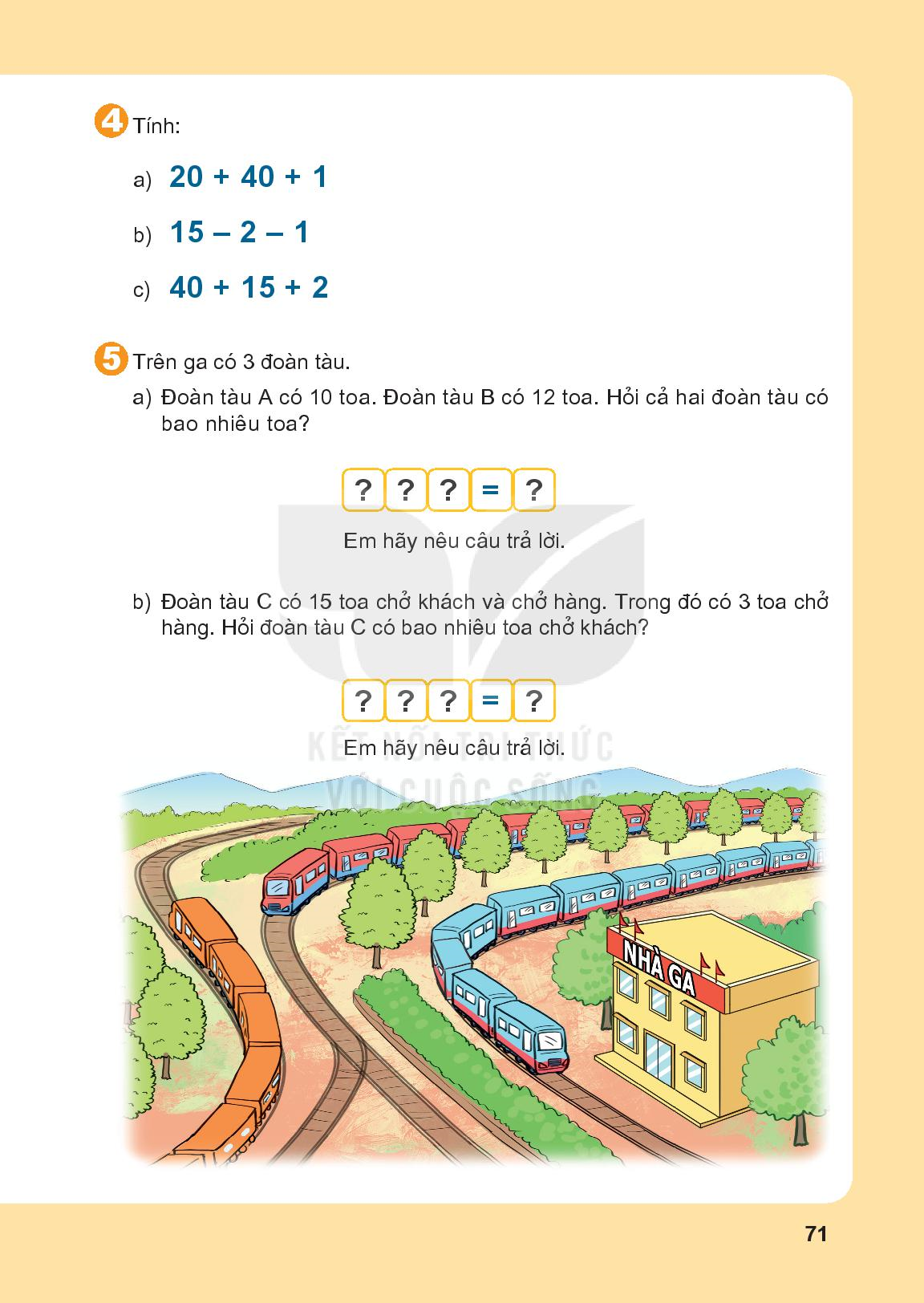 +
12
22
10
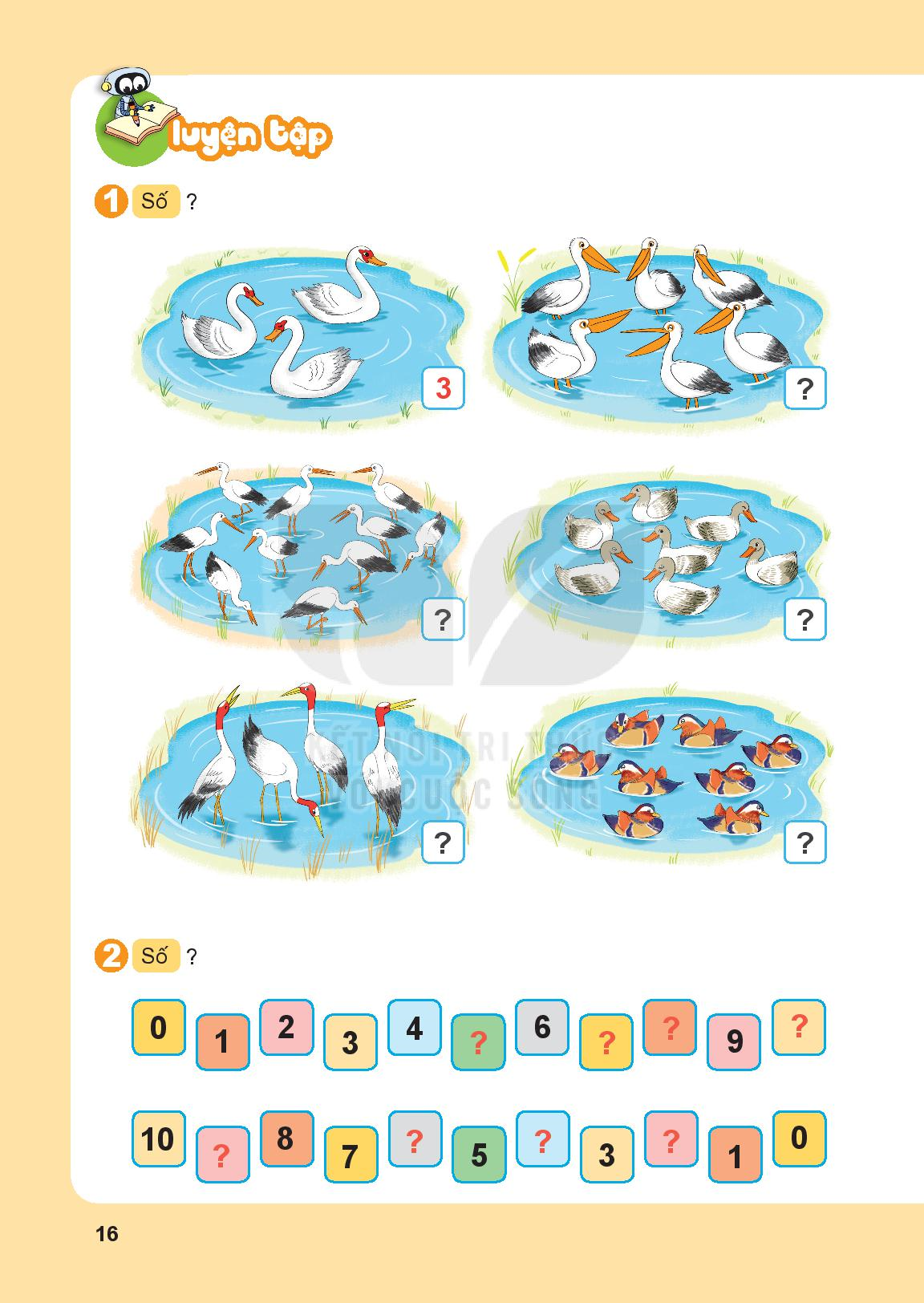 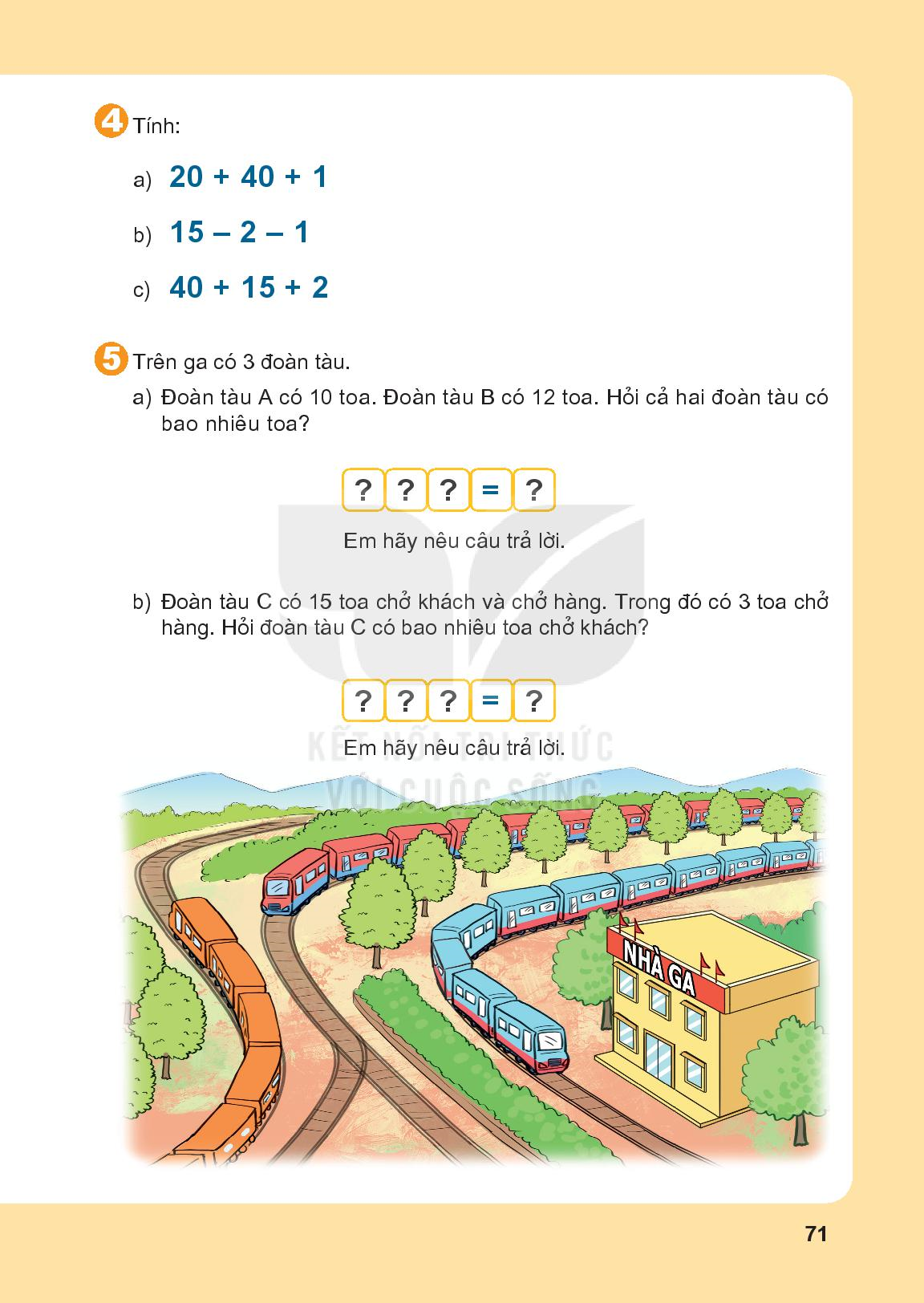 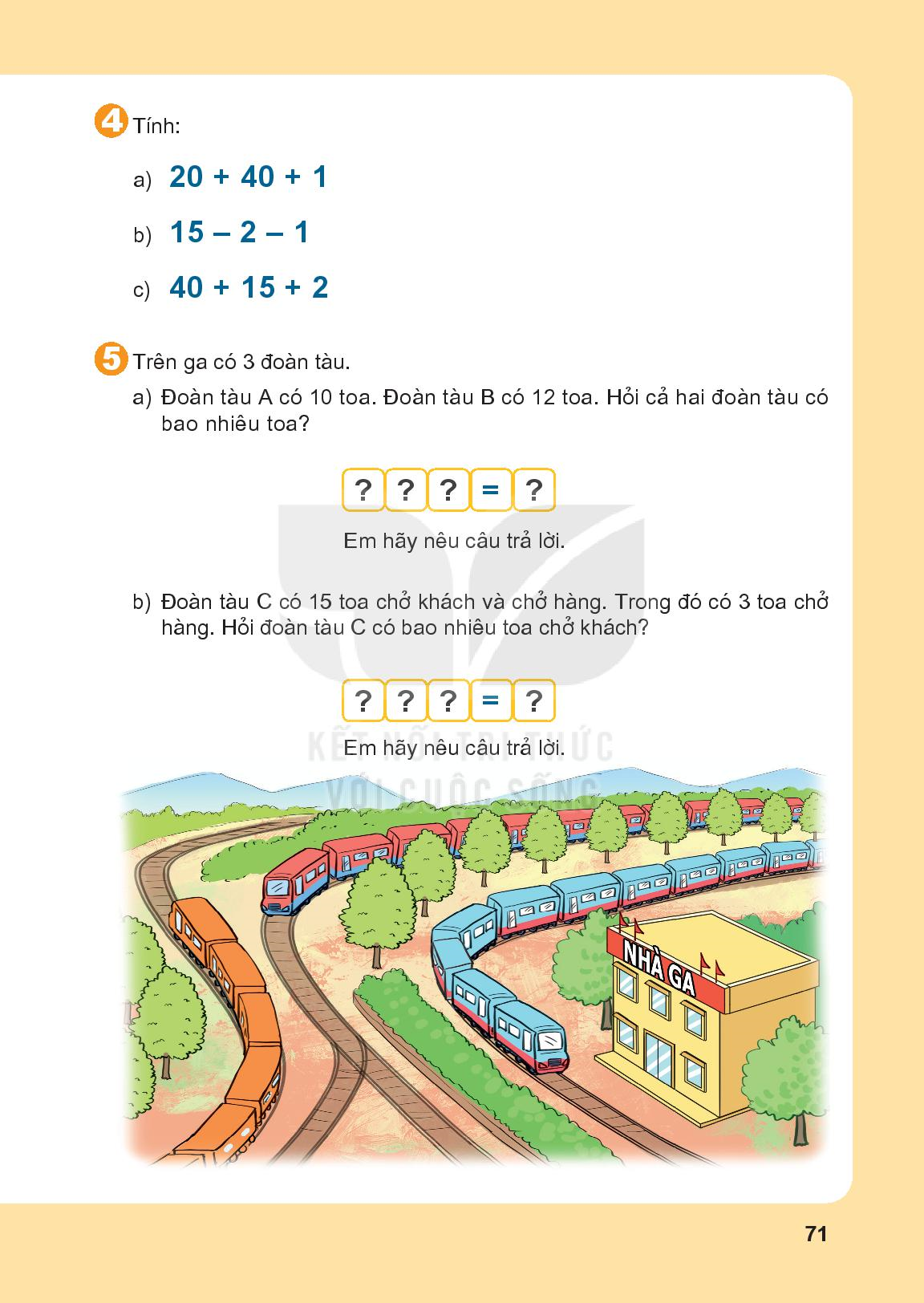 -
15
3
12